An Industrial Application of Mutation TestingLessons, Challenges, and Research Directions
Goran Petrovic, Marko Ivankovic, Bob Kurtz, Paul Ammann, René Just
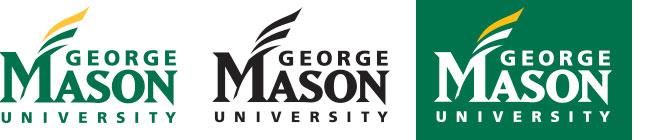 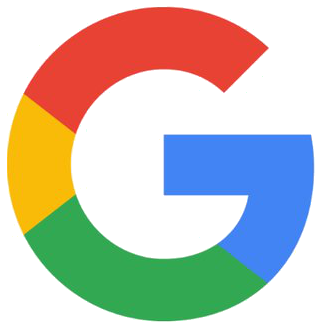 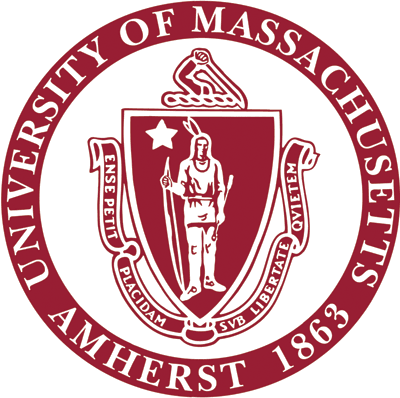 How to effectively test software?
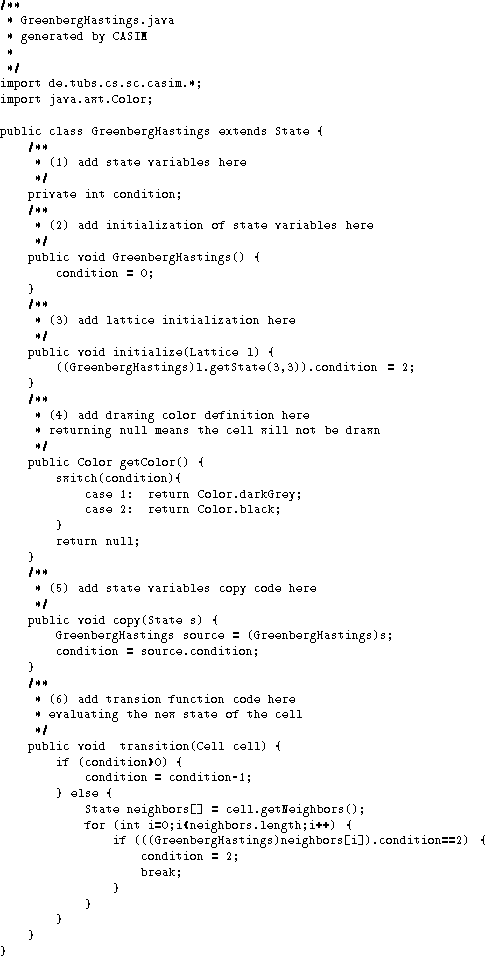 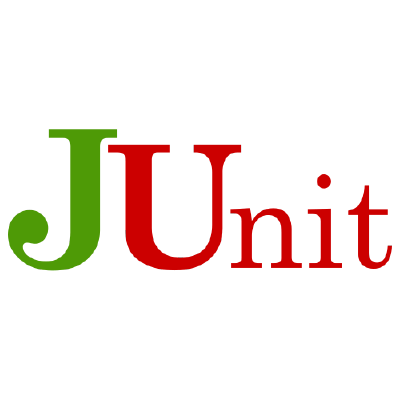 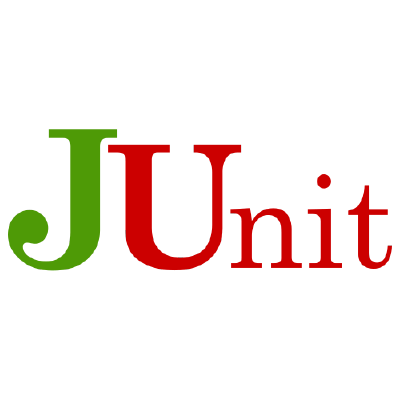 ???
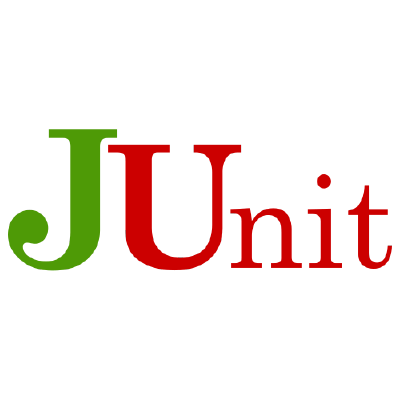 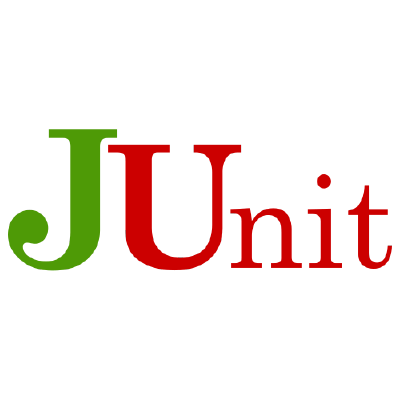 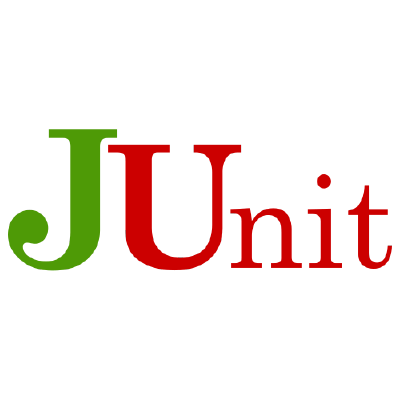 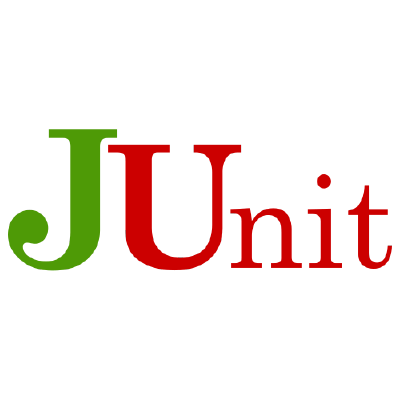 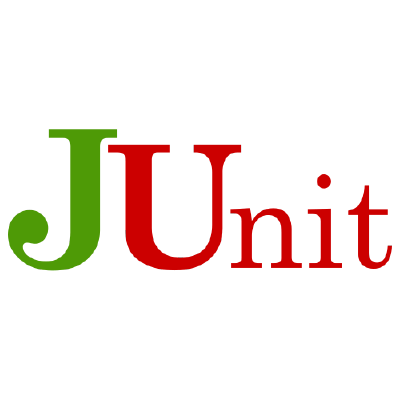 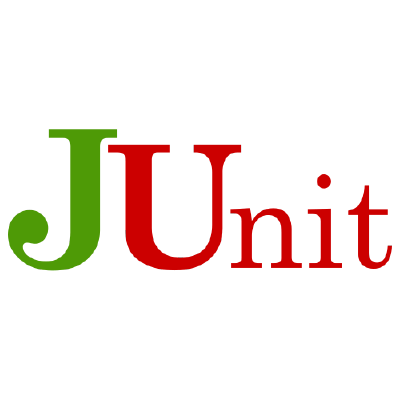 Program
Tests
How to effectively test software?
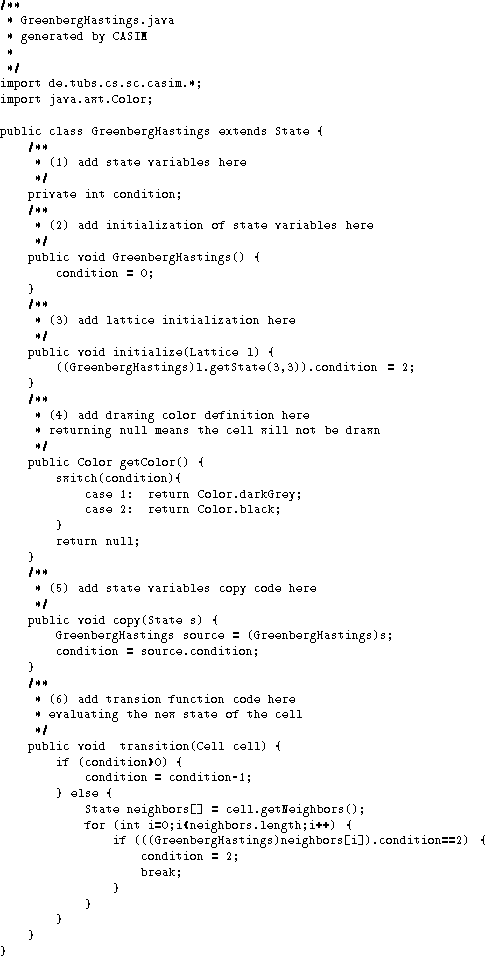 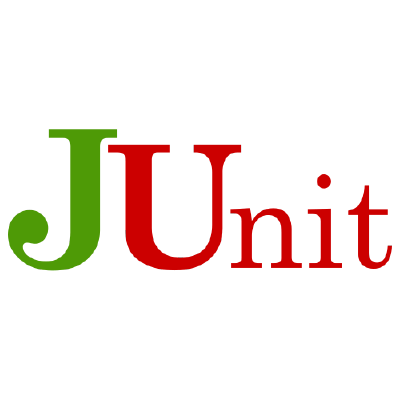 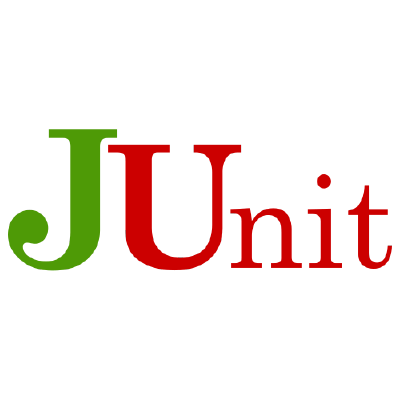 ???
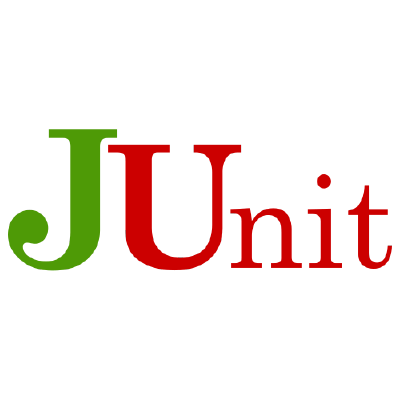 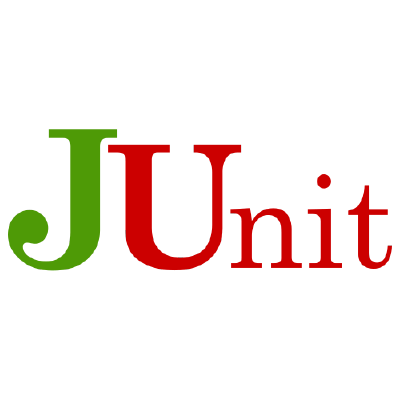 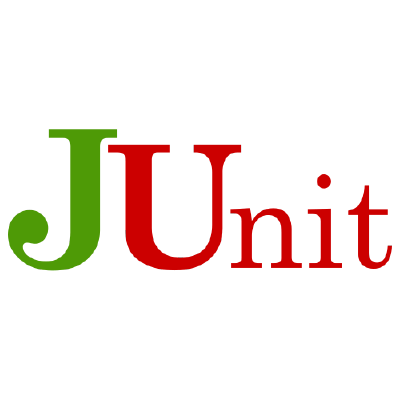 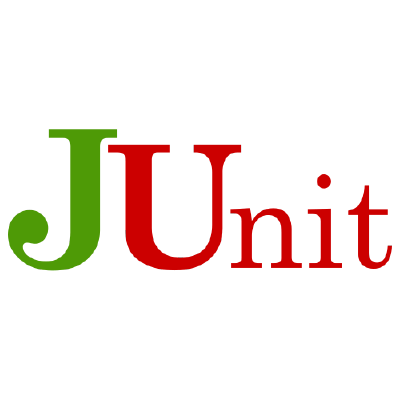 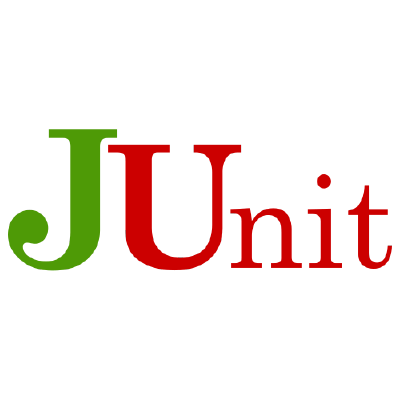 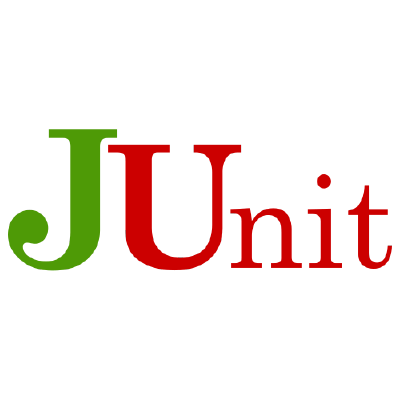 Program
Tests
How effective are the tests?
What is missing?
What to test?
How to test?
When to stop?
Mutation testing
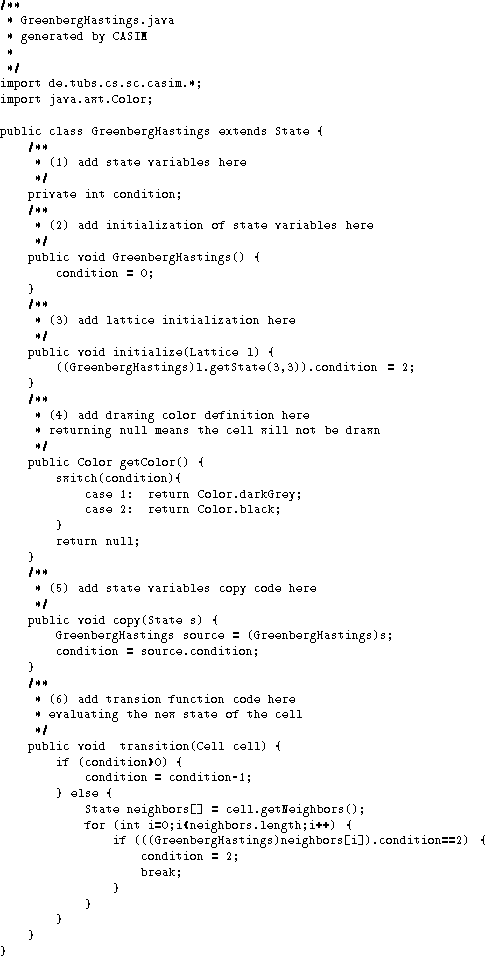 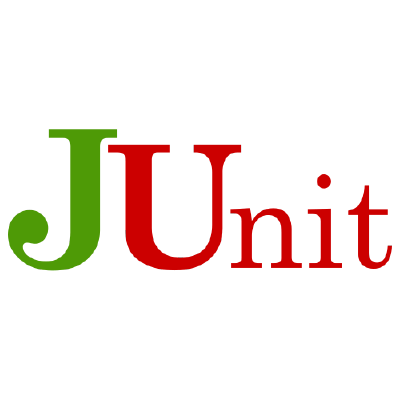 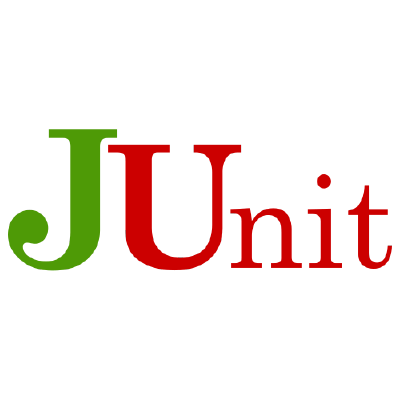 Mutation testing
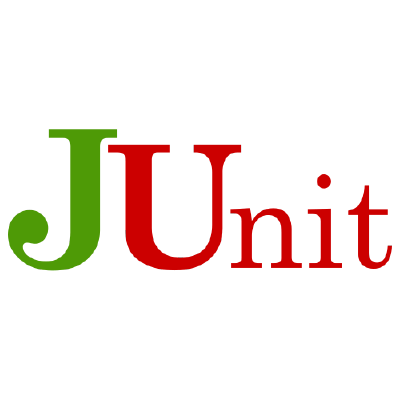 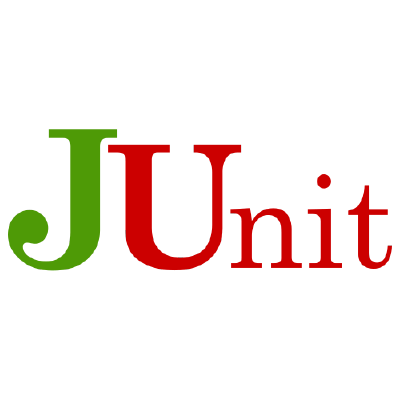 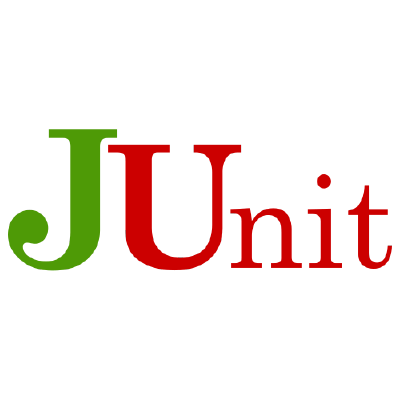 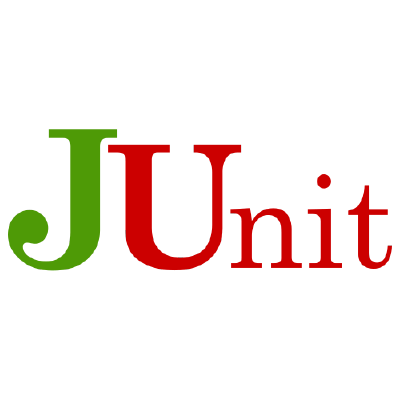 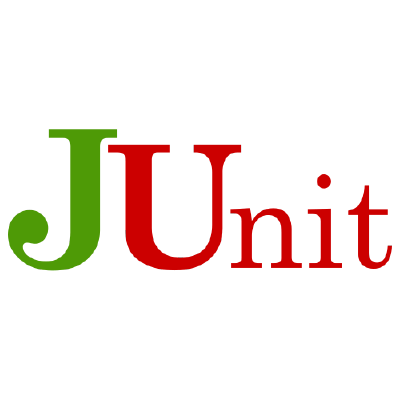 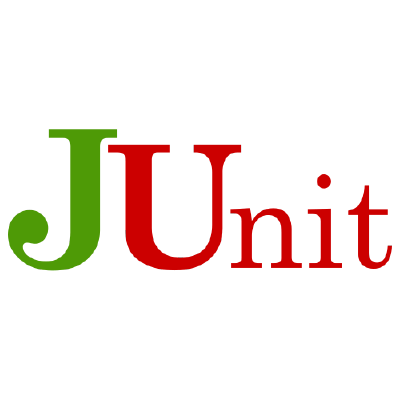 Program
Tests
Mutation testing
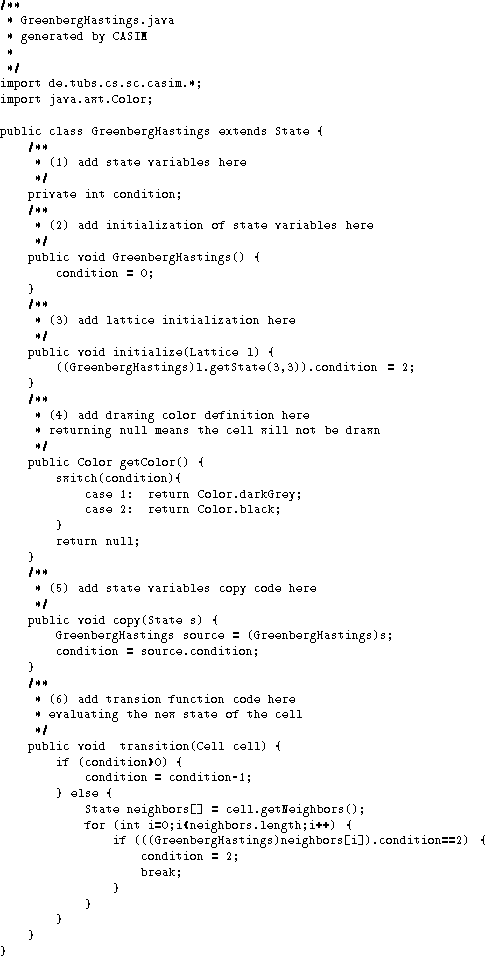 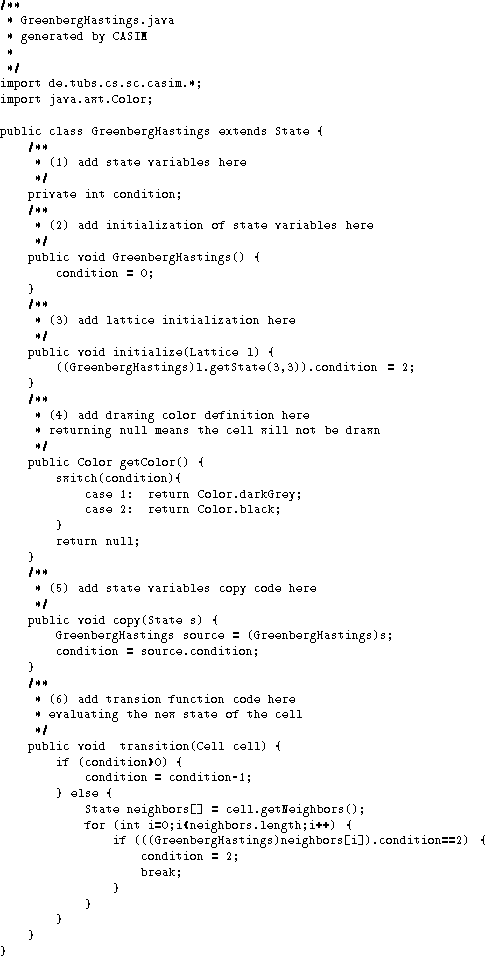 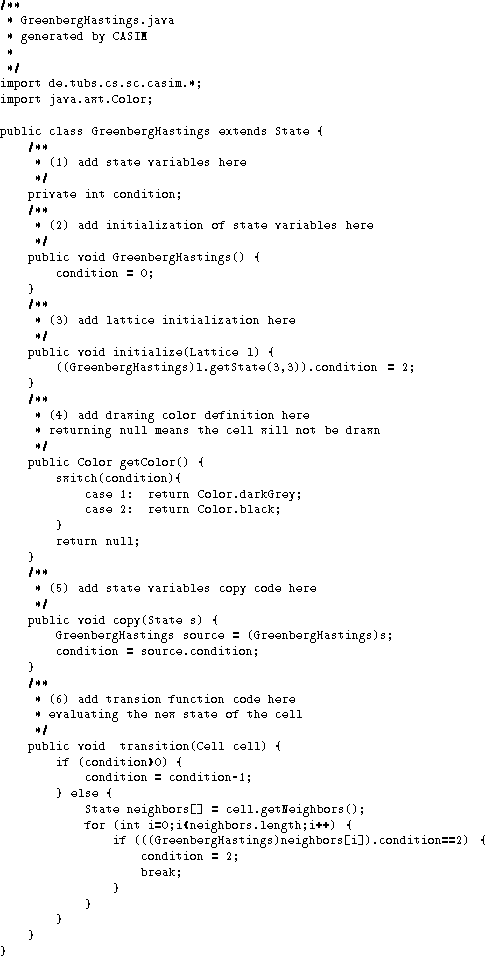 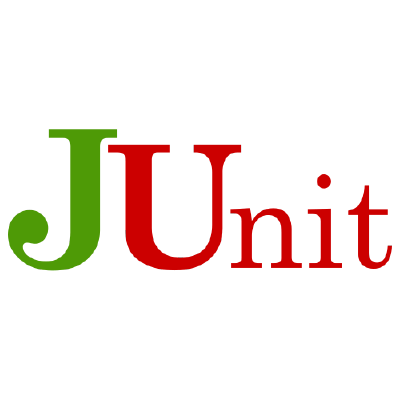 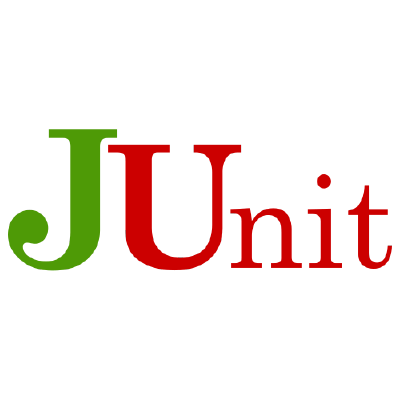 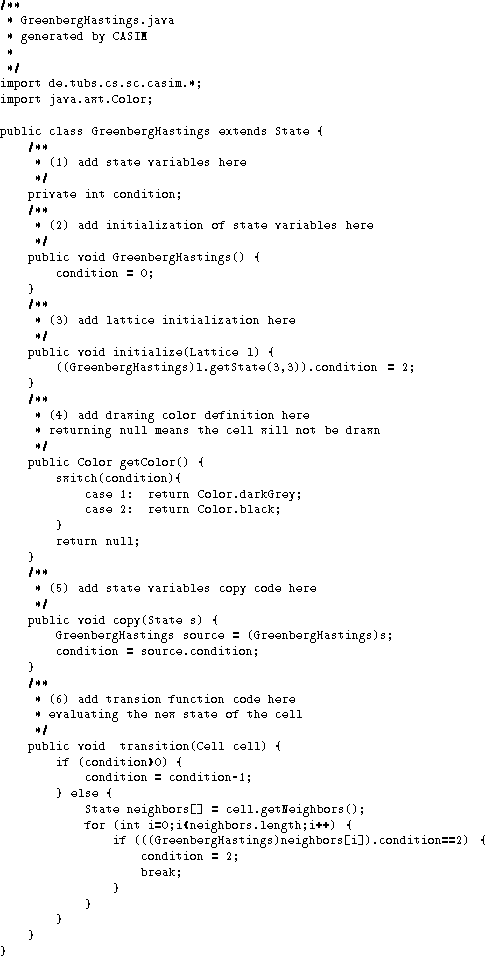 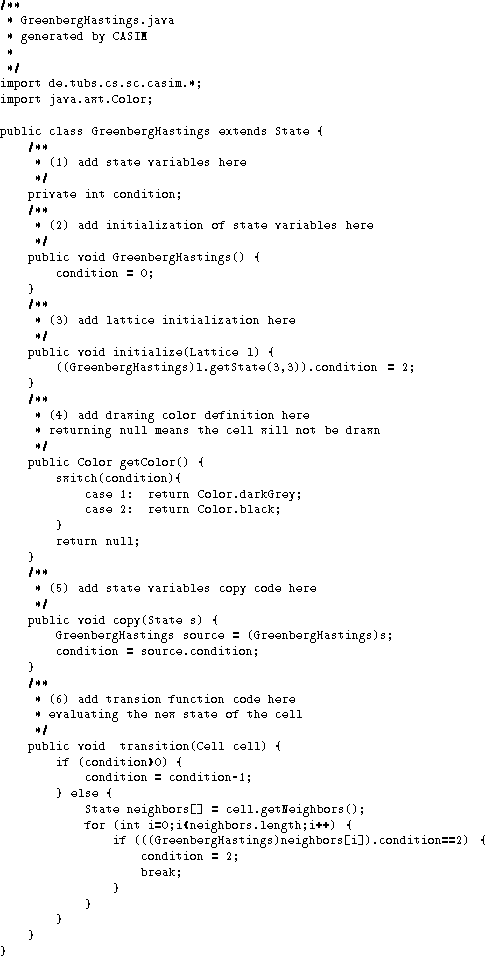 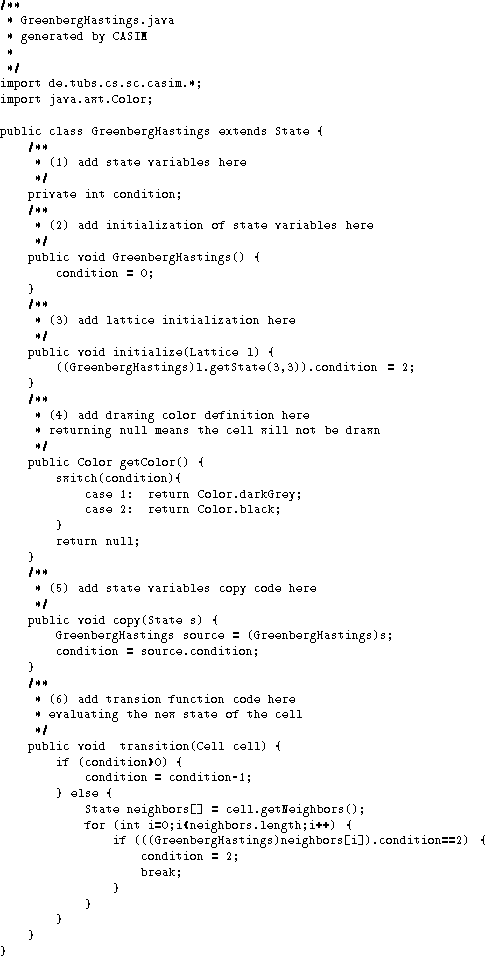 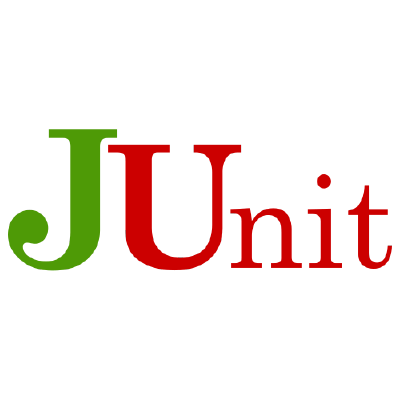 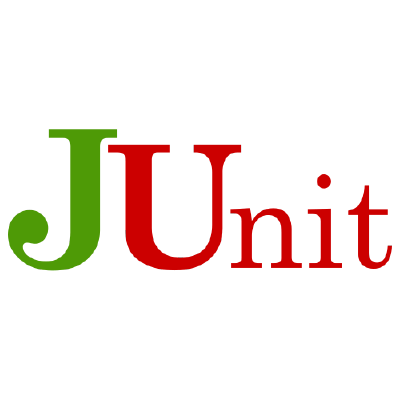 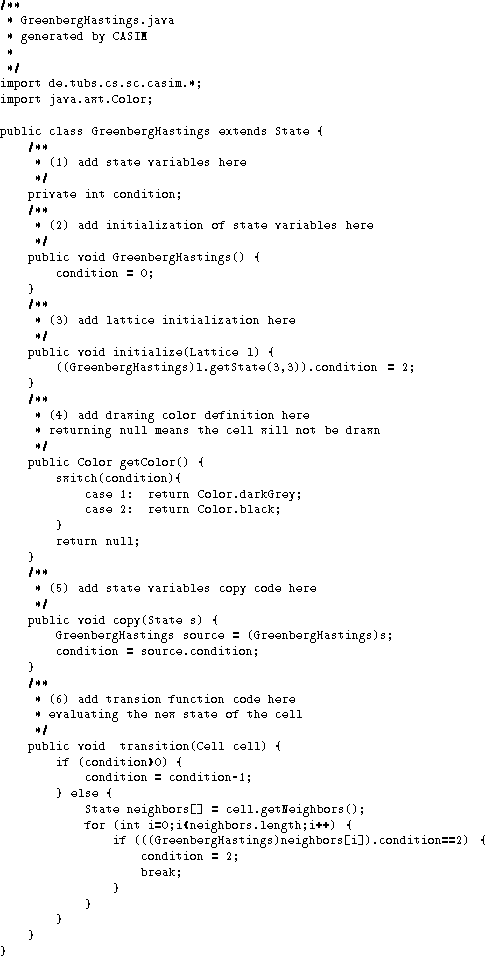 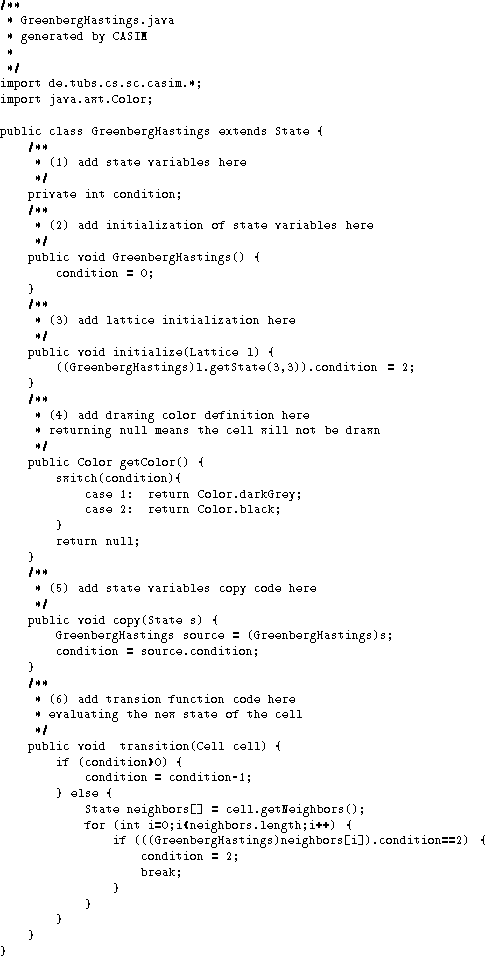 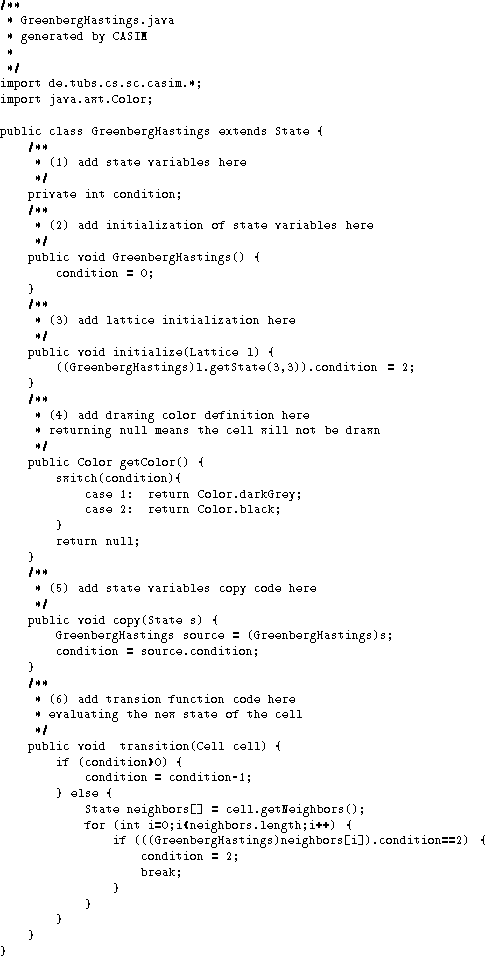 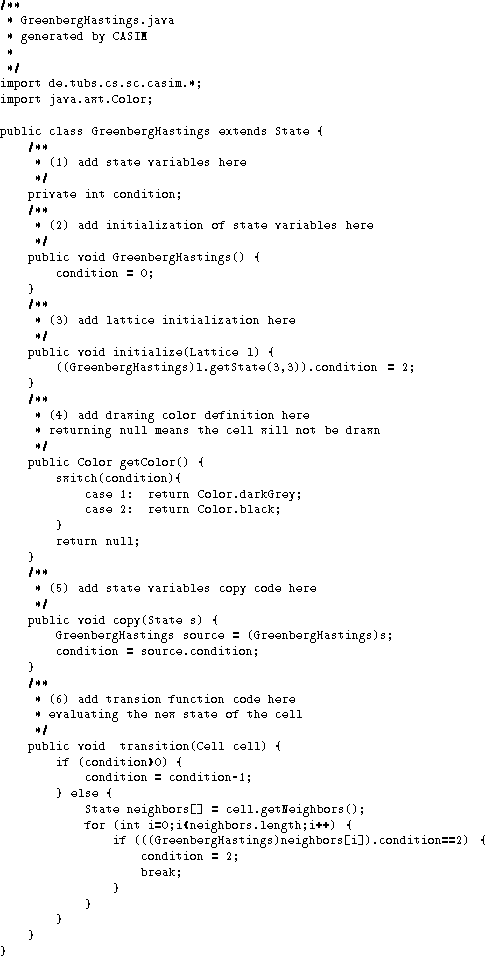 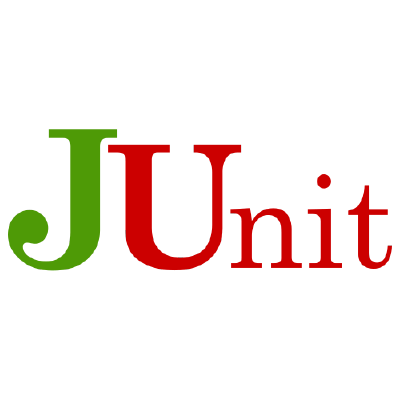 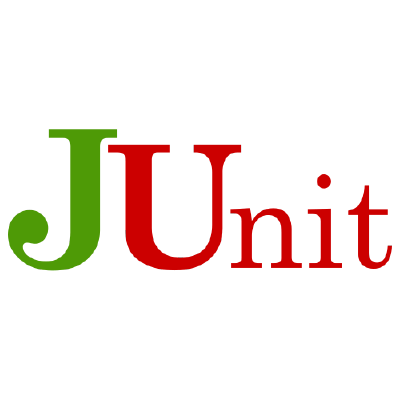 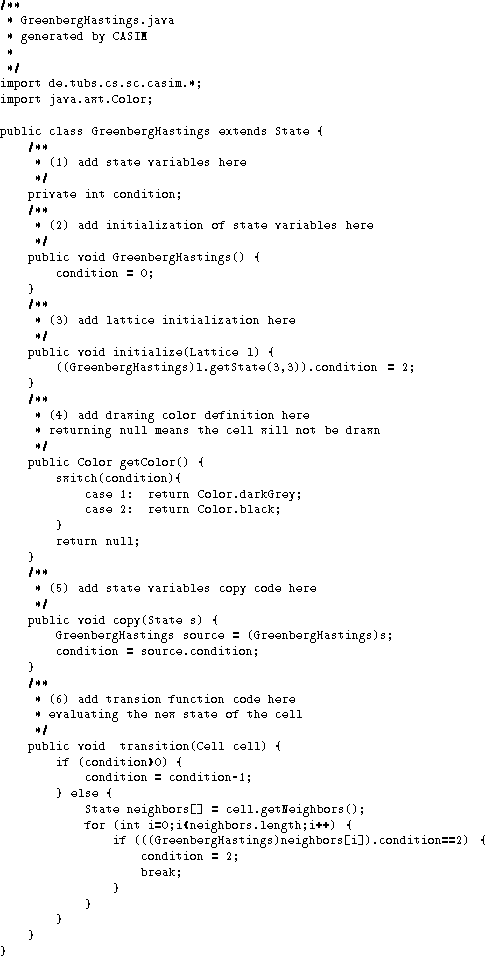 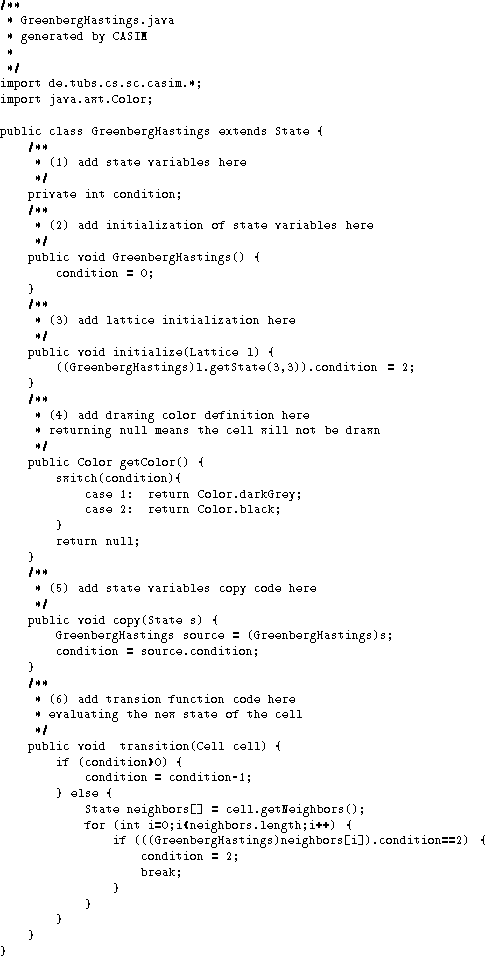 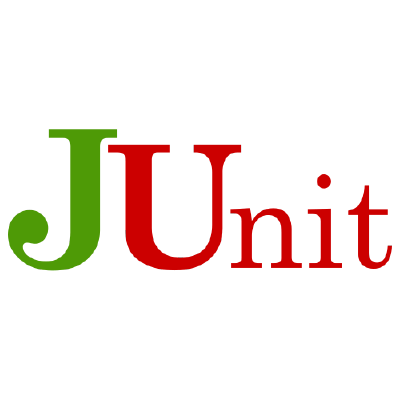 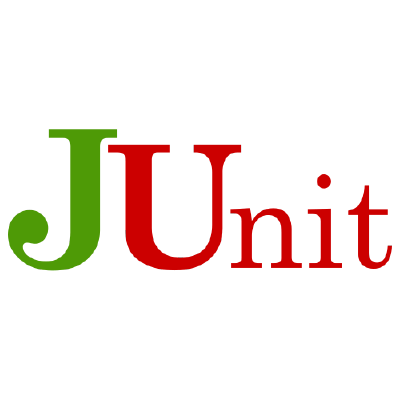 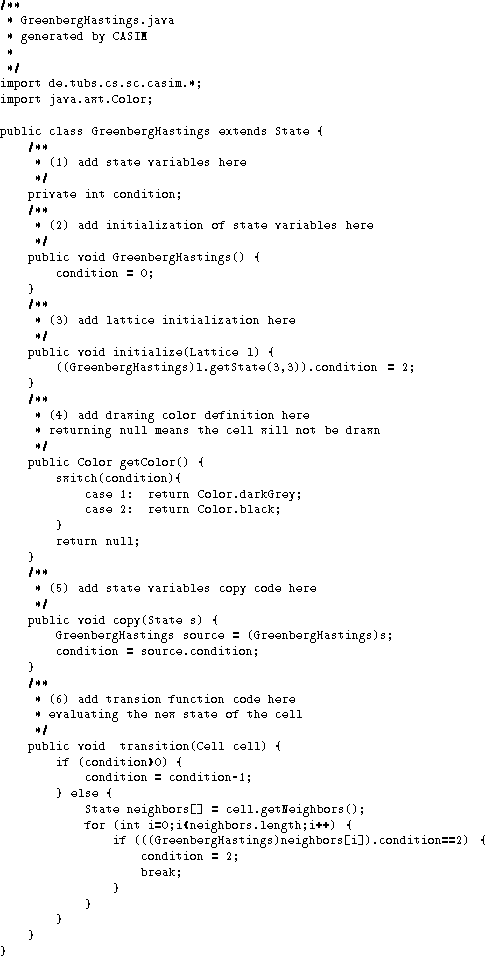 Program
Mutants
Tests
Generating mutants is cheap
Executing tests on mutants is cheap(ish)
Writing tests is expensive
Mutation testing
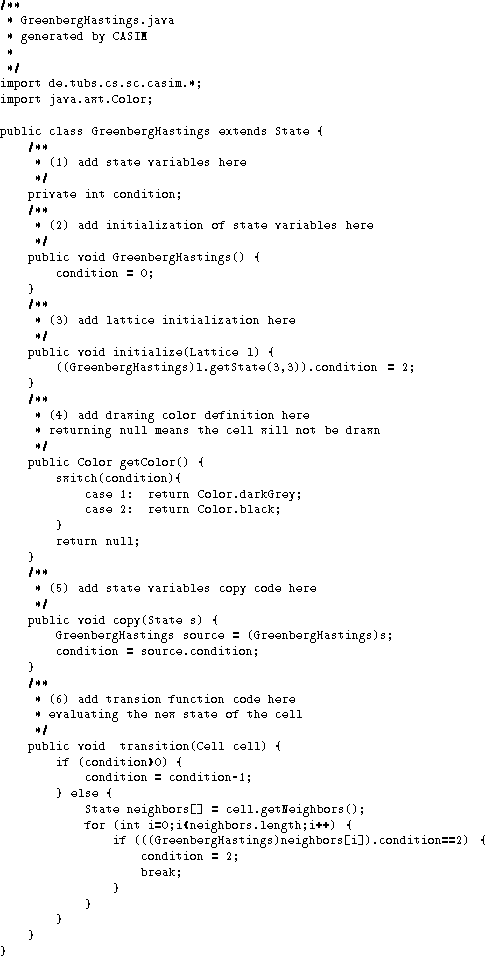 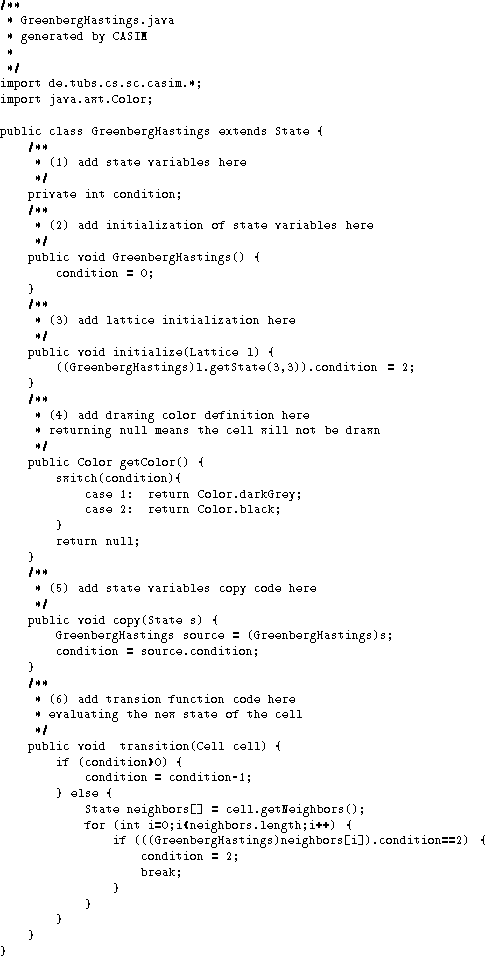 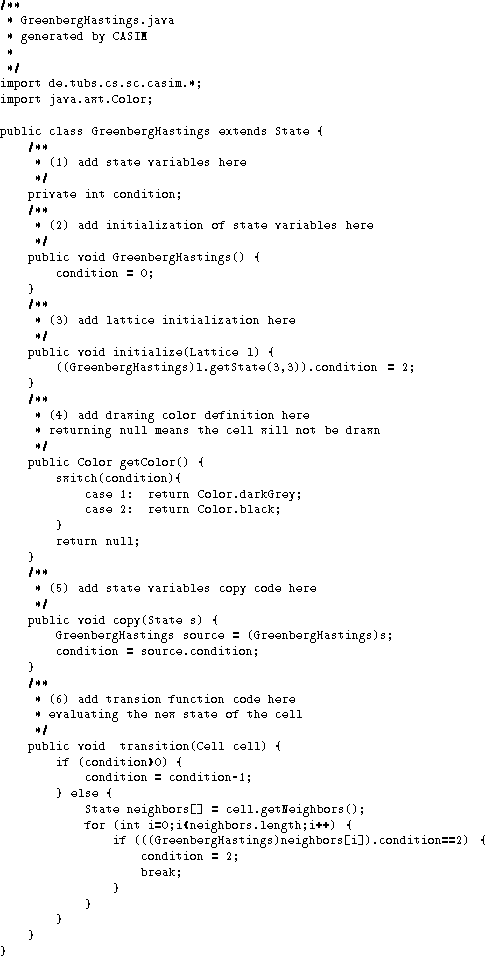 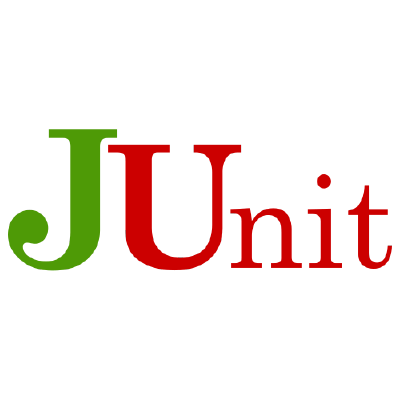 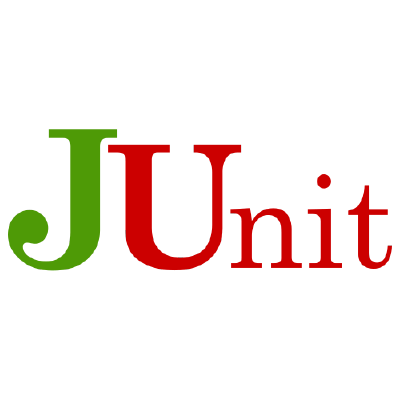 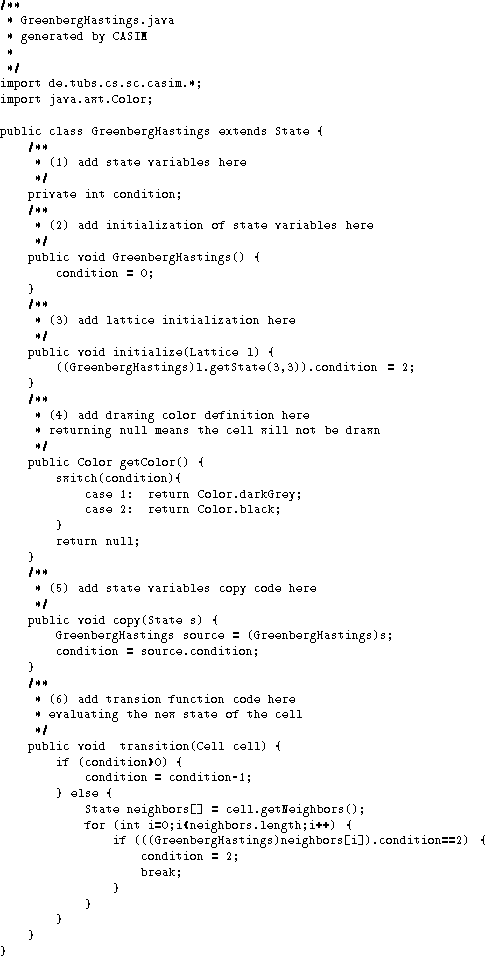 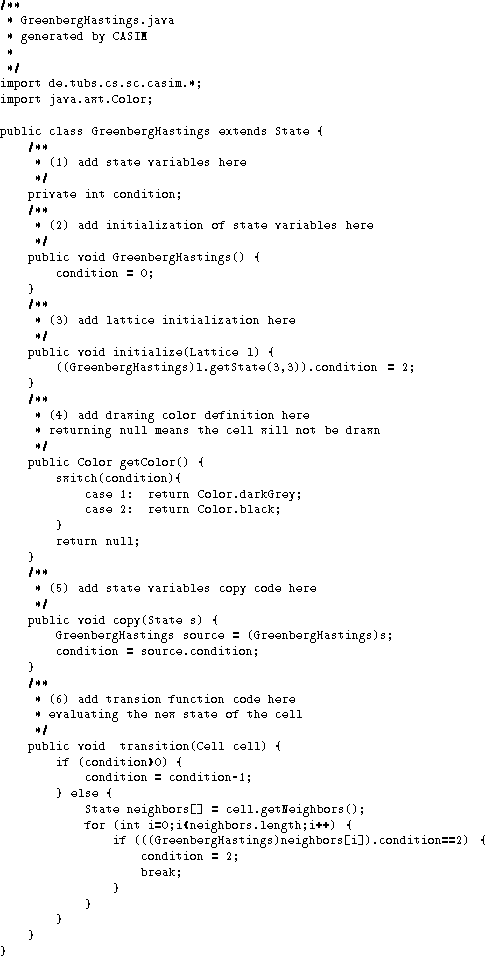 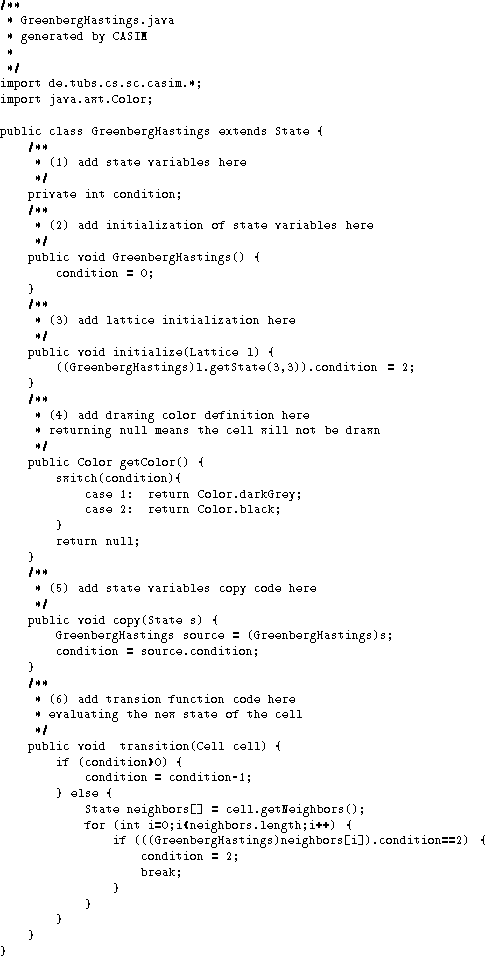 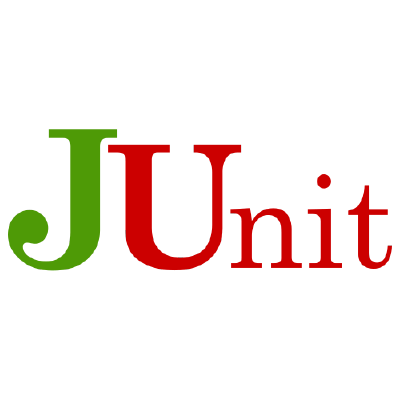 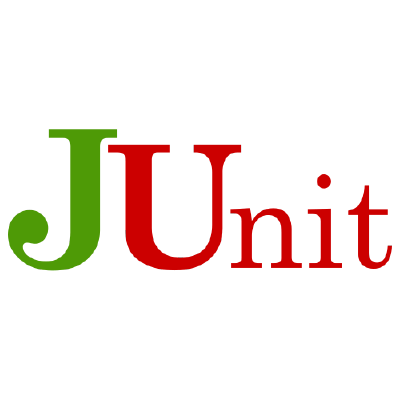 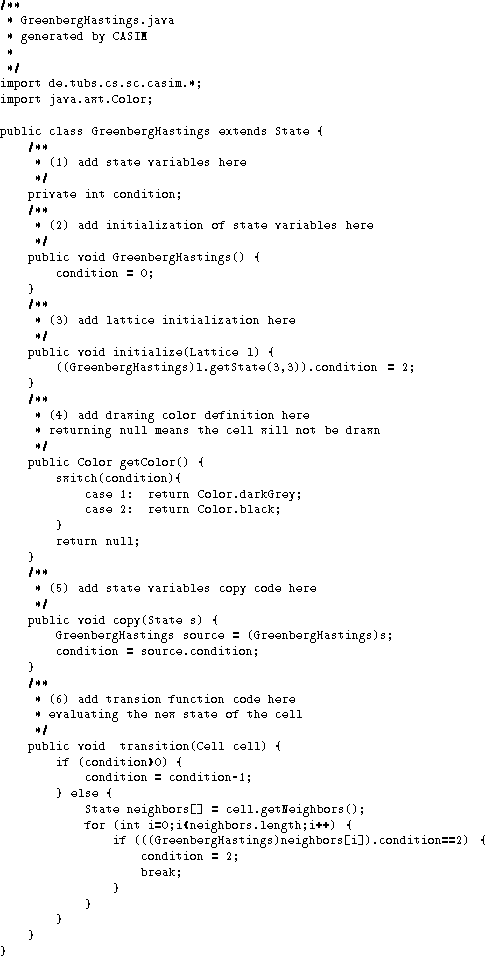 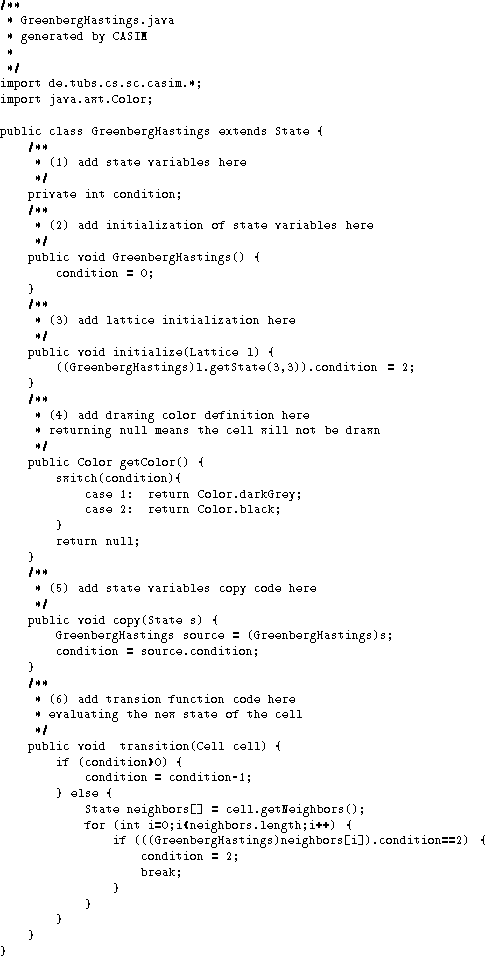 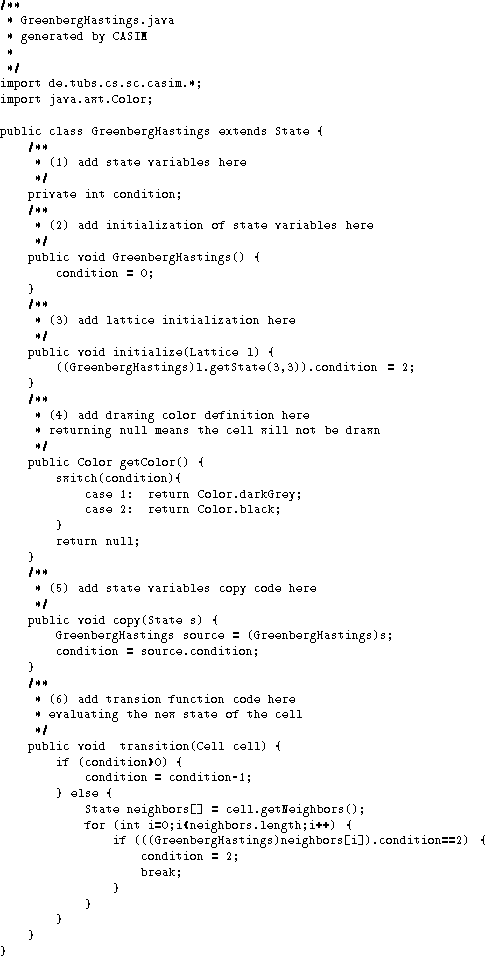 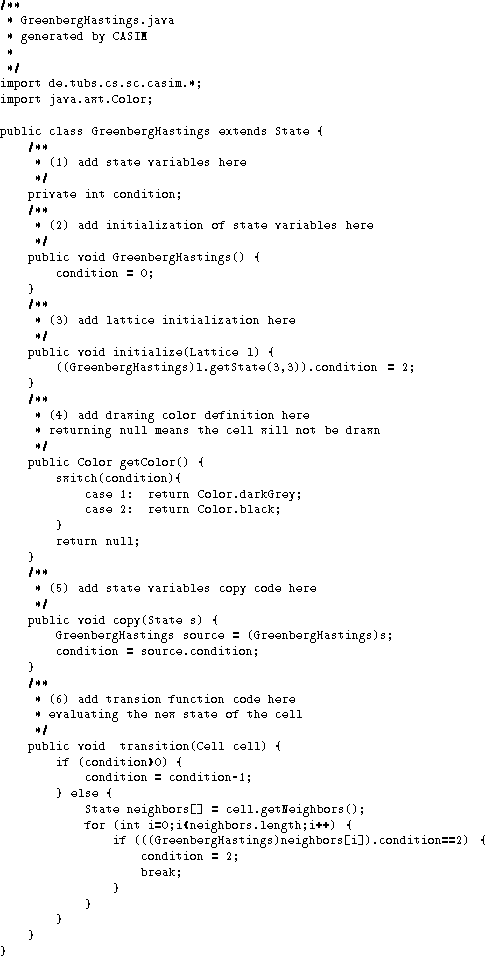 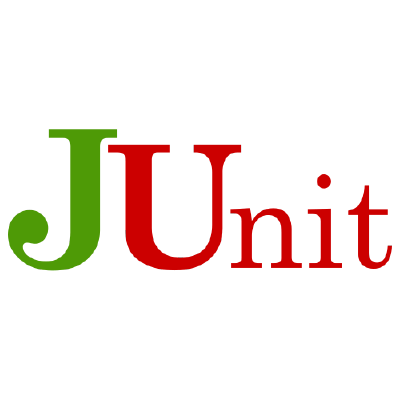 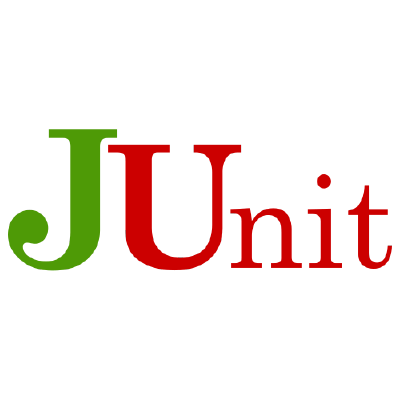 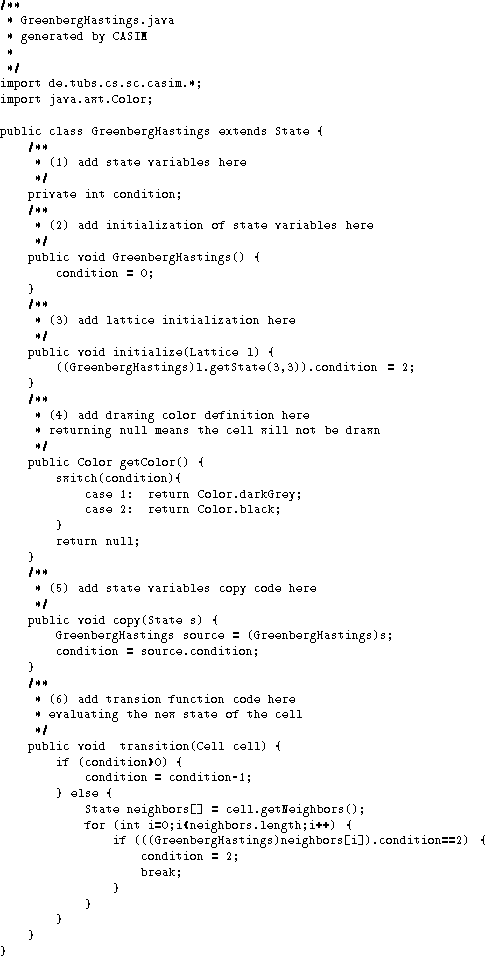 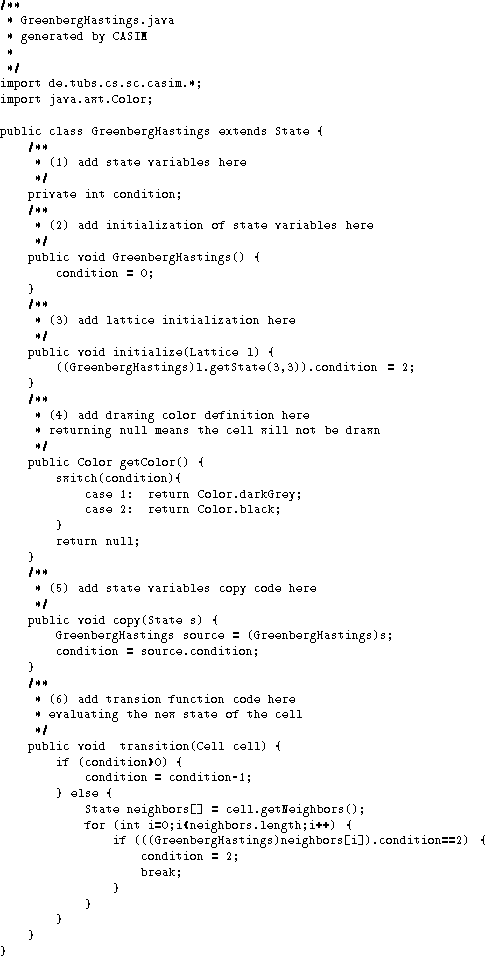 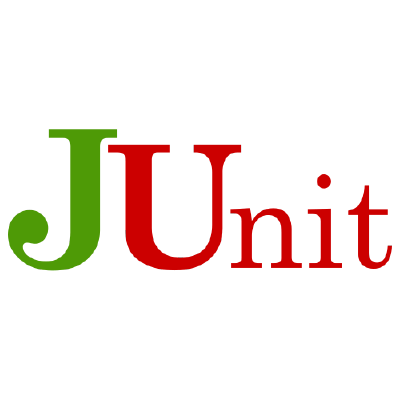 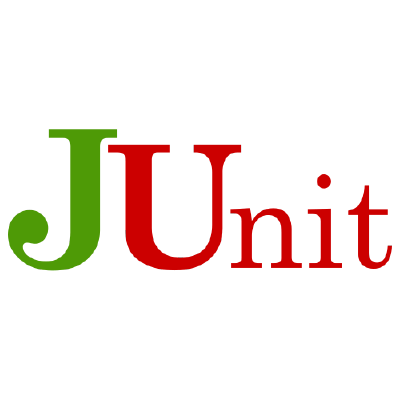 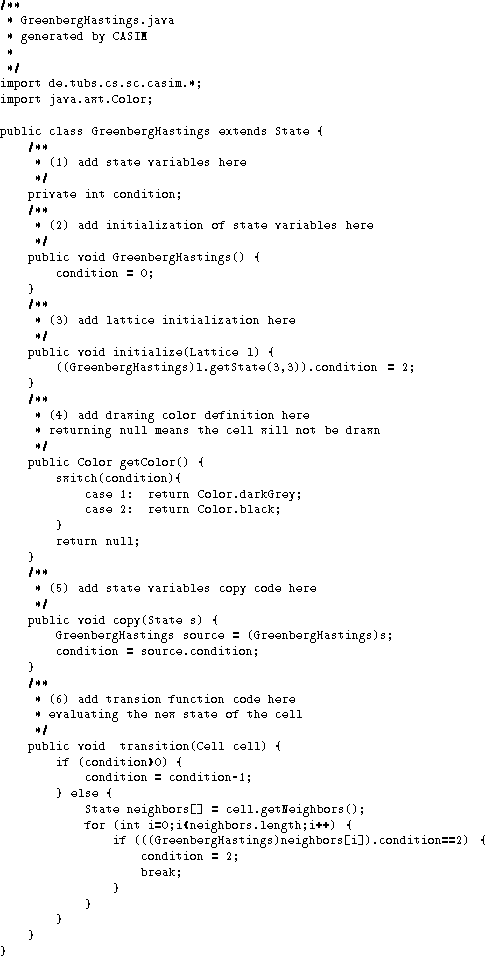 Program
Mutants
Tests
Generating mutants is cheap
Executing tests on mutants is cheap(ish)
Writing tests is expensive
Engineers care about mutants that elicit effective tests!
Mutation testing at Google
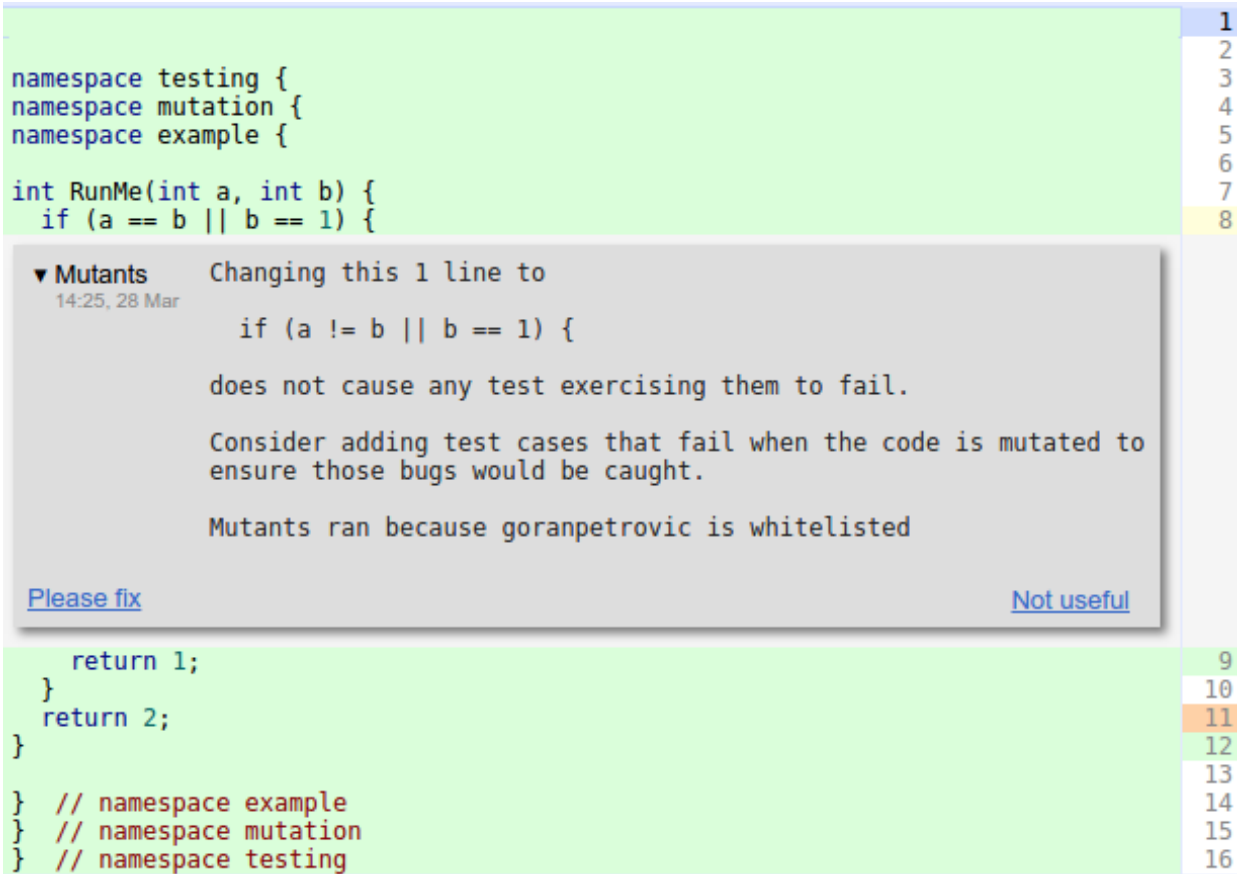 Petrovic and Ivankovic, ICSE (SEIP) 2018
Mutation testing at Google
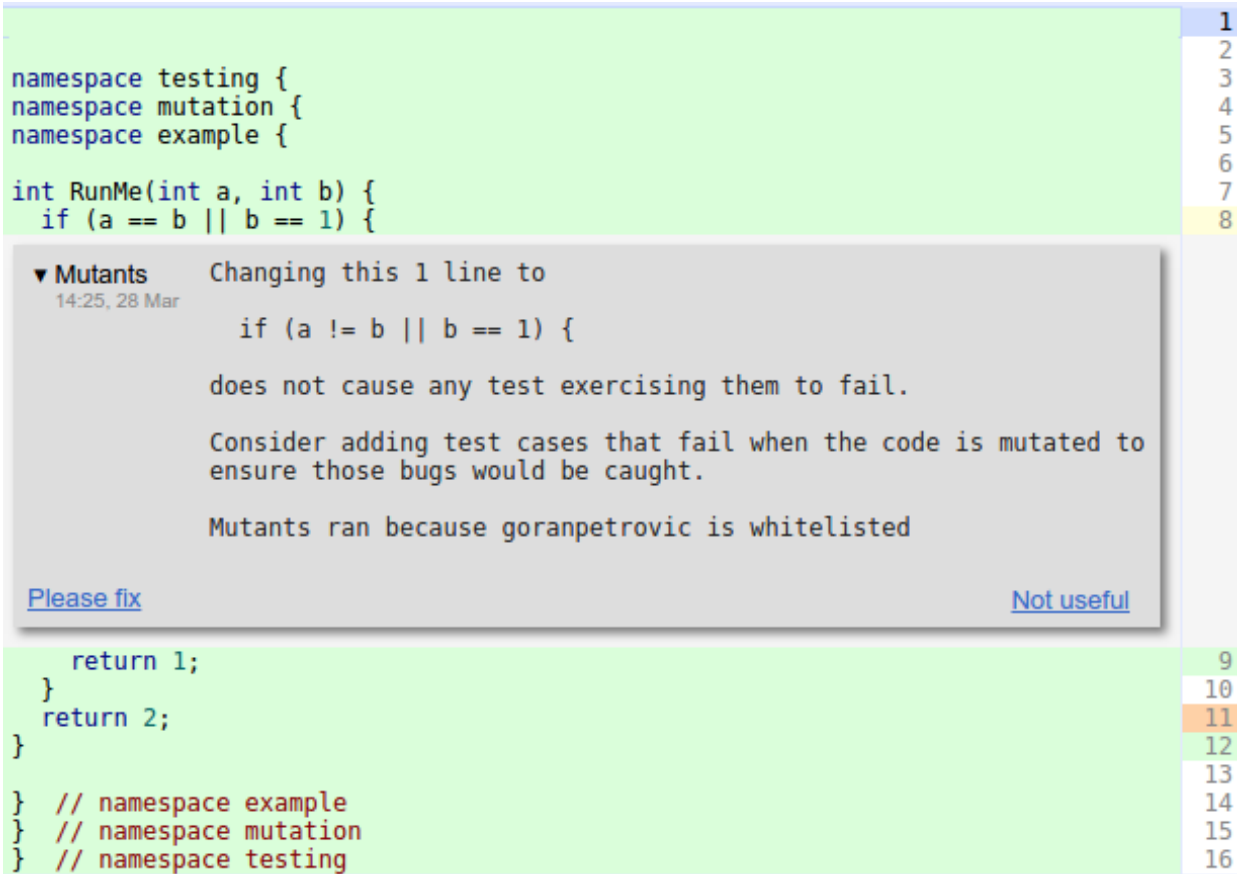 Petrovic and Ivankovic, ICSE (SEIP) 2018
Status quo vs. this talk
Status quo
Killable mutants are good             tests
Equivalent mutants are bad          no tests
This talk
Killable vs. equivalent is too simplistic
Productive mutants elicit effective tests
Killable mutants can be unproductive
Equivalent mutants can be productive
The costs of unproductive mutants
Also in the paper
Mutation testing with productive mutants at Google
Status quo vs. this talk
Status quo
Killable mutants are good             tests
Equivalent mutants are bad          no tests
This talk
Killable vs. equivalent is too simplistic
Productive mutants elicit effective tests
Killable mutants can be unproductive
Equivalent mutants can be productive
The costs of unproductive mutants
Also in the paper
Mutation testing with productive mutants at Google
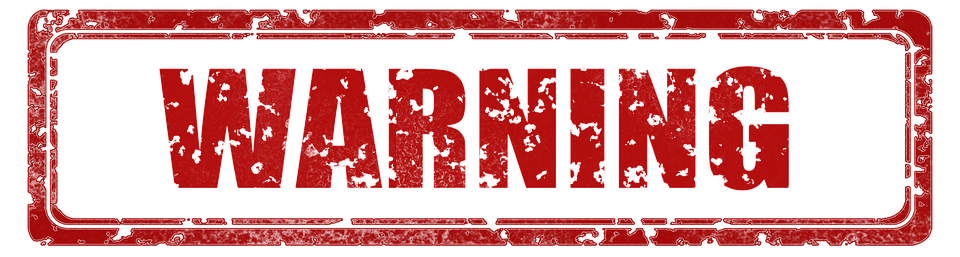 The notion of productive mutants is fuzzy!
A mutant is productive if it is
killable and elicits an effective test or
equivalent and advances code quality or knowledge
Killable vs. productive mutants
Original program
Mutant
public double getAvg(double[] nums) {
  double sum = 0;
  int len = nums.length;

  for (int i = 0; i < len; ++i) {
      sum = sum + nums[i];
  }

  return sum / len;
}
public double getAvg(double[] nums) {
  double sum = 0;
  int len = nums.length;

  for (int i = 0; i < len; ++i) {
      sum = sum * nums[i];
  }

  return sum / len;
}
The mutant is killable, but is it productive?
Killable vs. productive mutants
Original program
Mutant
public double getAvg(double[] nums) {
  int len = nums.length;
  double sum = 0;
  double avg = 0;

  for (int i = 0; i < len; ++i) {
      avg = avg + (nums[i] / len);
      sum = sum + nums[i];
  }

  return sum / len;
}
public double getAvg(double[] nums) {
  int len = nums.length;
  double sum = 0;
  double avg = 0;

  for (int i = 0; i < len; ++i) {
      avg = avg * (nums[i] / len);
      sum = sum + nums[i];
  }

  return sum / len;
}
The mutant is equivalent, but is it unproductive?
Killable vs. productive mutants
Original program
Mutant
...

Set cache = new HashSet(a * b);

...
...

Set cache = new HashSet(a + b);

...
The mutant is (maybe) killable, but is it productive?
Very few mutants are productive
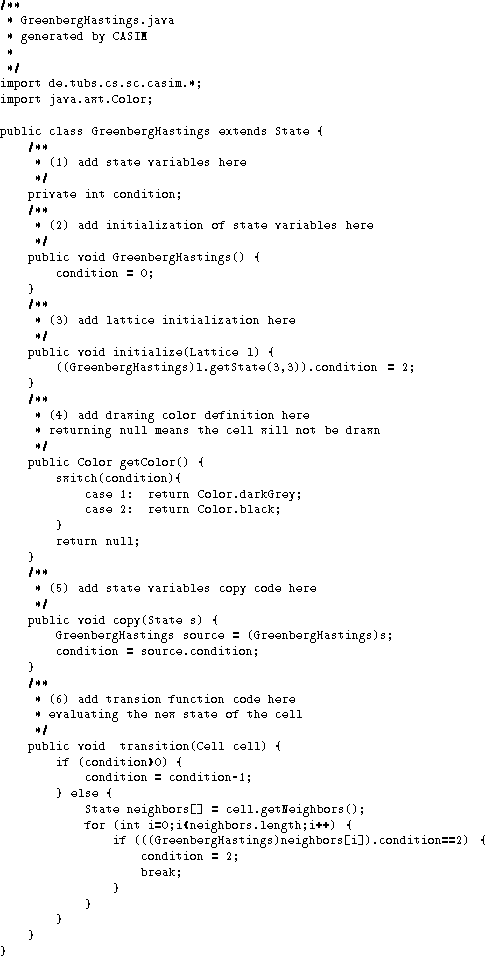 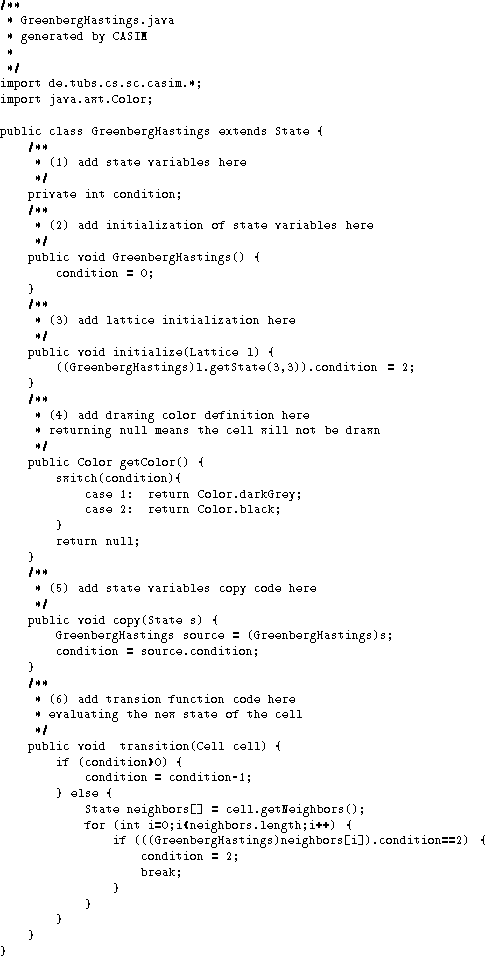 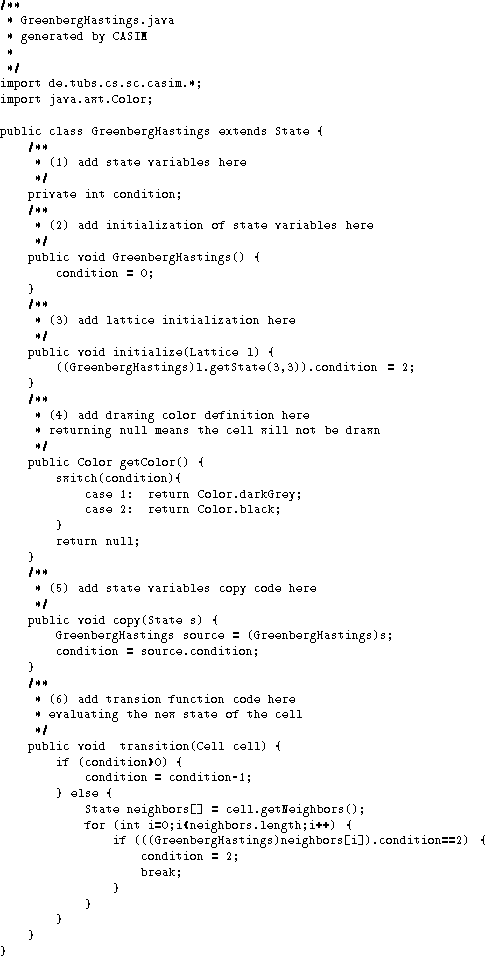 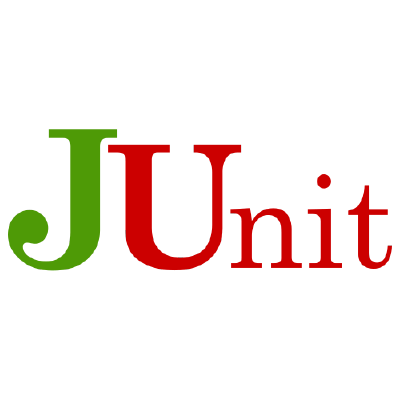 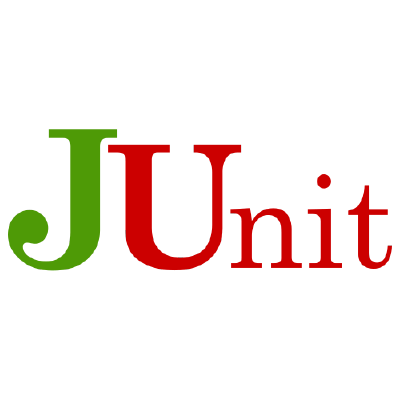 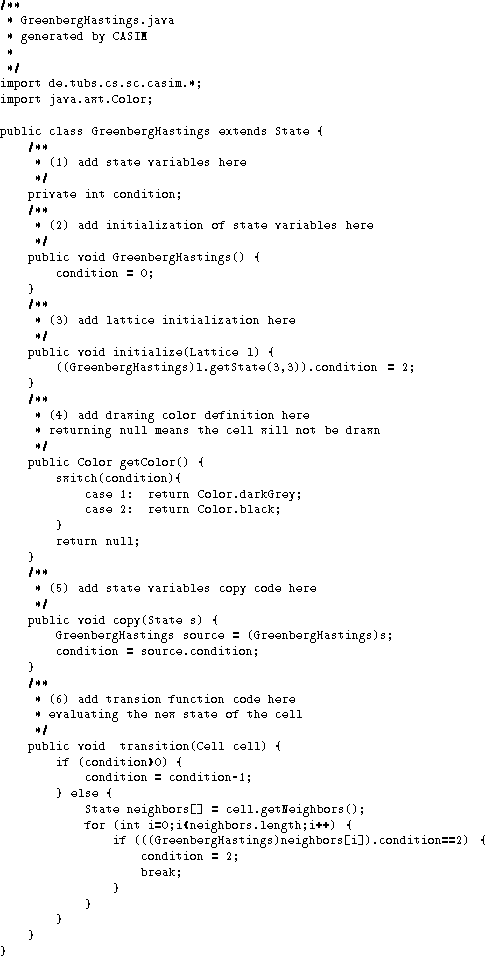 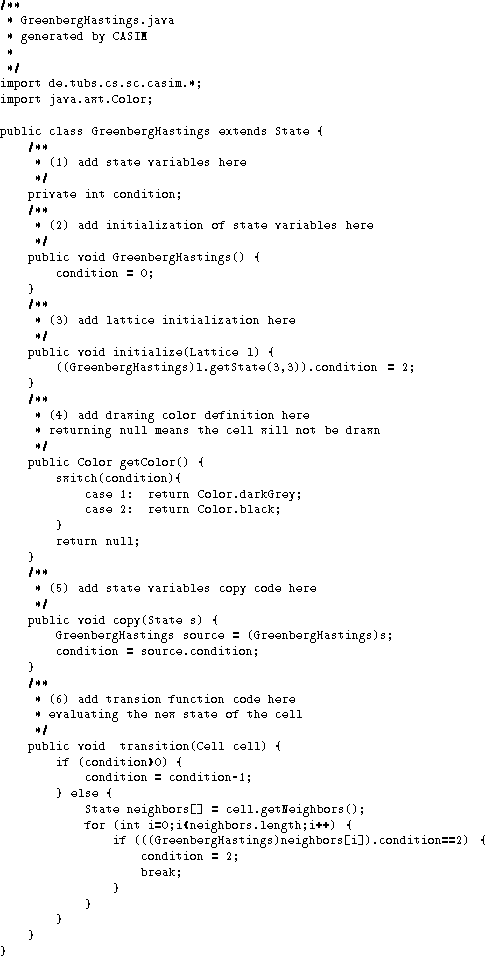 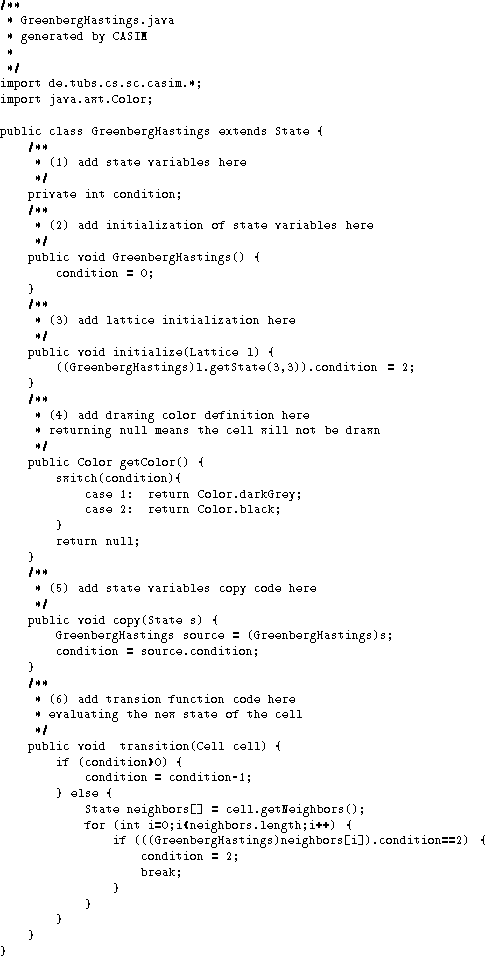 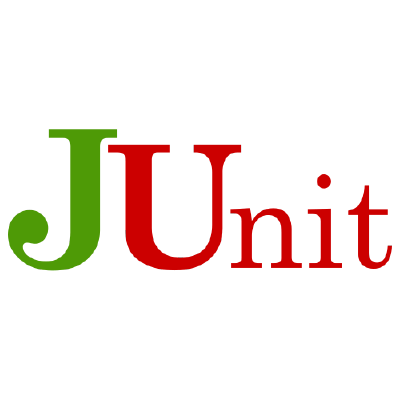 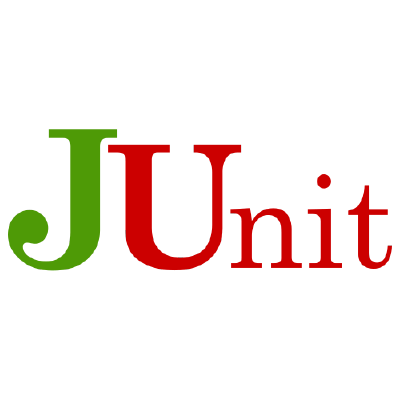 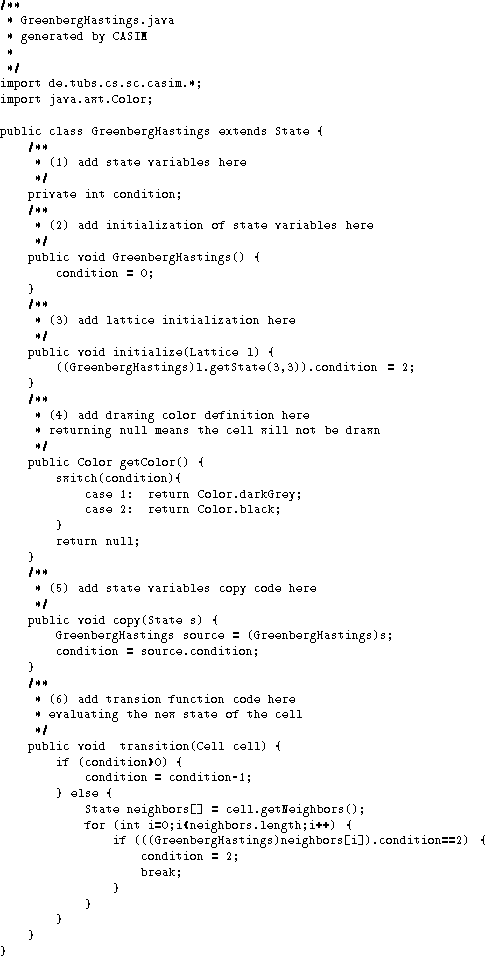 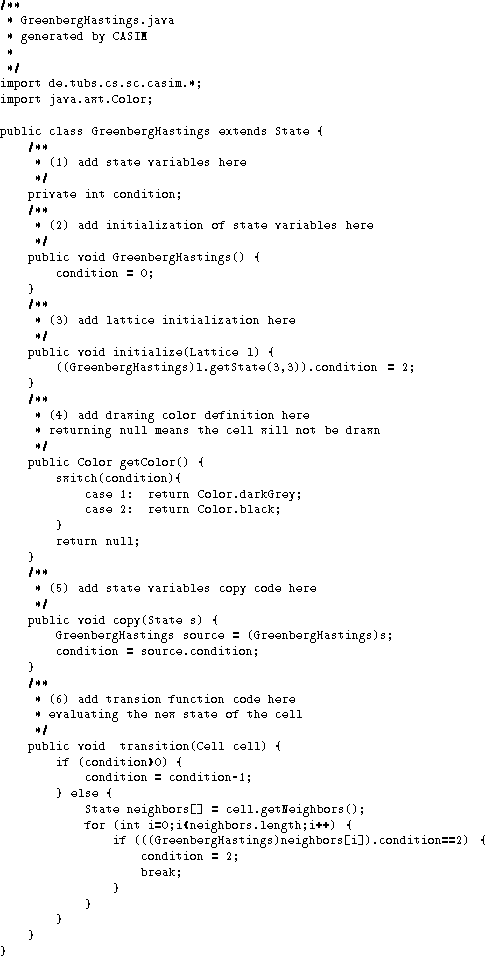 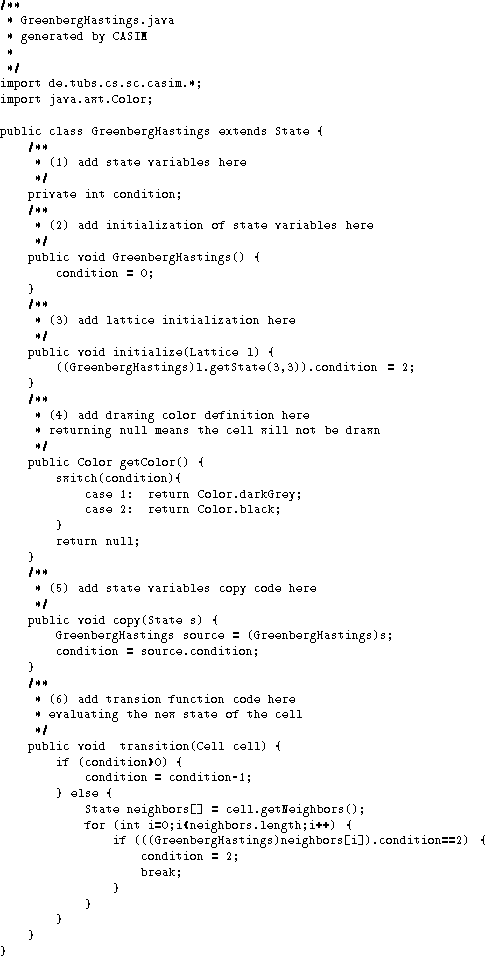 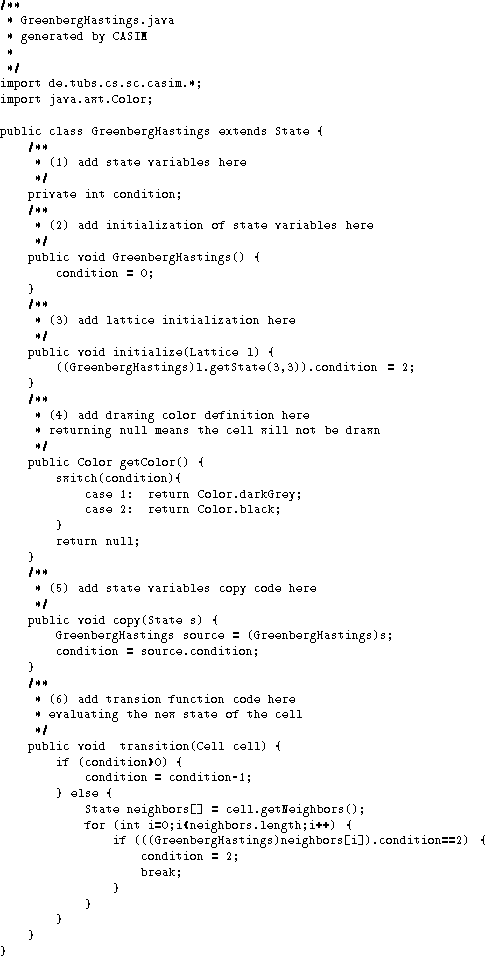 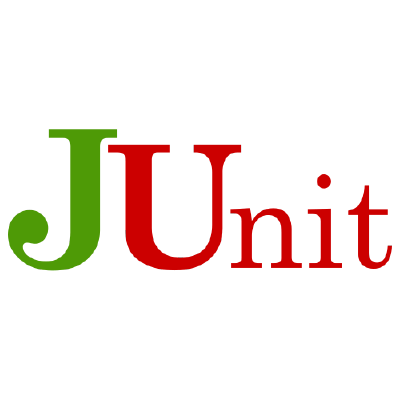 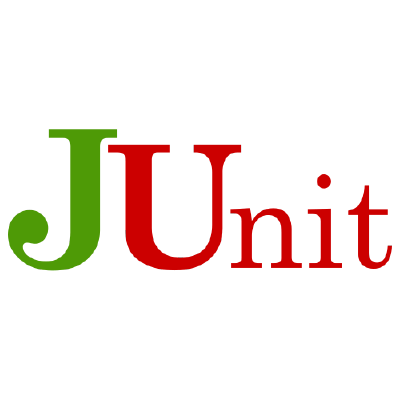 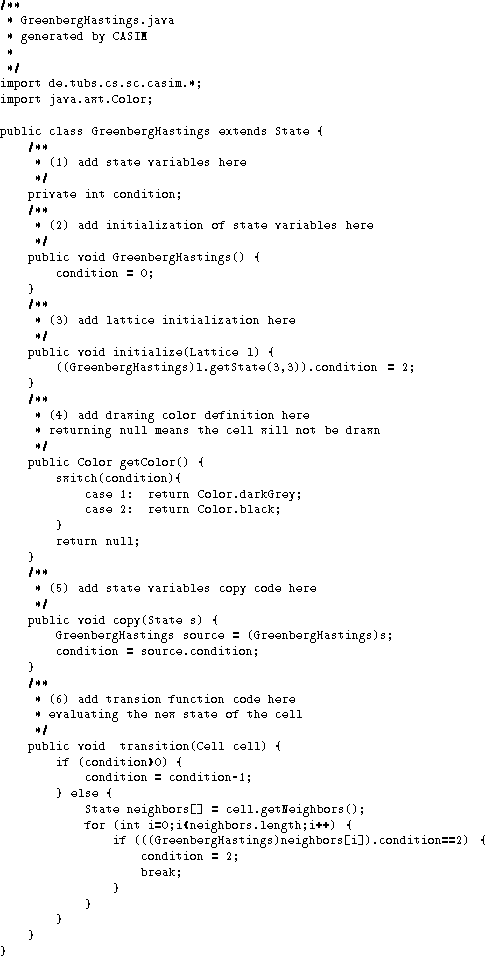 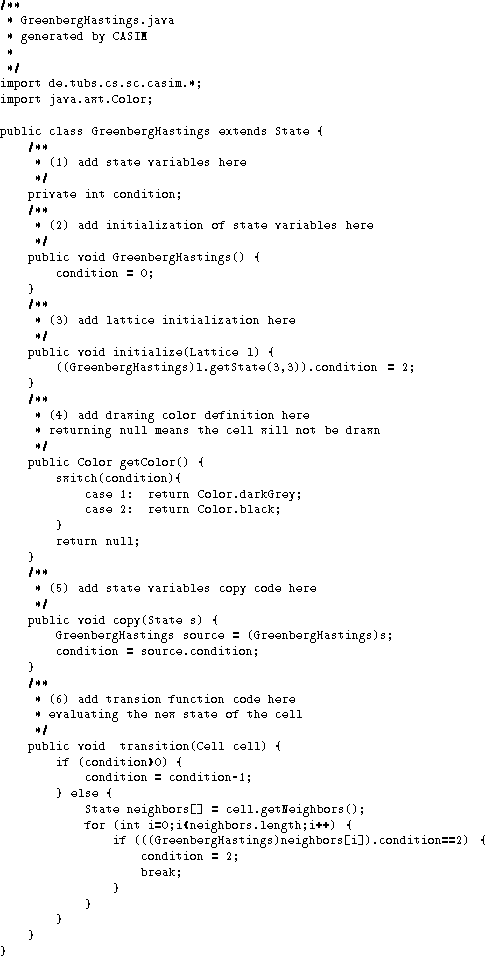 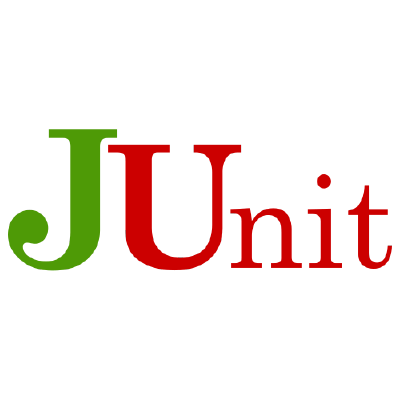 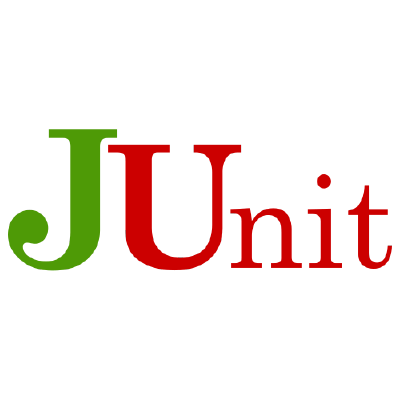 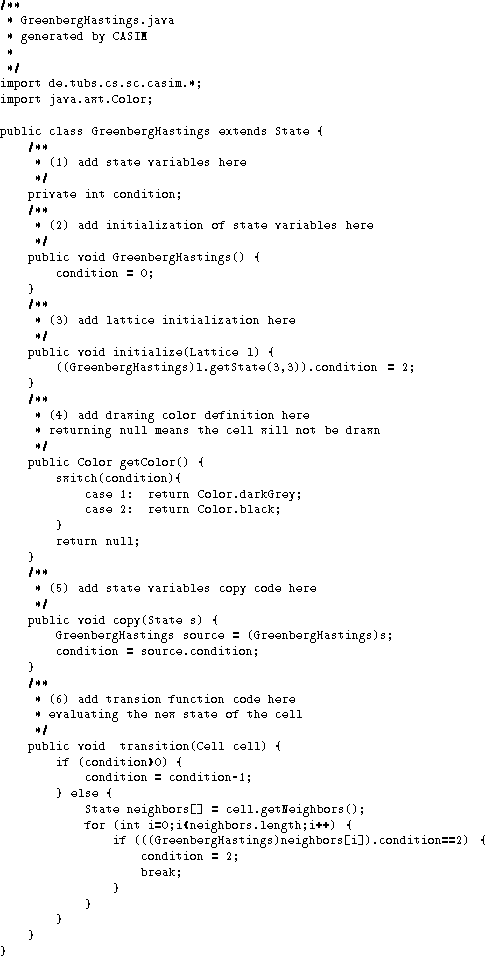 Program
Mutants
Tests
A mutant is productive if it is:
killable and elicits an effective test or
equivalent and advances code quality or knowledge
Very few mutants are productive
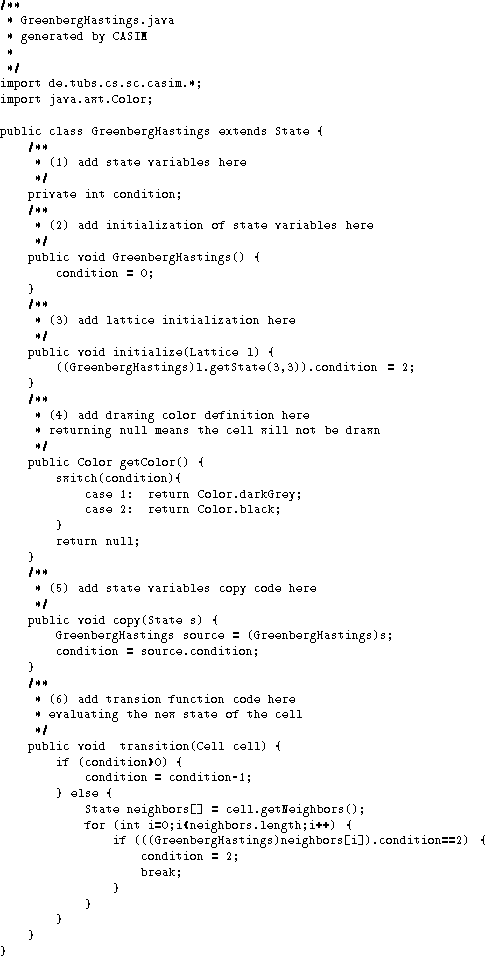 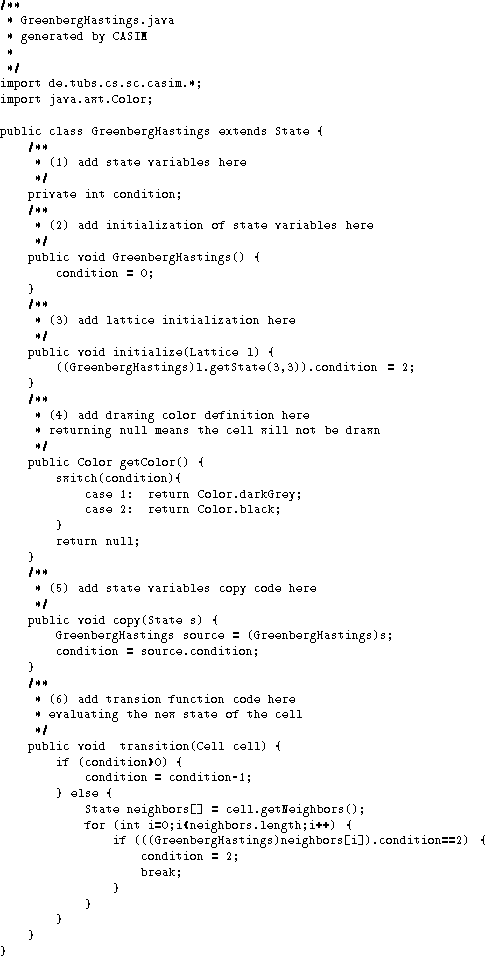 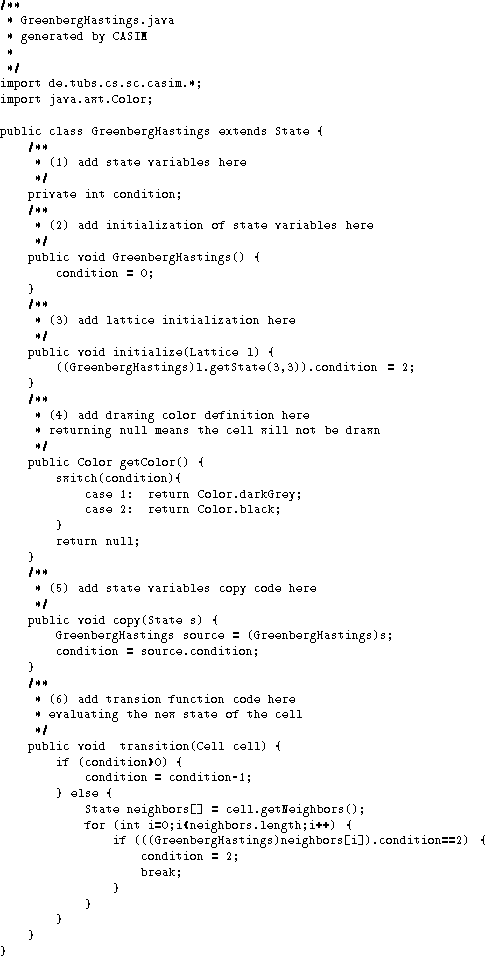 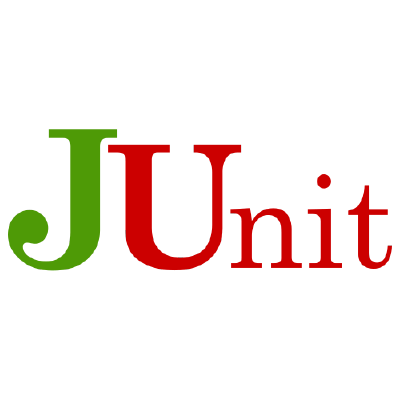 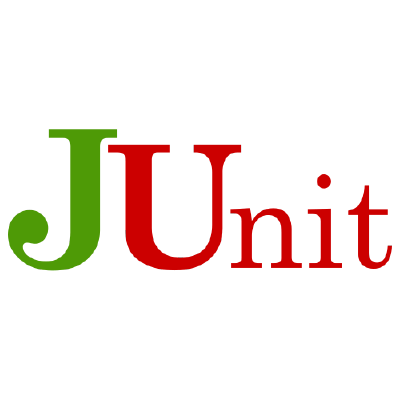 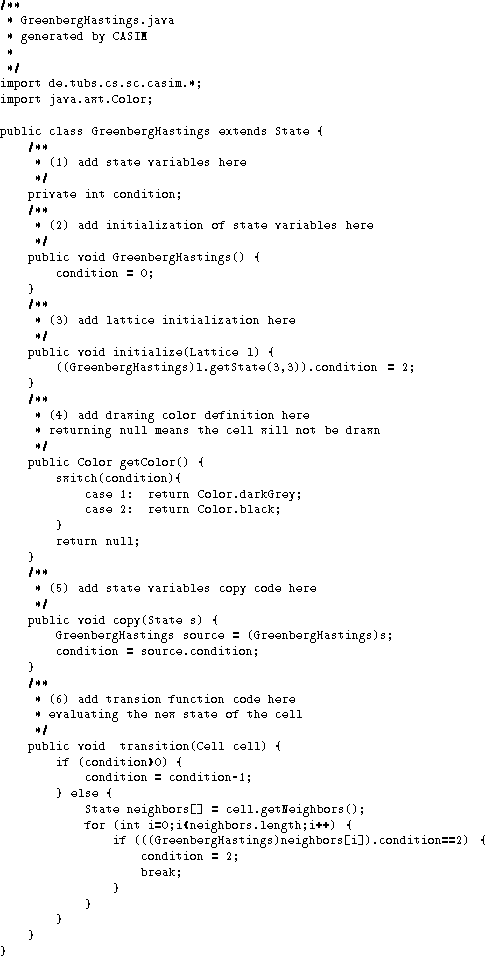 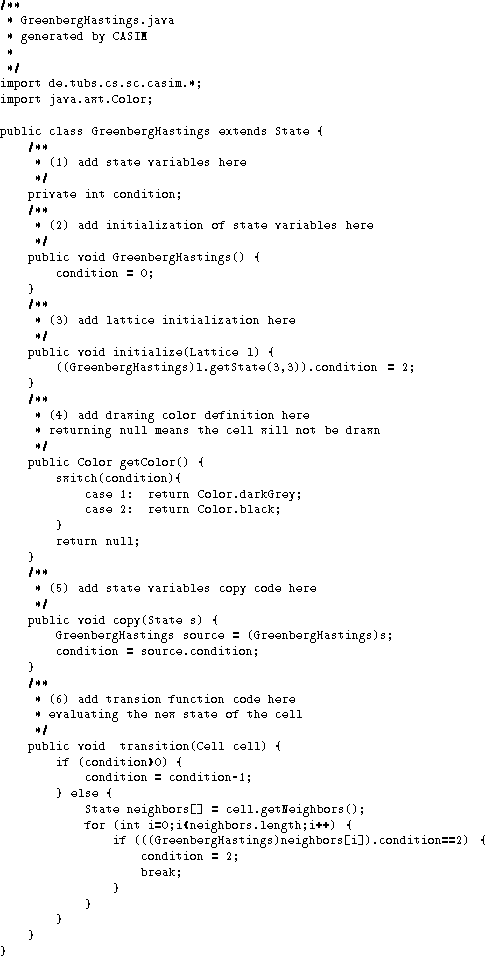 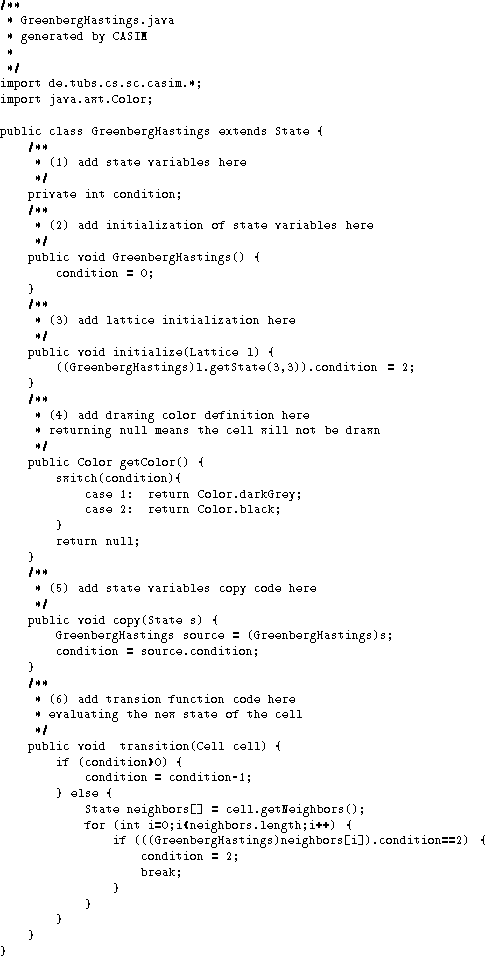 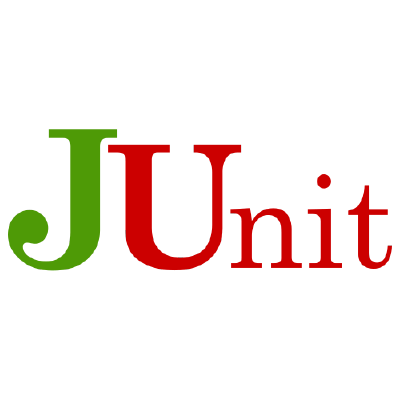 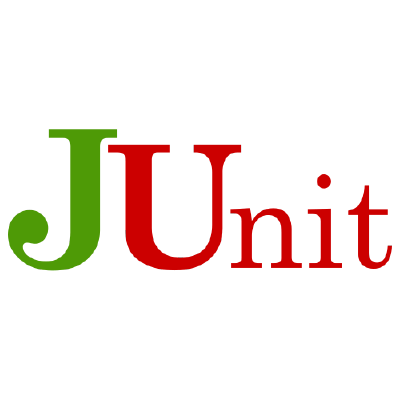 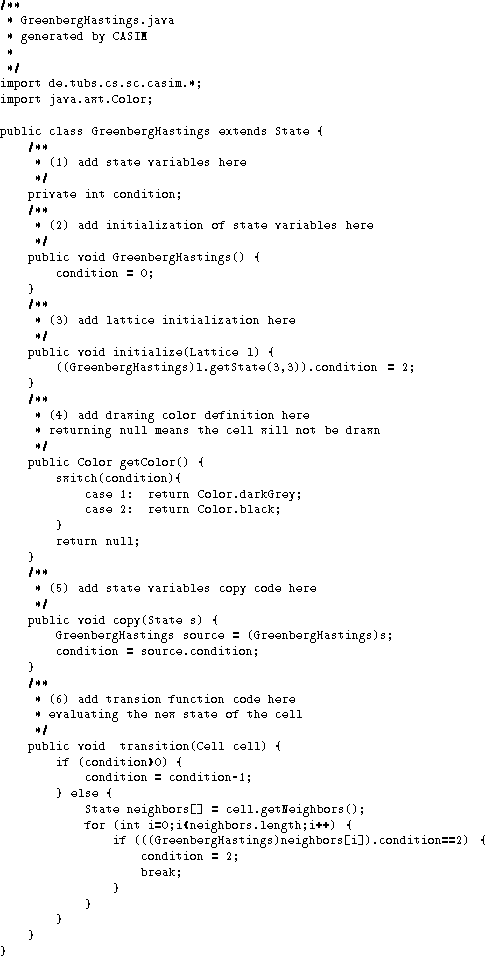 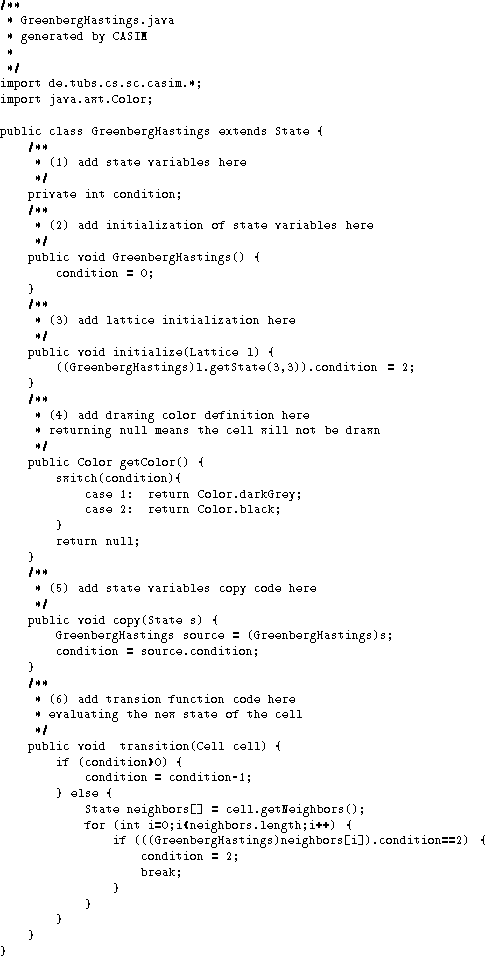 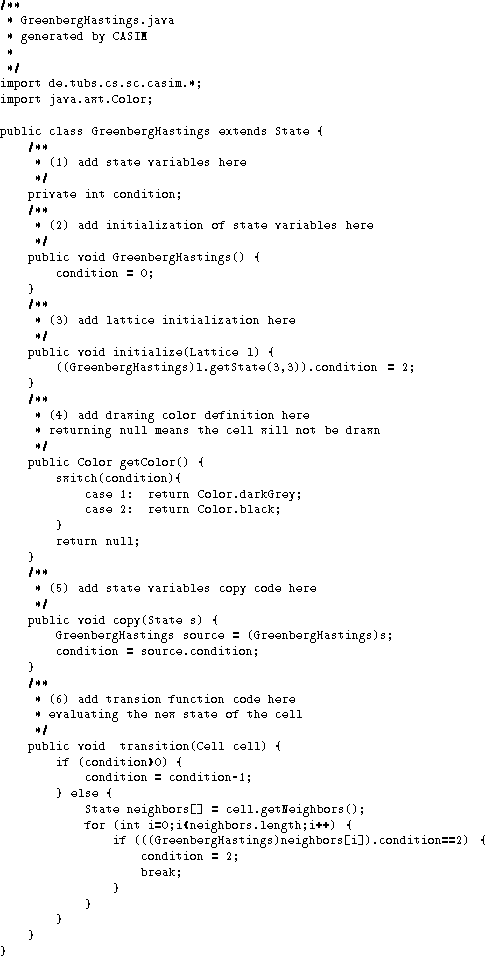 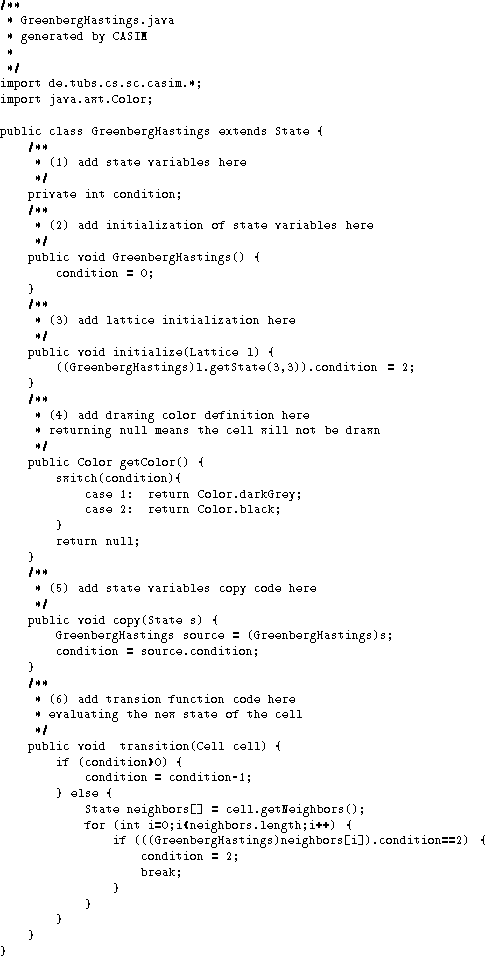 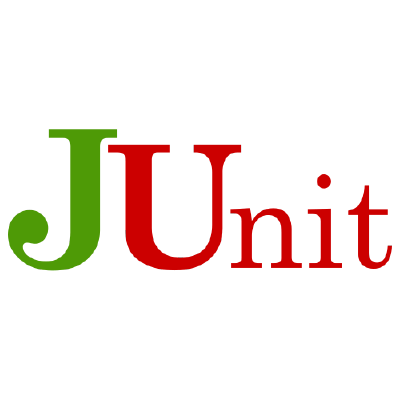 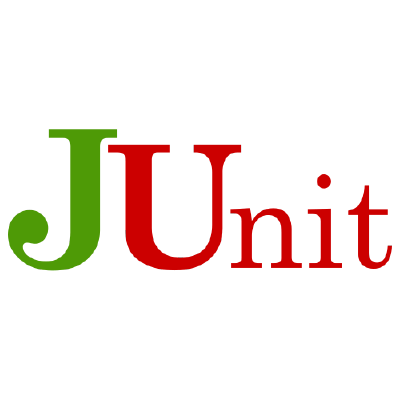 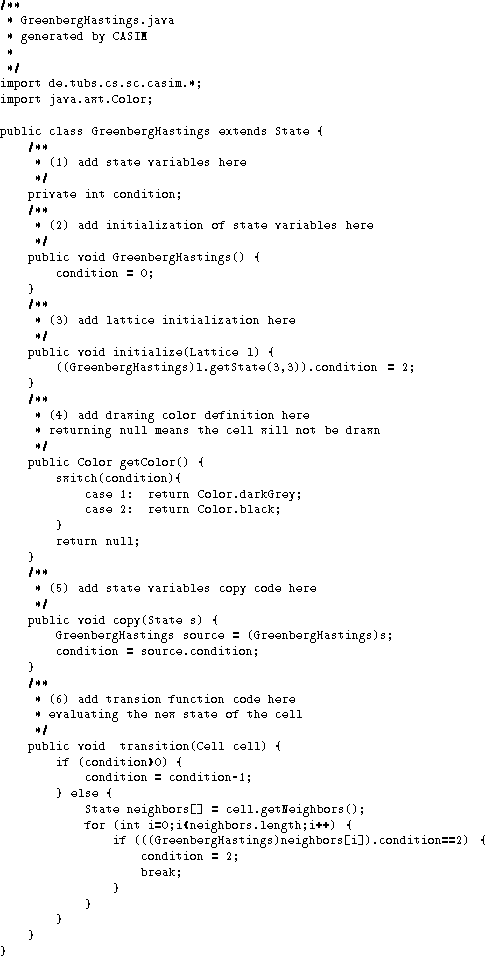 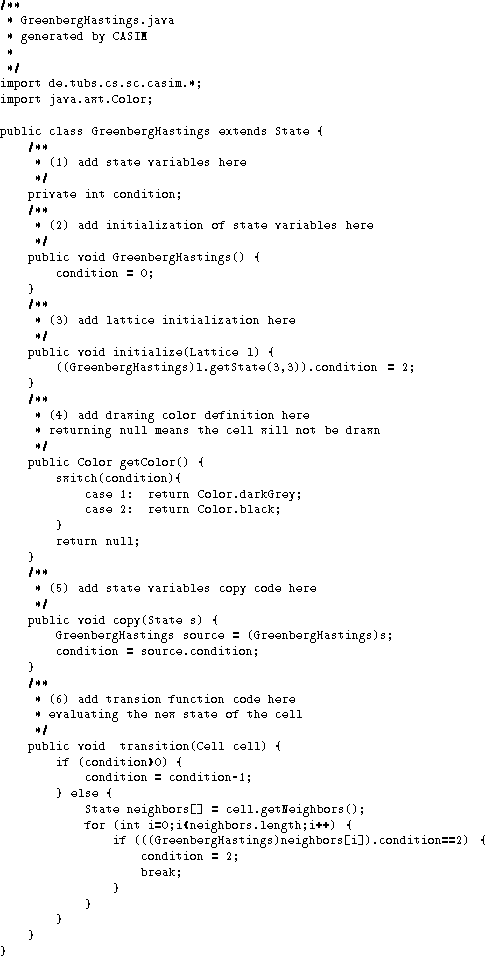 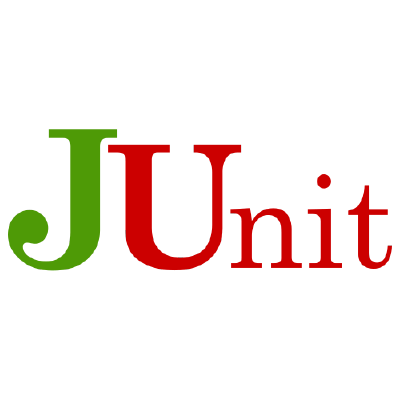 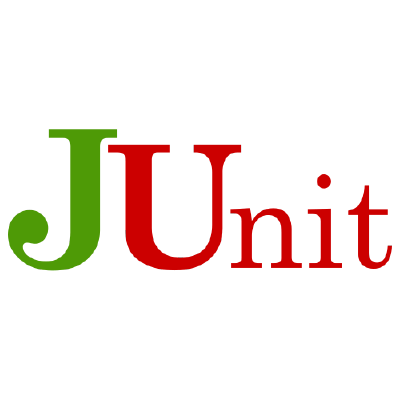 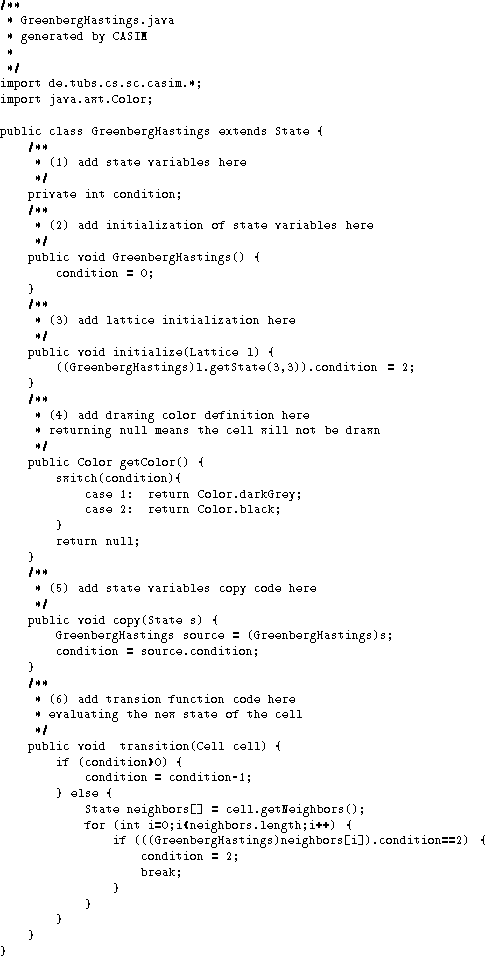 Program
Mutants
Tests
A mutant is productive if it is:
killable and elicits an effective test or
equivalent and advances code quality or knowledge
Very few mutants are productive
Effective tests
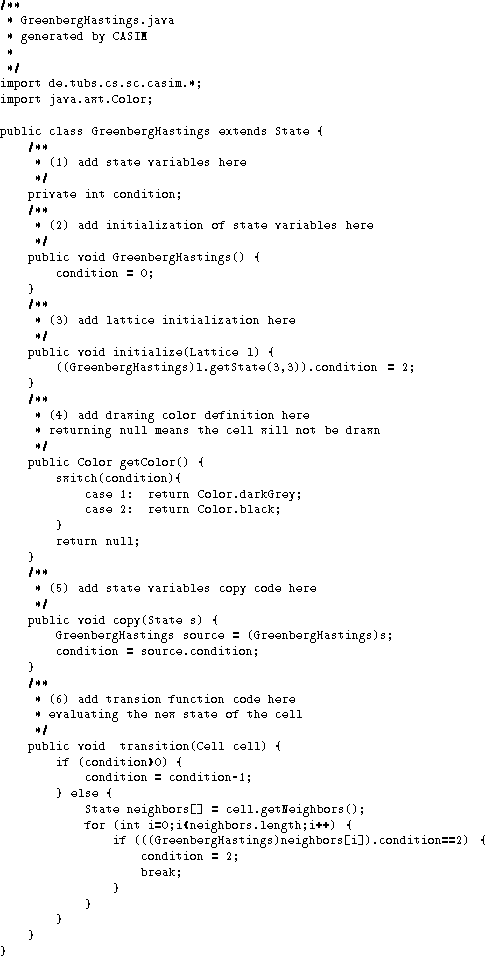 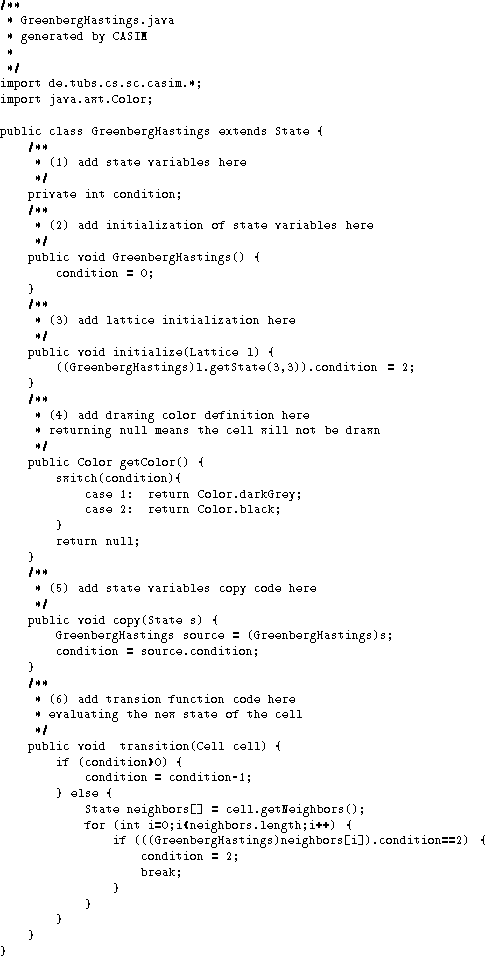 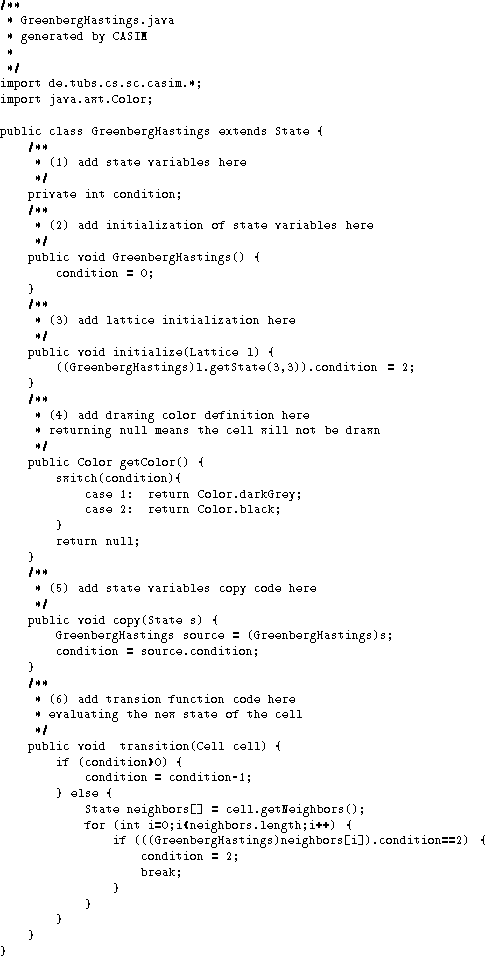 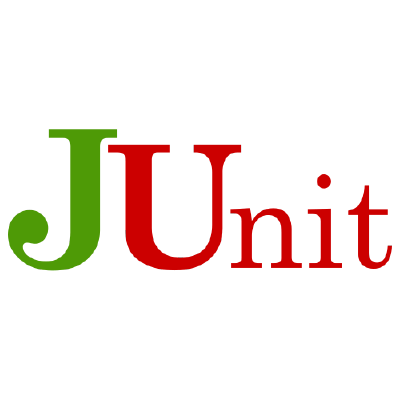 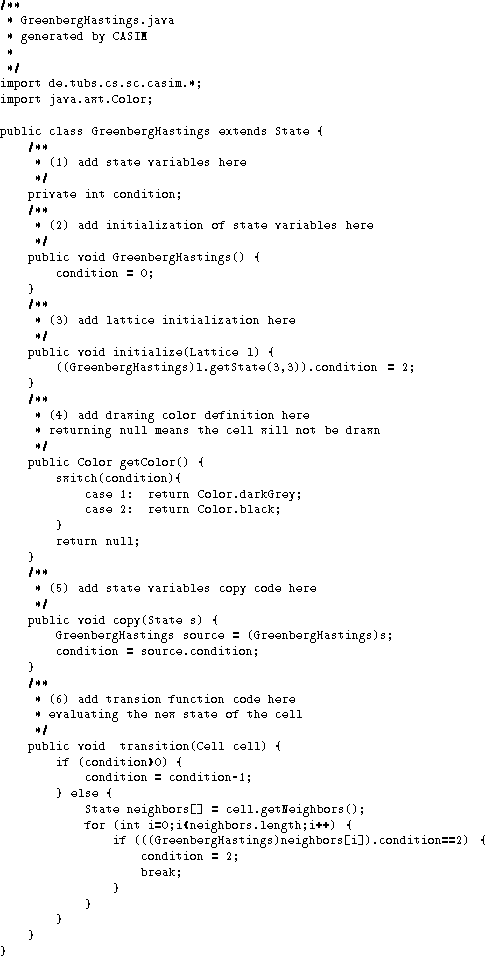 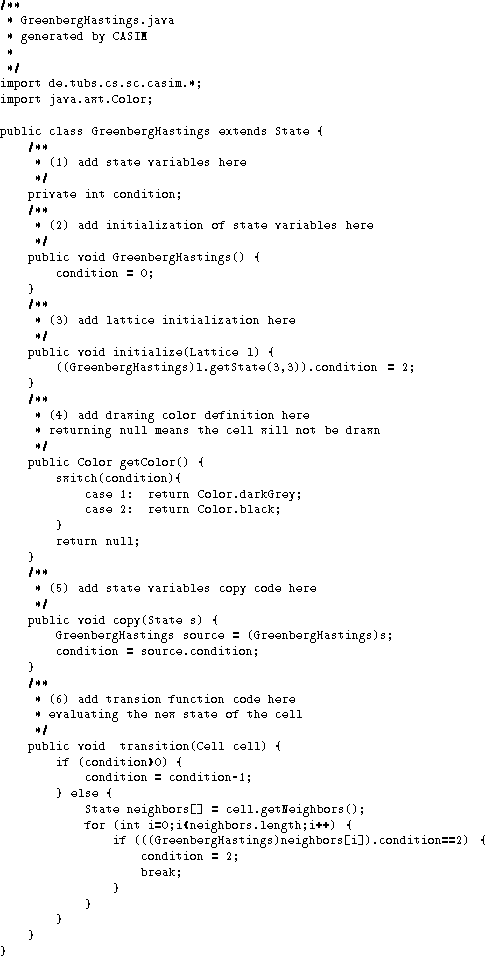 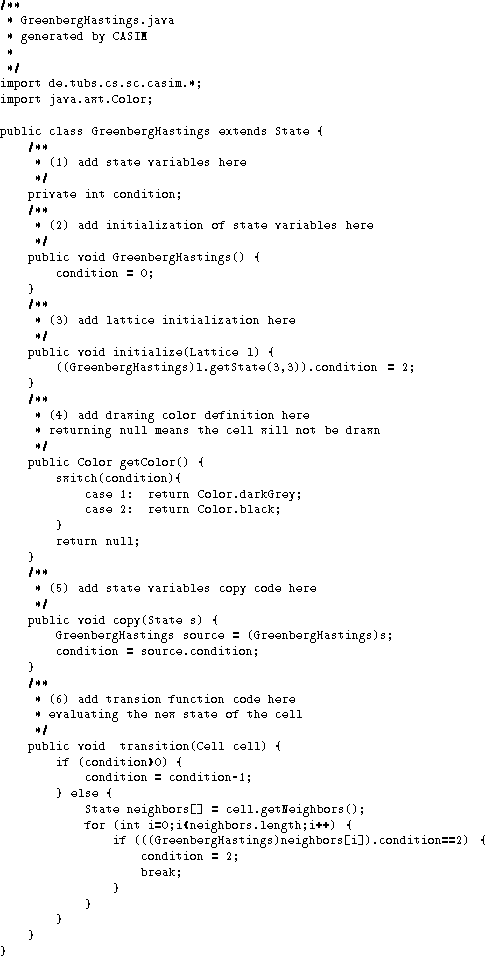 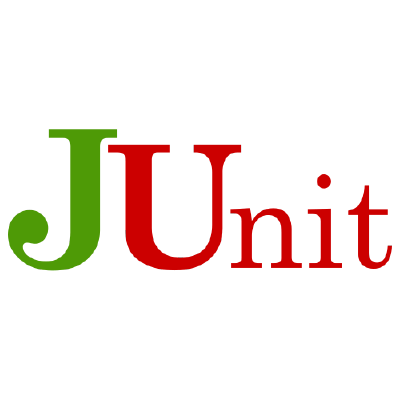 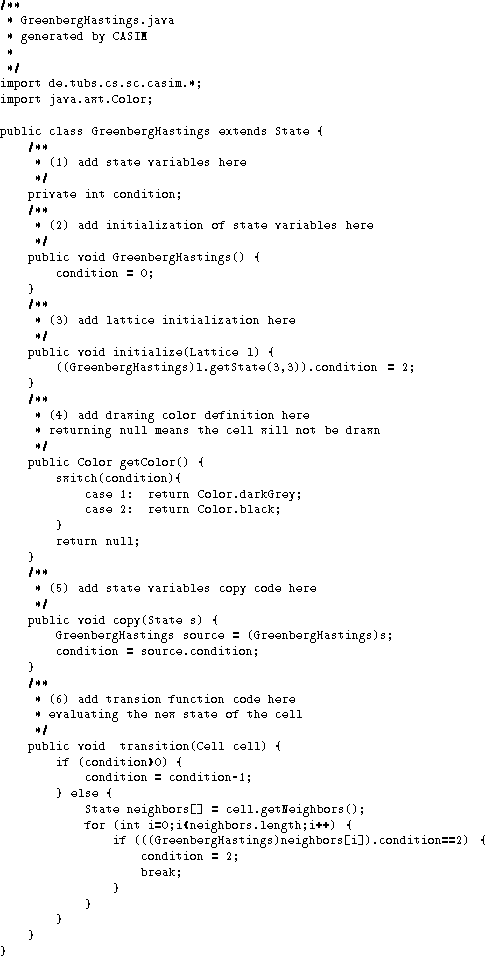 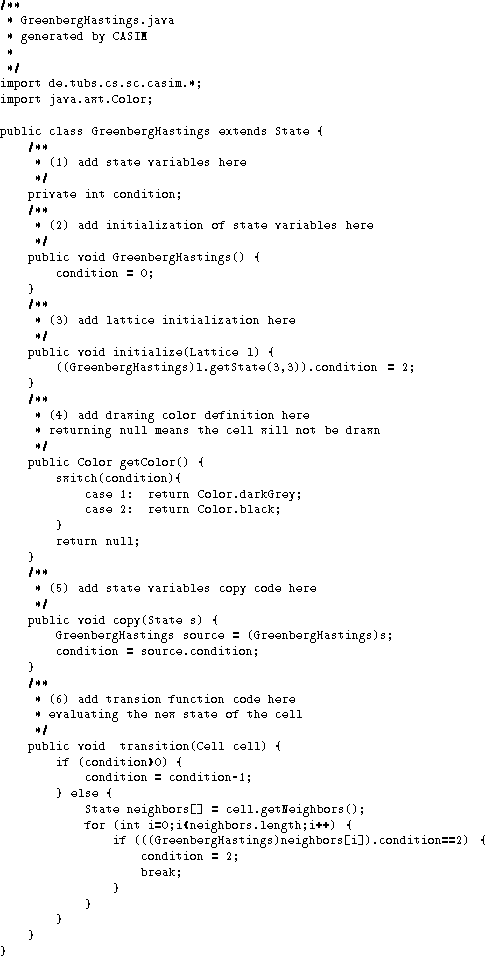 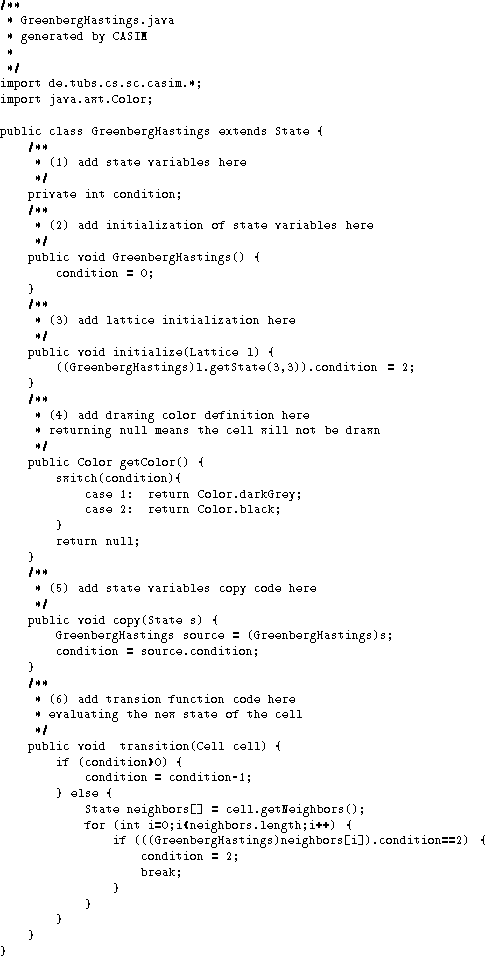 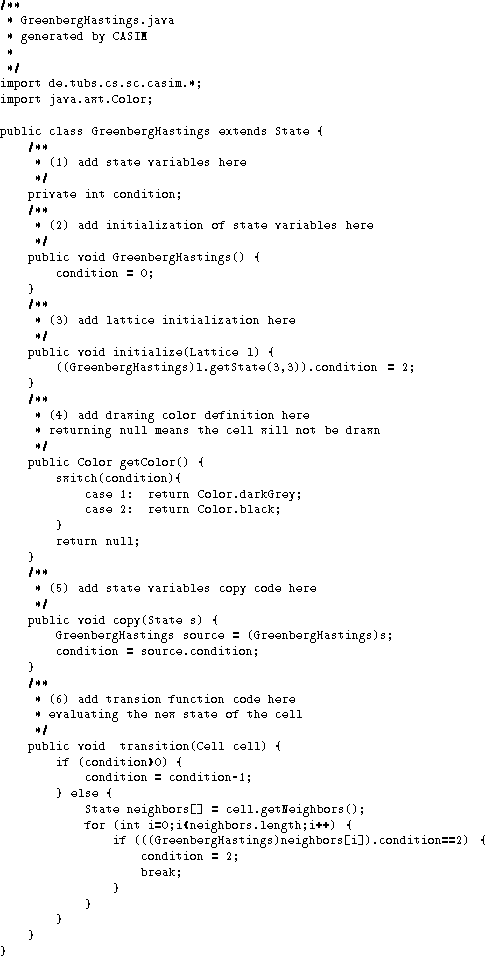 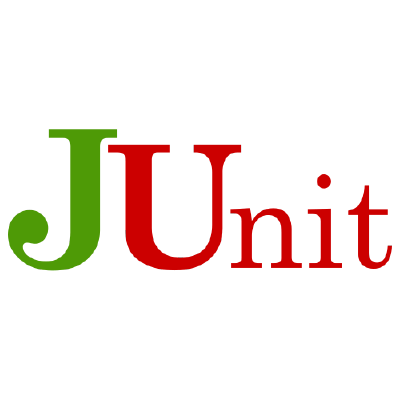 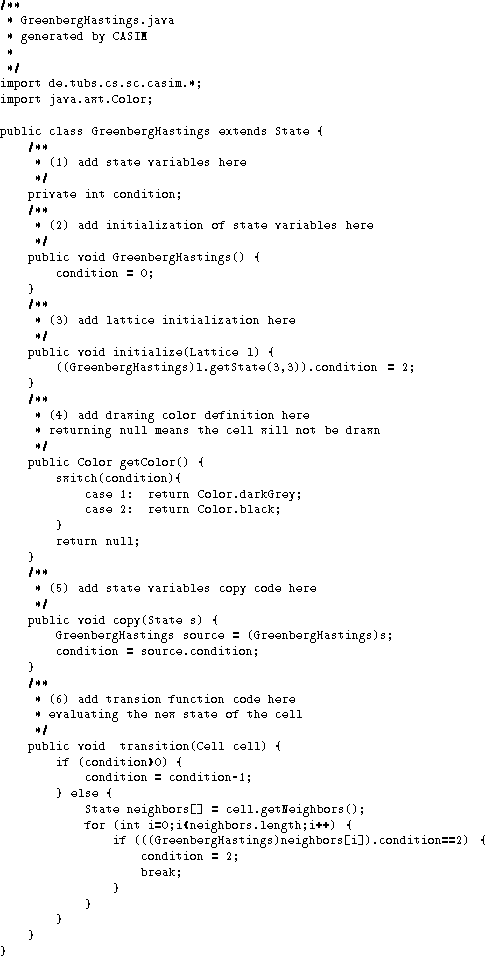 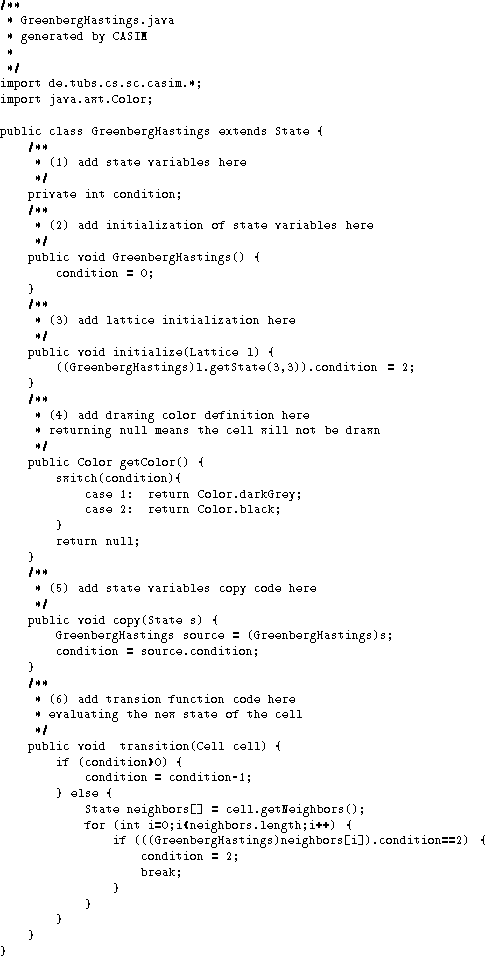 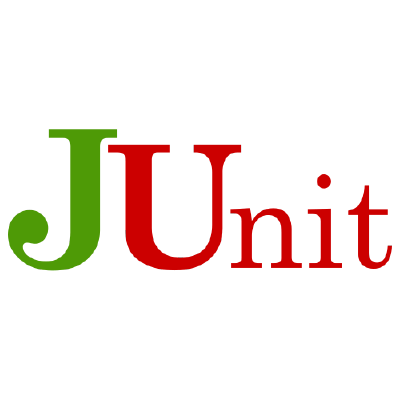 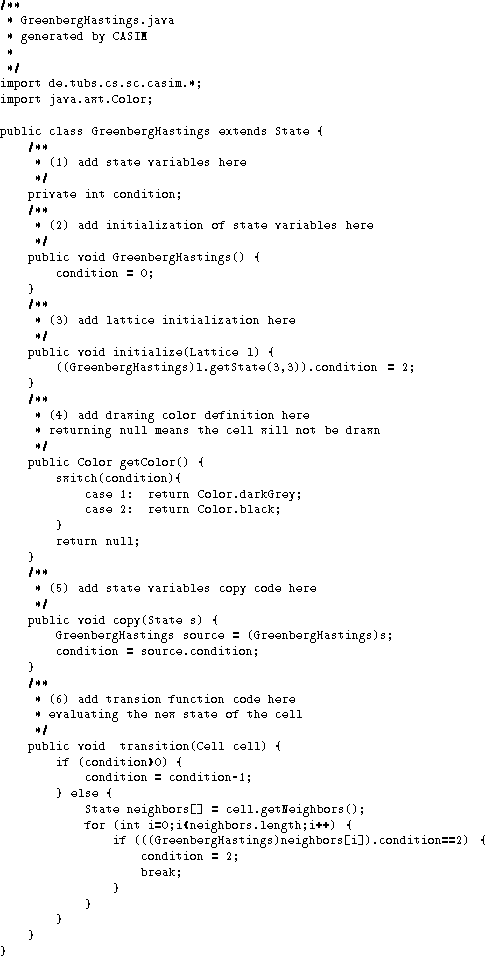 Program
Mutants
Tests
A mutant is productive if it is:
killable and elicits an effective test or
equivalent and advances code quality or knowledge
The costs of unproductive mutants
Subjects
3 classes (Apache commons-lang)
3219 mutants
661 (20.5%) unkilled mutants

Goal
Develop a mutation adequate test suite
Label mutants as productive vs. unproductive
The costs of unproductive mutants: results
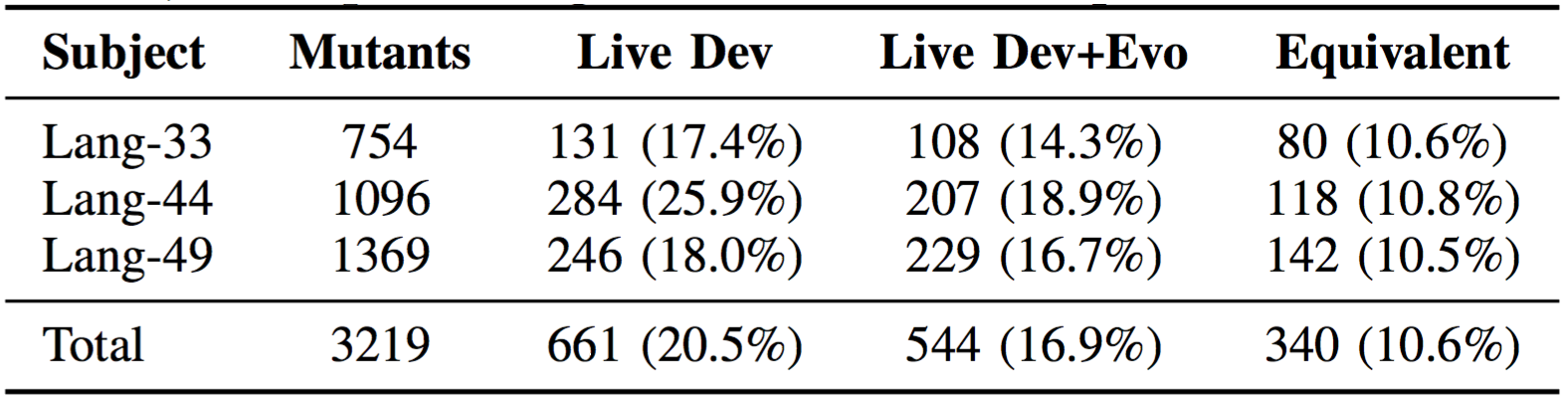 The costs of unproductive mutants: results
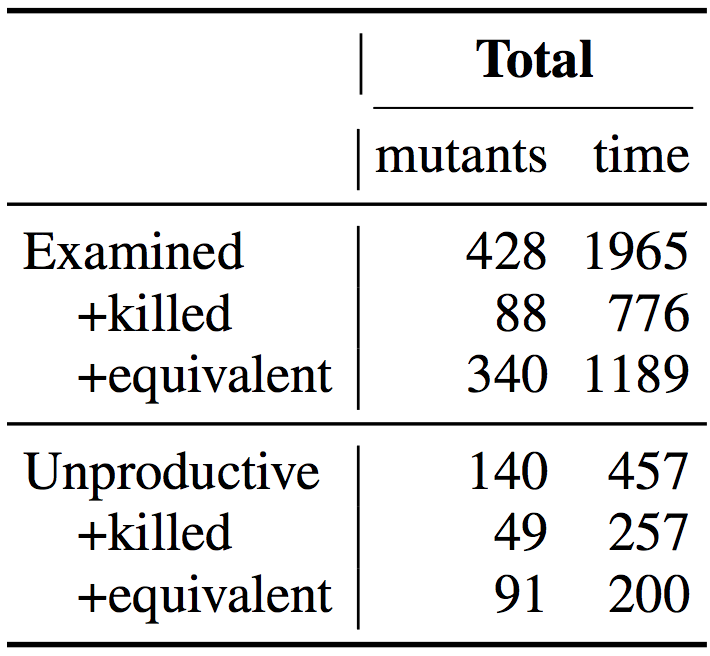 >32 hours for 428 mutants
33% of examined mutants are unproductive
Achieving mutation adequacy is hopeless!
The costs of unproductive mutants: results
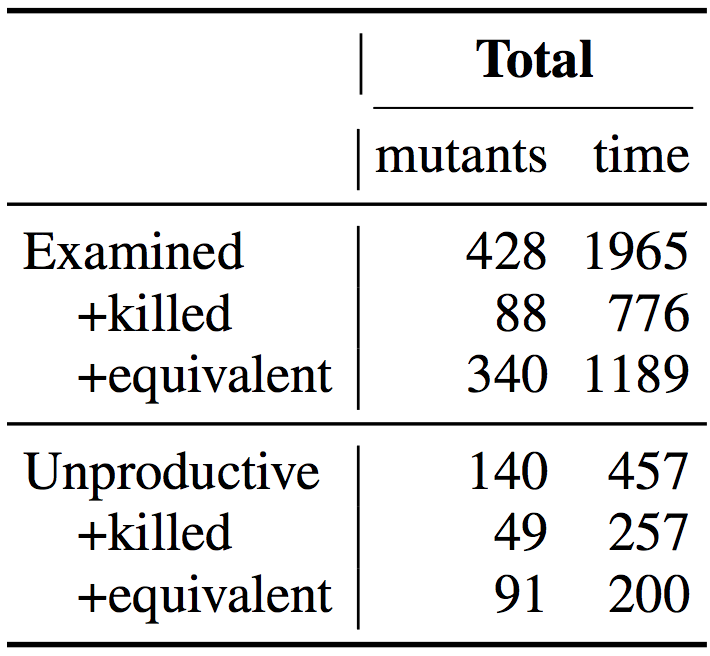 8.8 minutes per mutant
3.5 minutes per mutant*
5.2 minutes per mutant
2.2 minutes per mutant*
*15 min per mutant on average (Schuler and Zeller, ICST 2010)
The costs of unproductive mutants: results
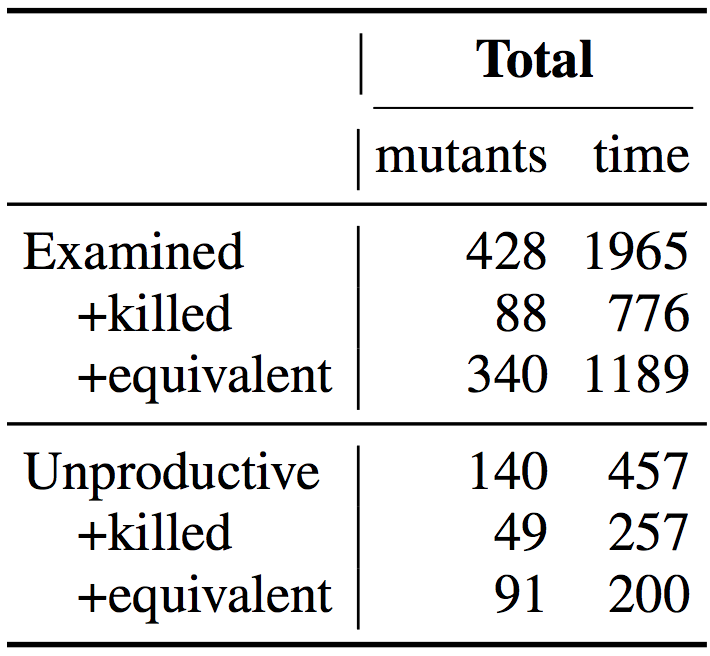 8.8 minutes per mutant
3.5 minutes per mutant*
5.2 minutes per mutant
2.2 minutes per mutant*
Unproductive mutants are expensive!
Problem: very few mutants are productive
Effective tests
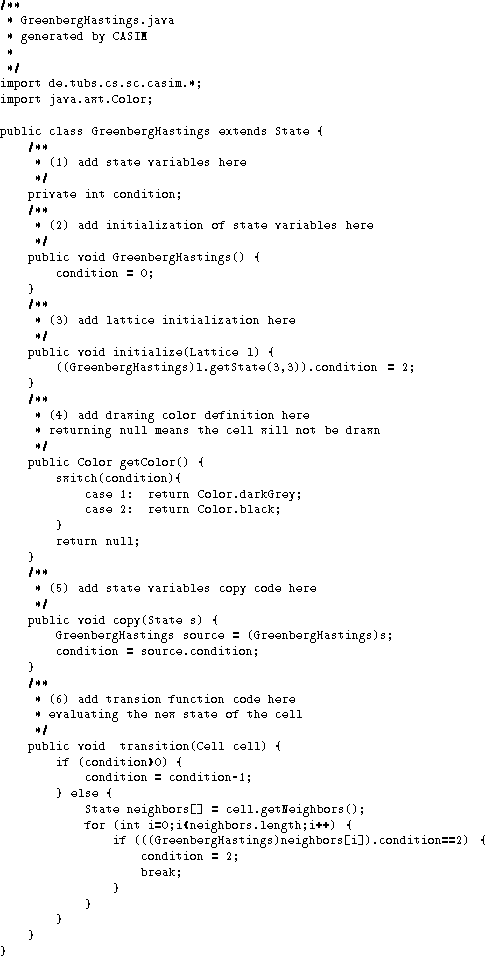 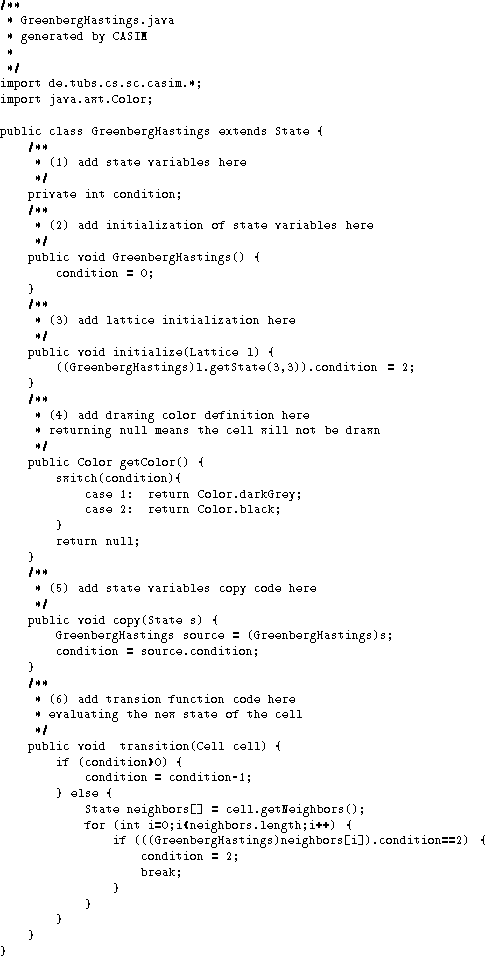 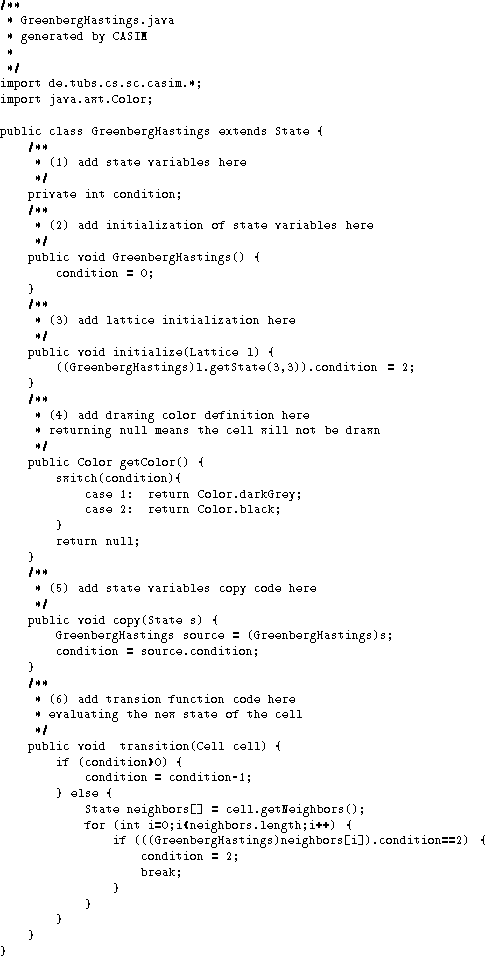 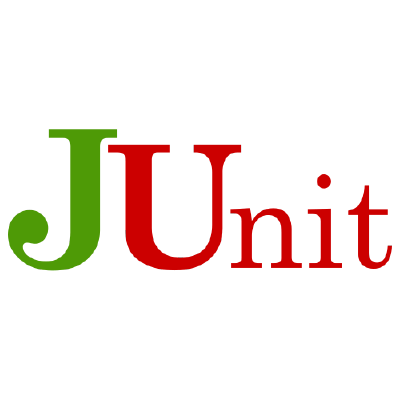 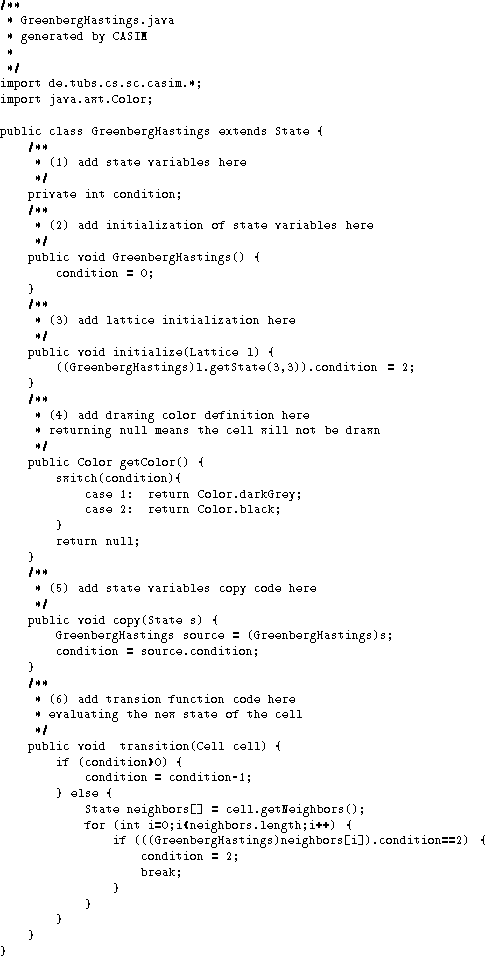 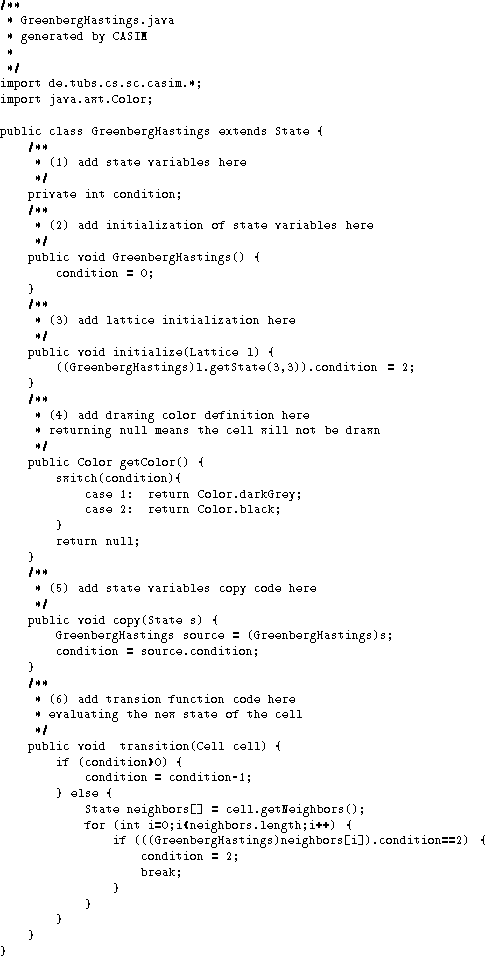 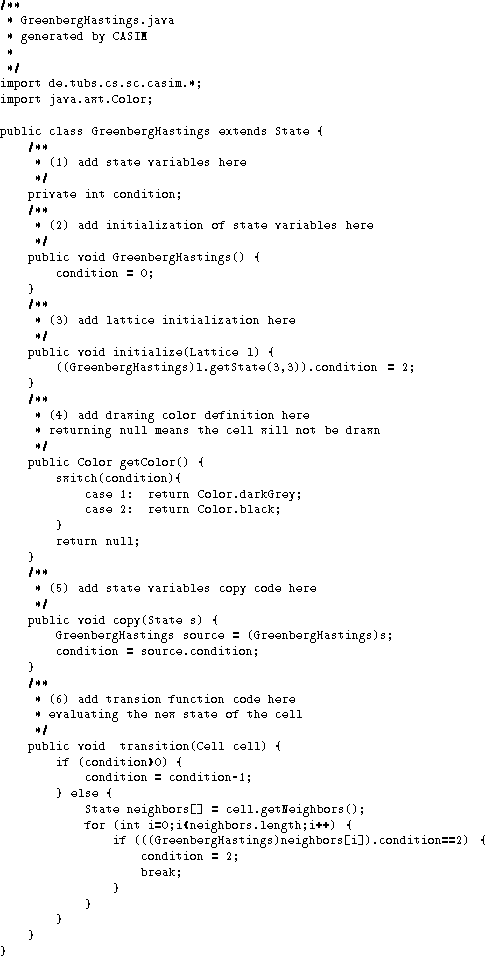 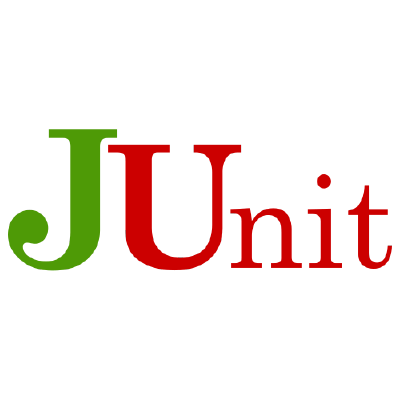 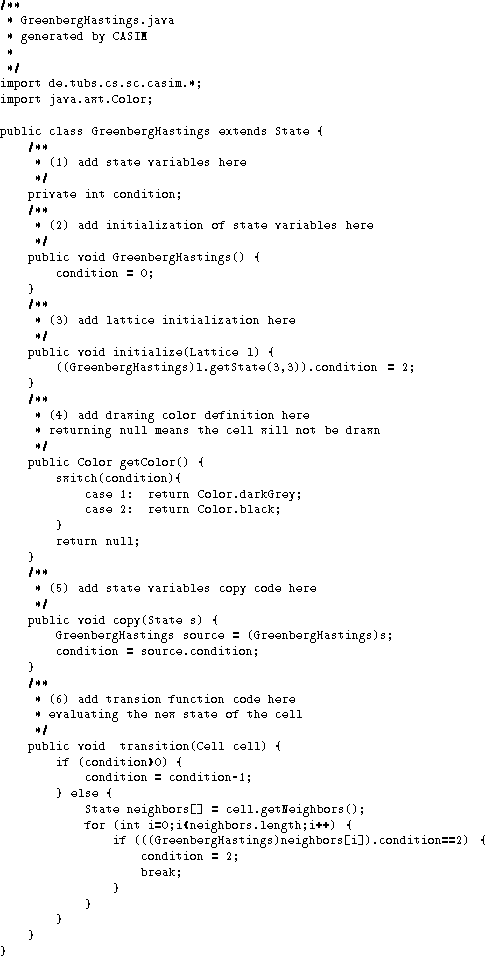 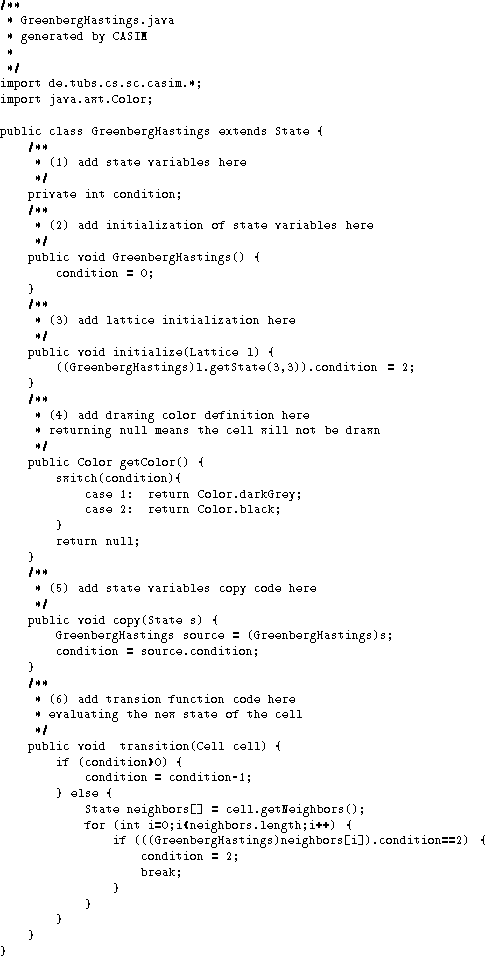 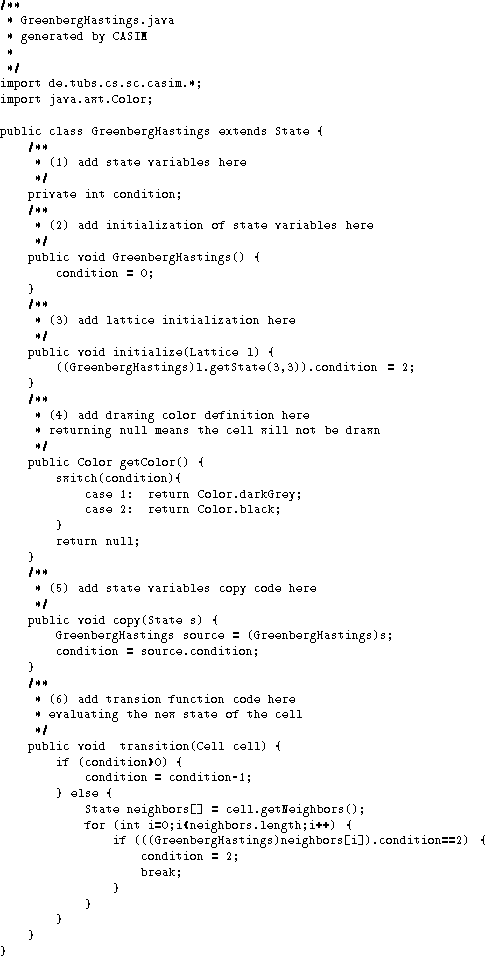 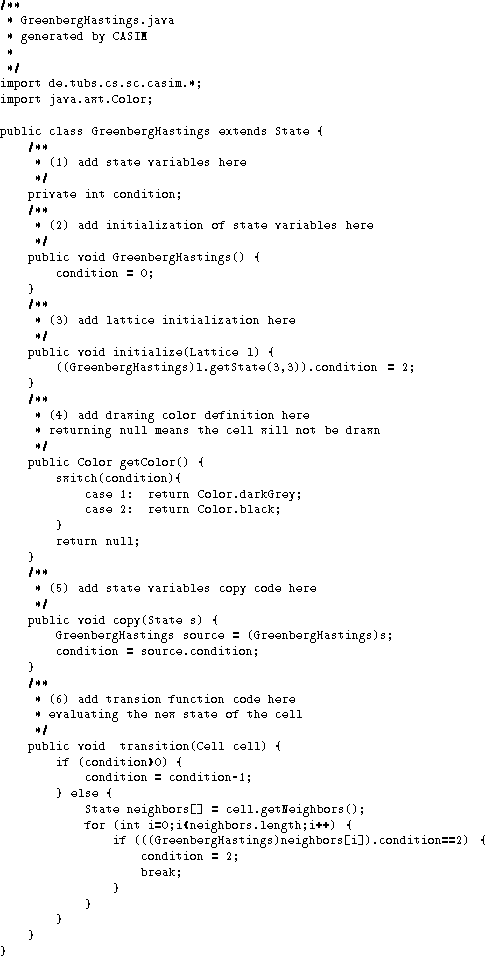 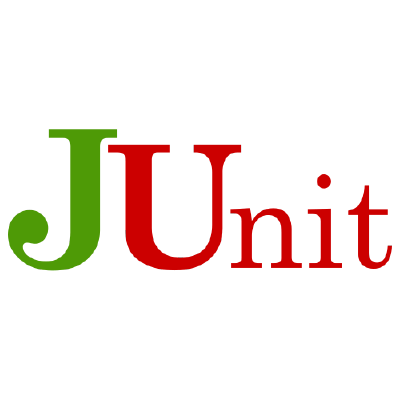 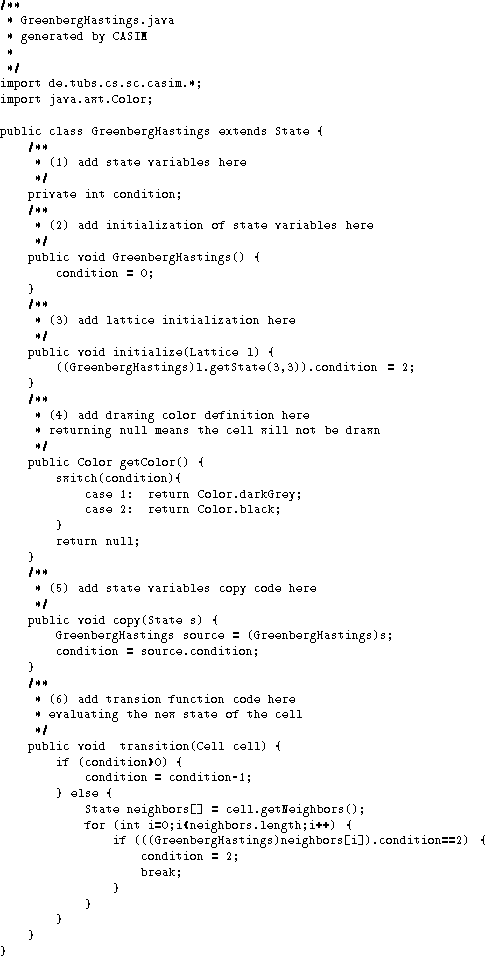 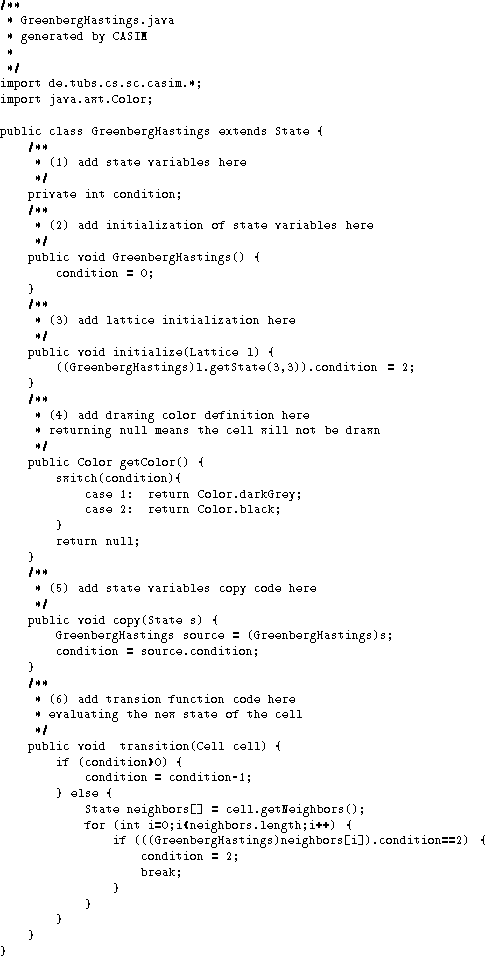 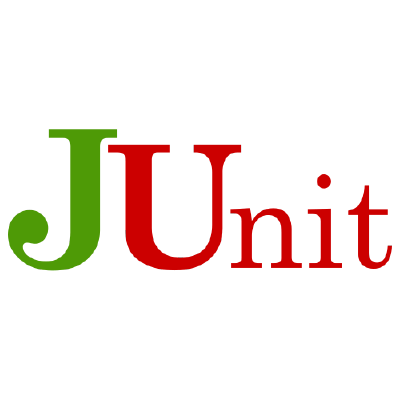 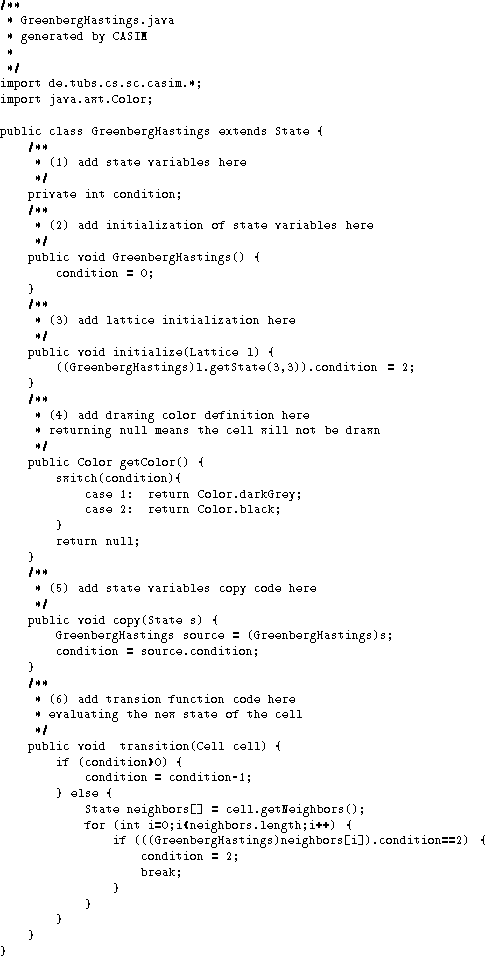 Program
Mutants
Tests
A mutant is productive if it is:
killable and elicits an effective test or
equivalent and advances code quality or knowledge
Existing selection strategies
Effective tests
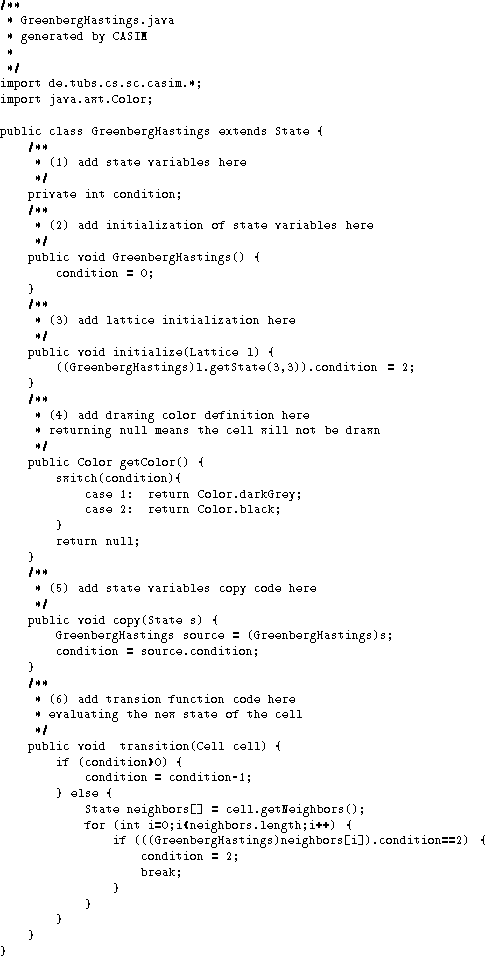 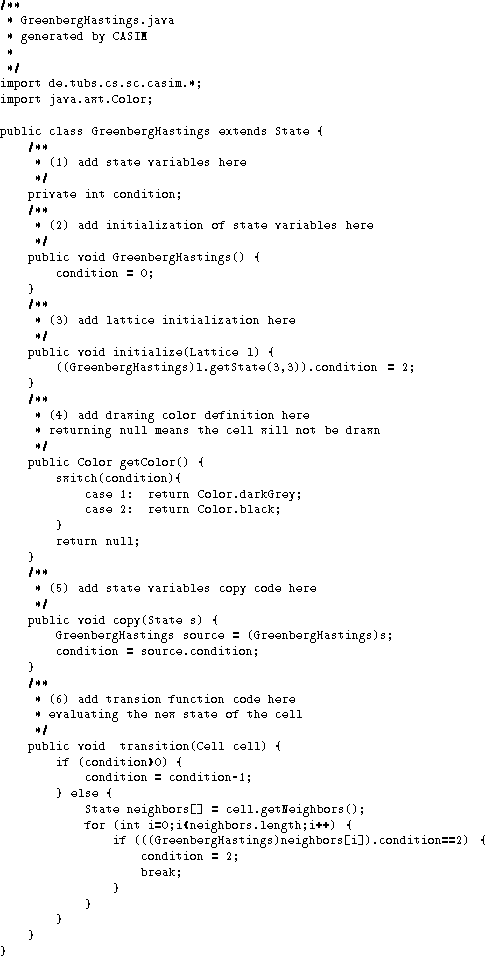 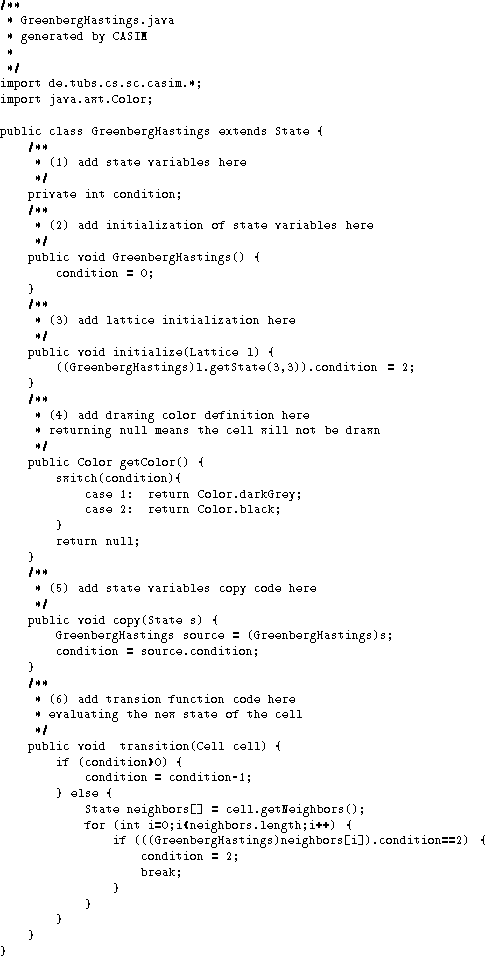 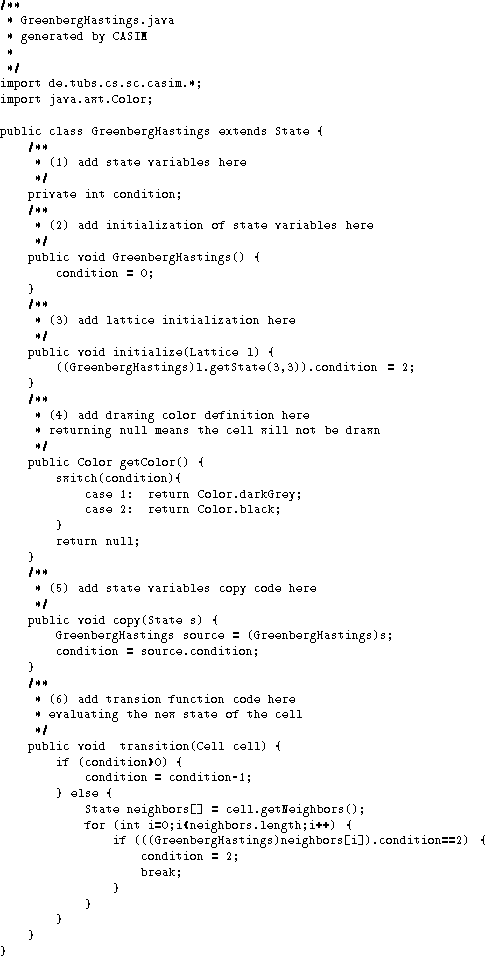 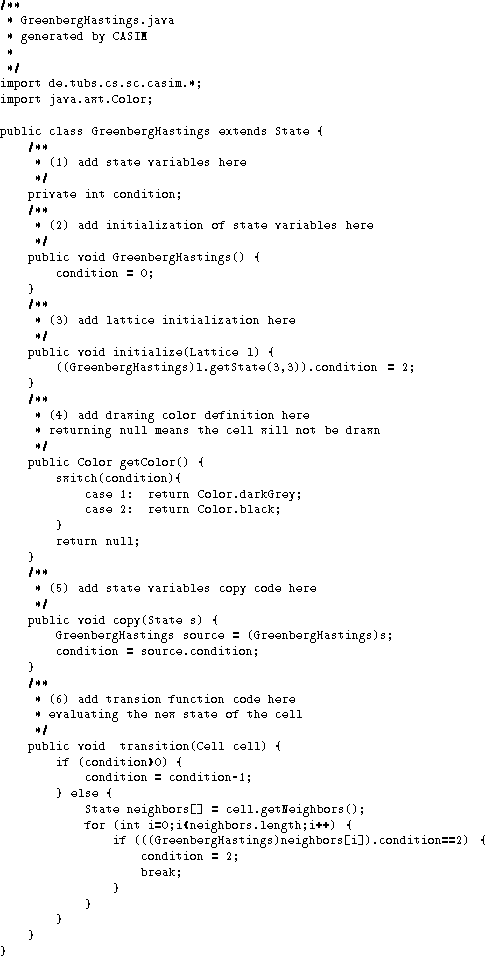 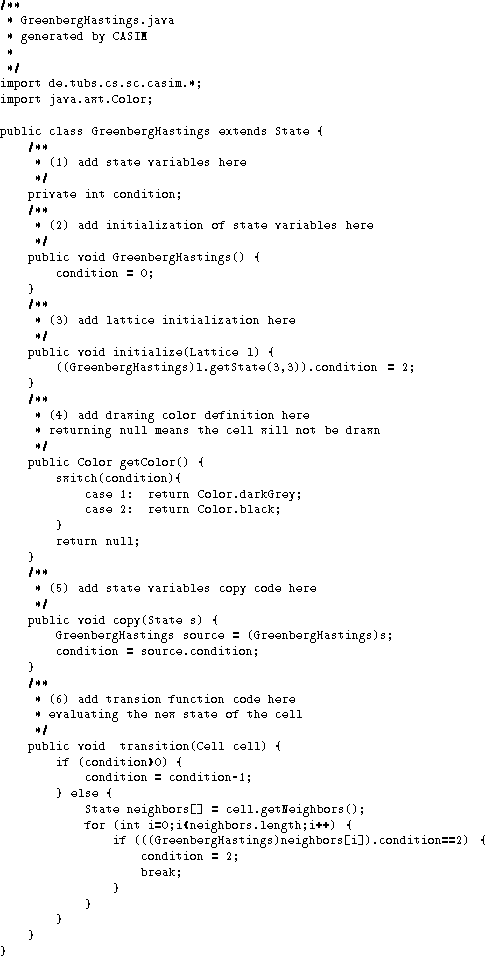 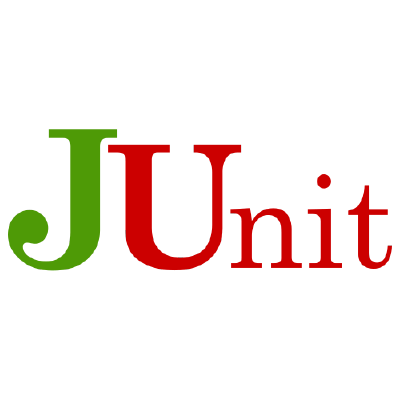 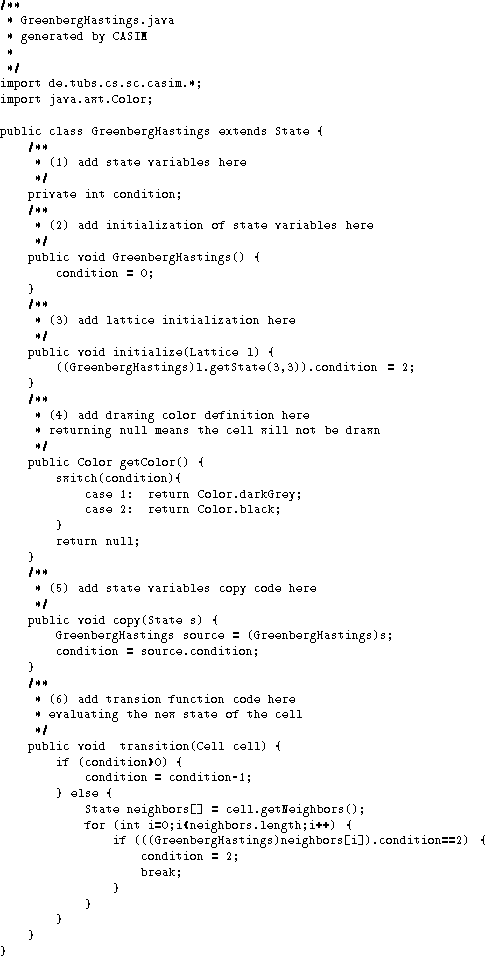 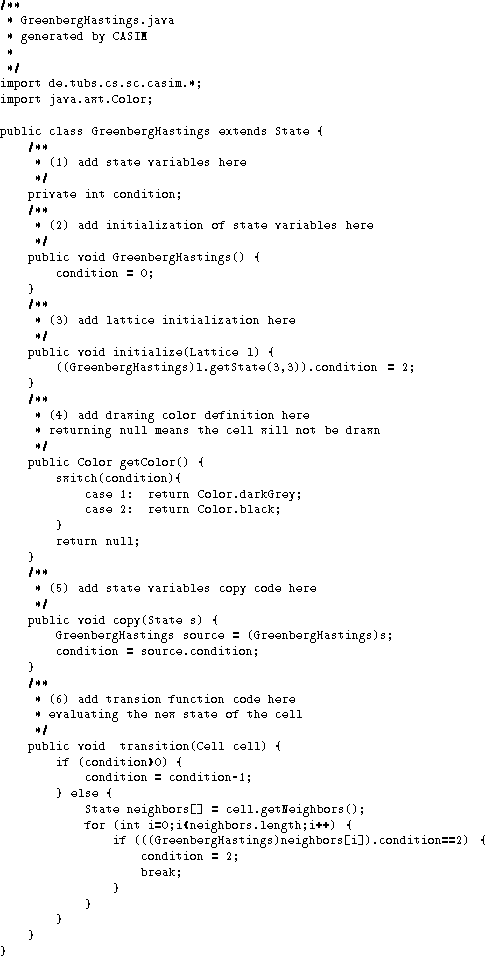 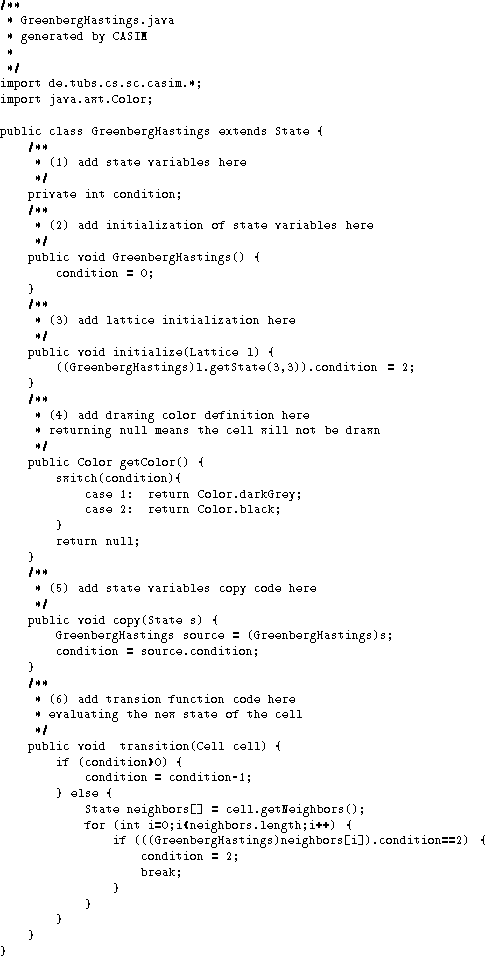 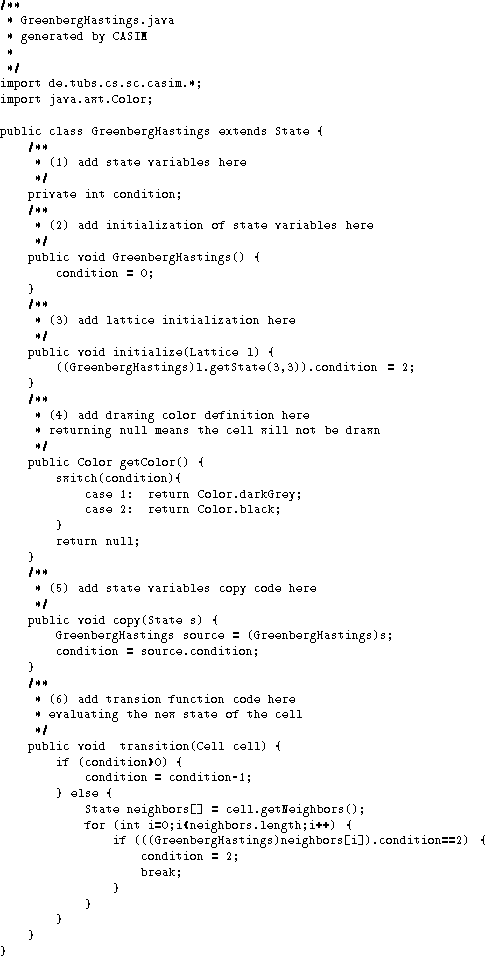 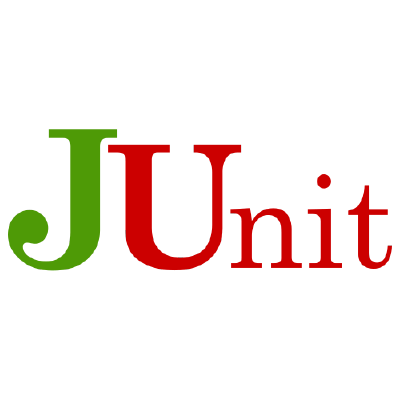 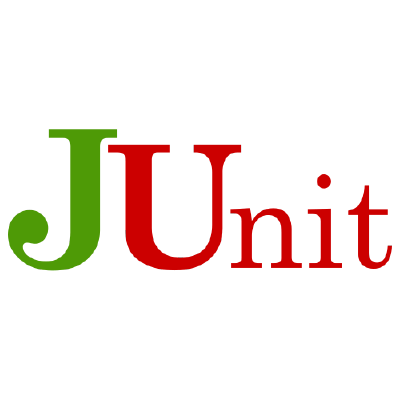 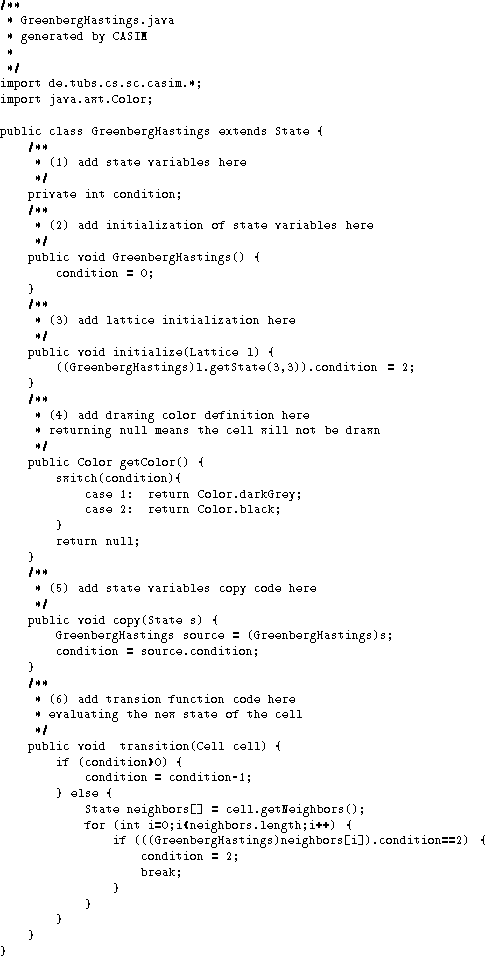 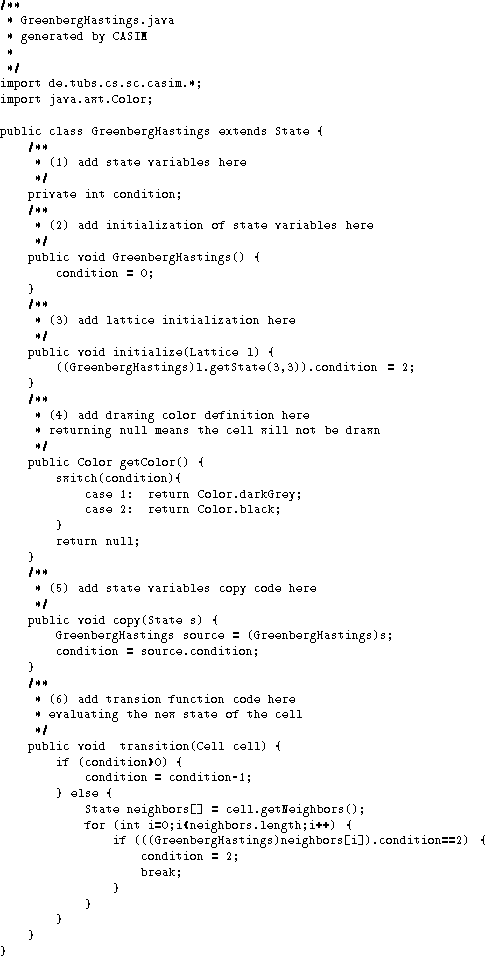 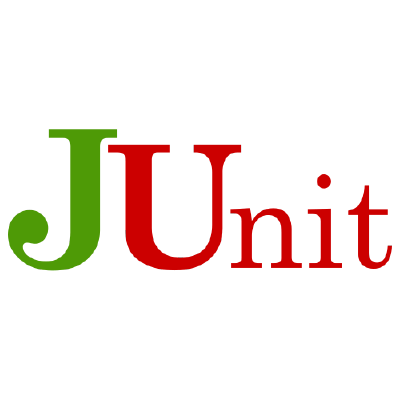 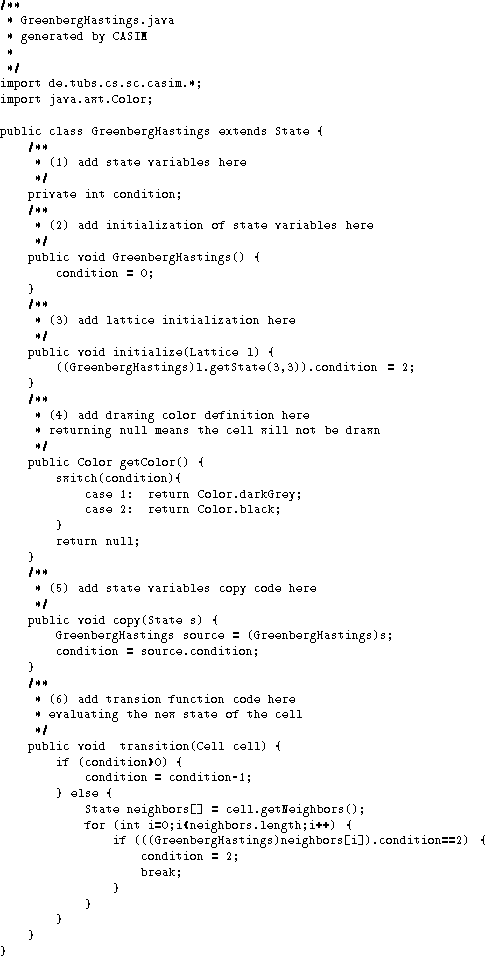 Program
Mutants
Tests
Existing selection strategies are no better than random*
Sample mutation operators
Sample mutants
*Gopinath et al., ICSE’16, *Kurtz et al., FSE’16
Future: predicting productive mutants
Effective tests
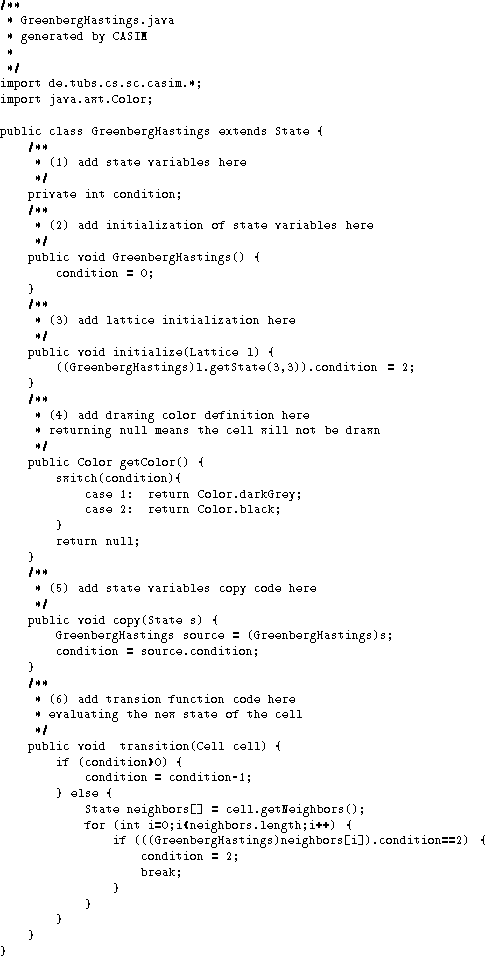 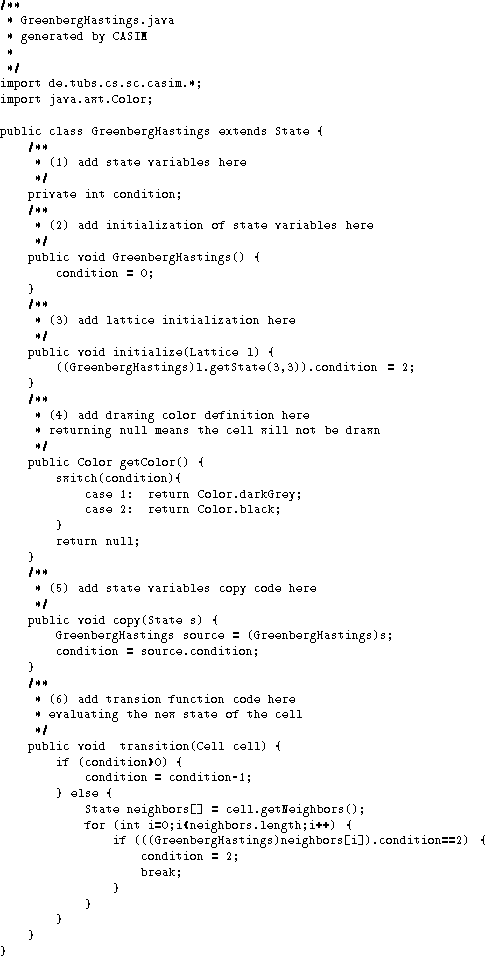 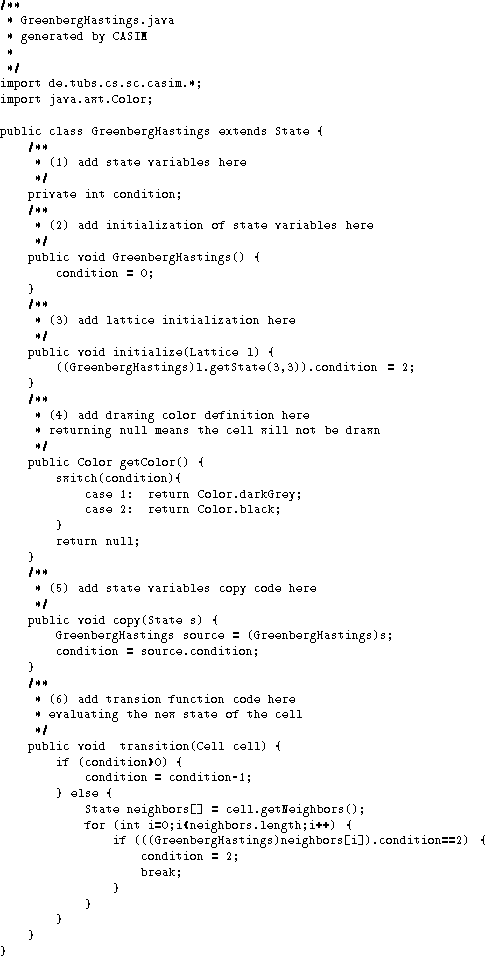 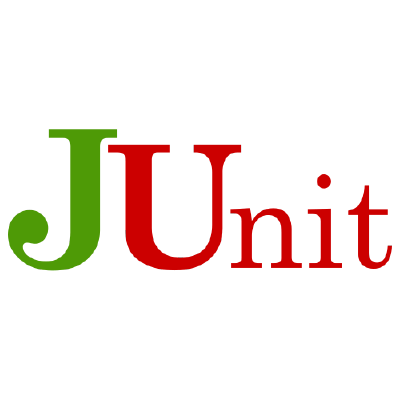 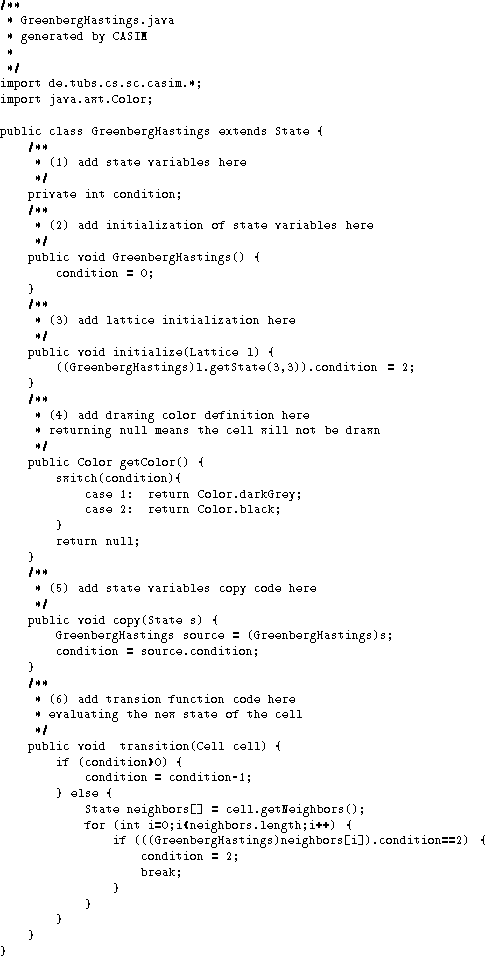 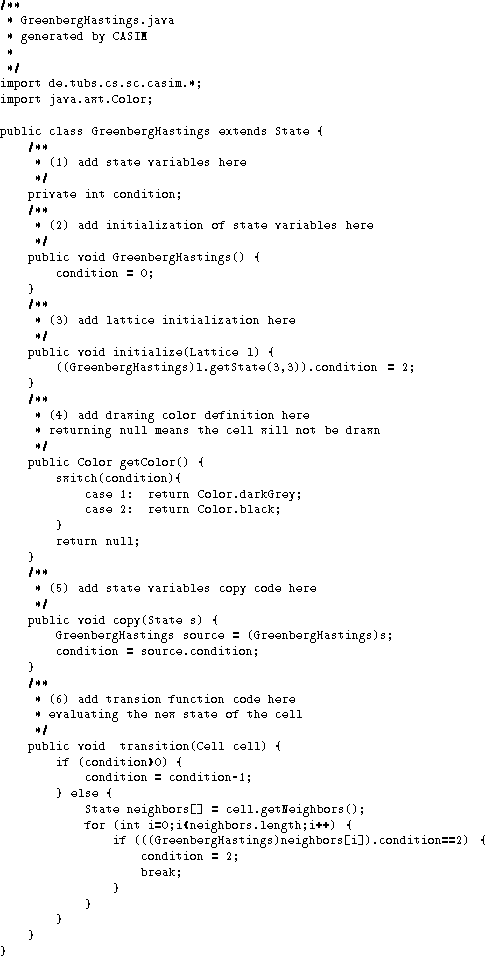 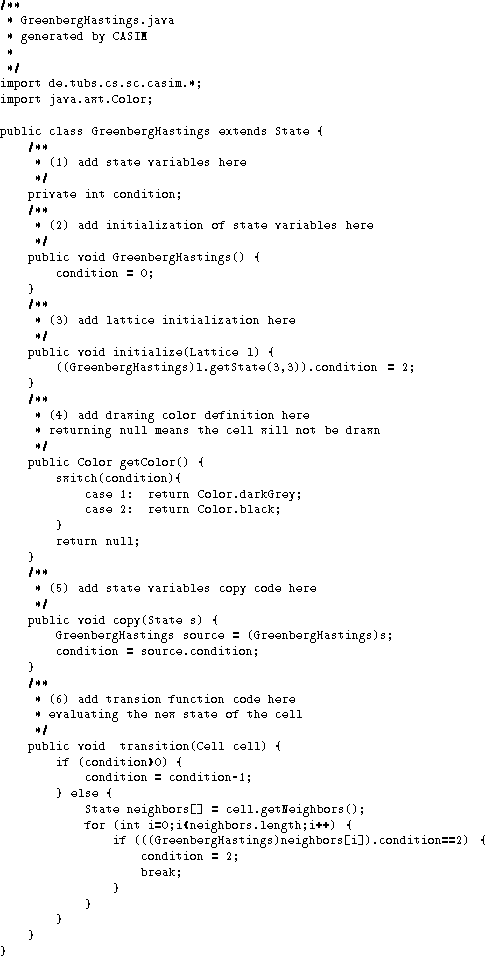 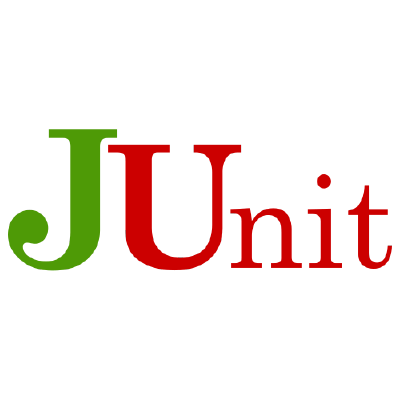 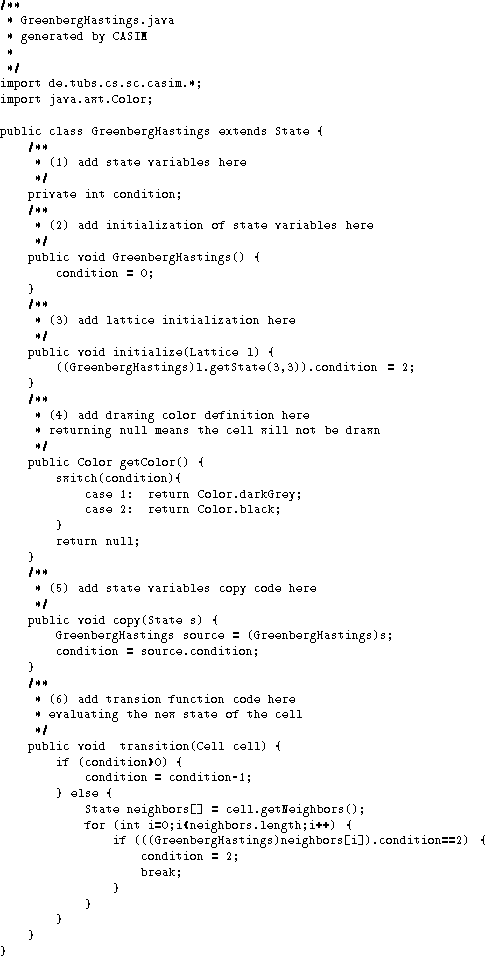 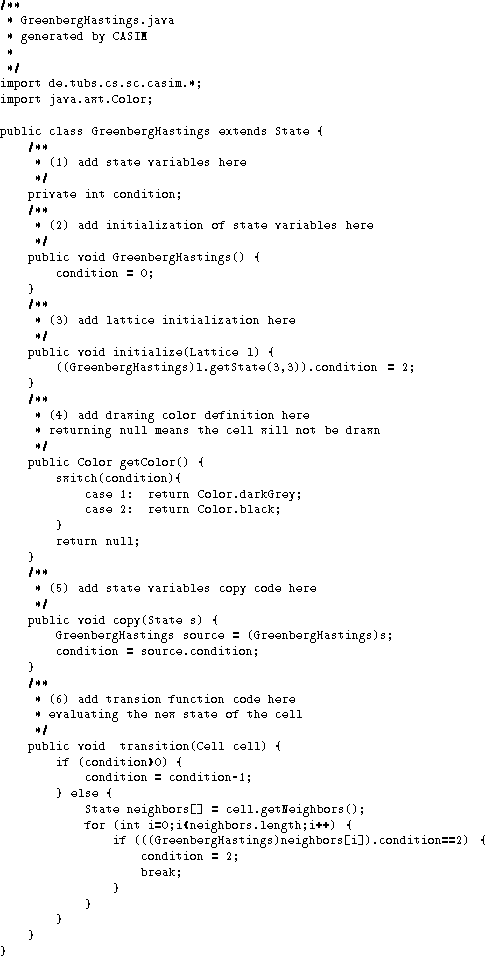 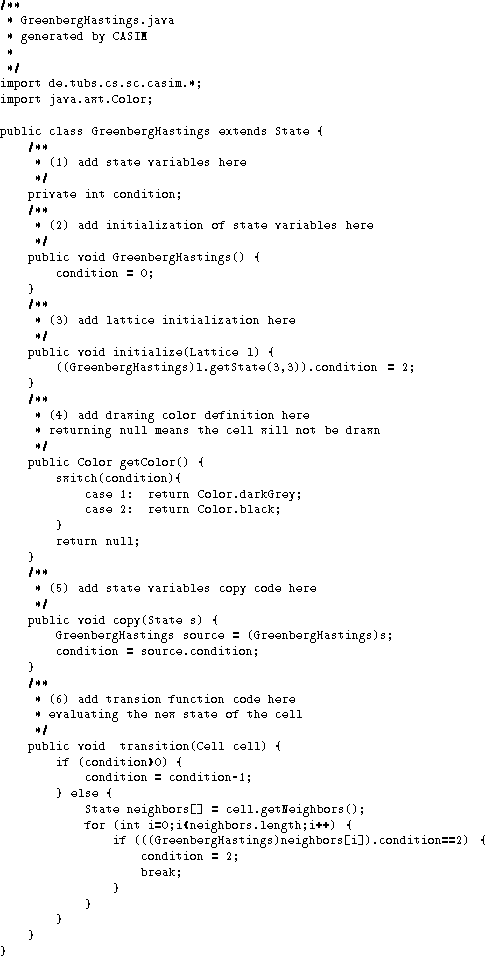 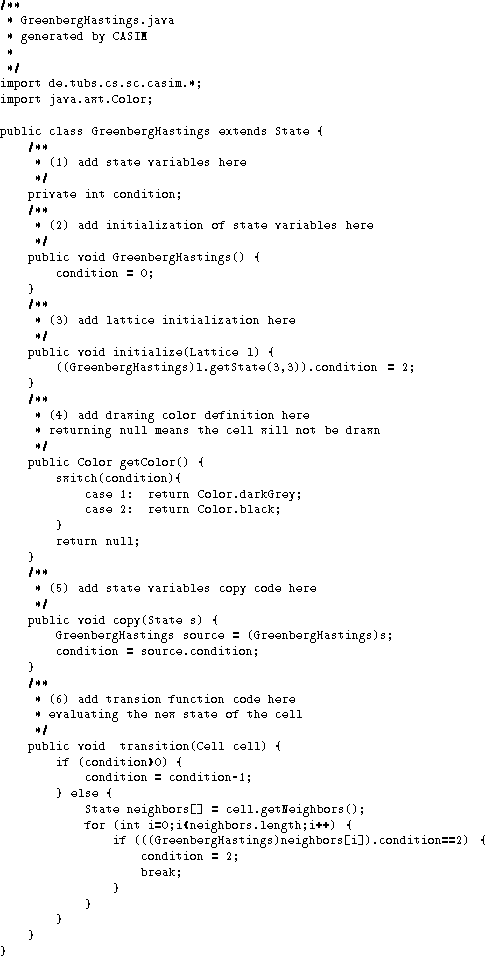 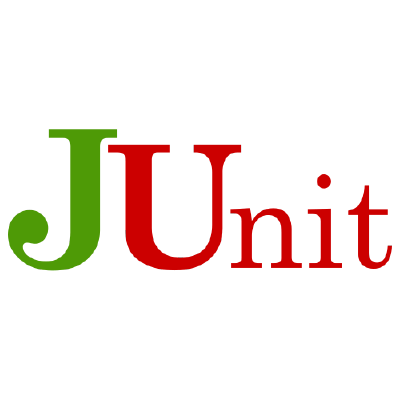 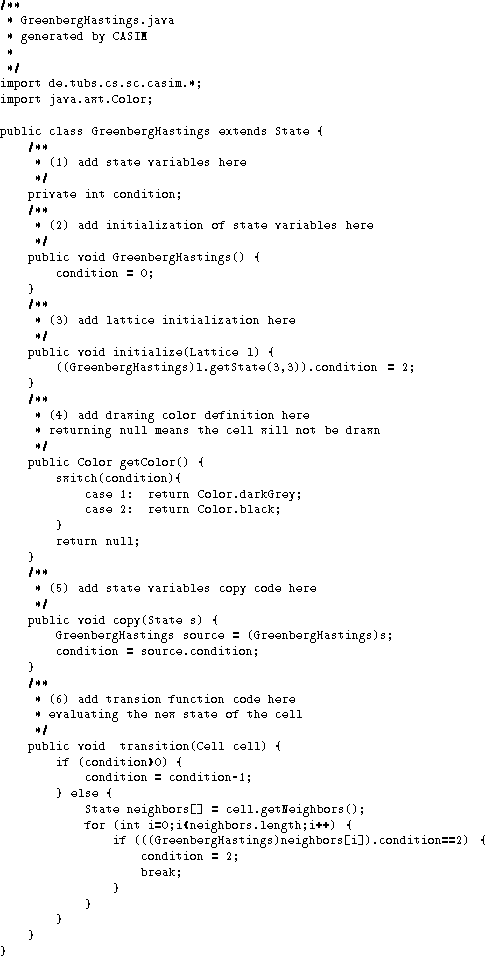 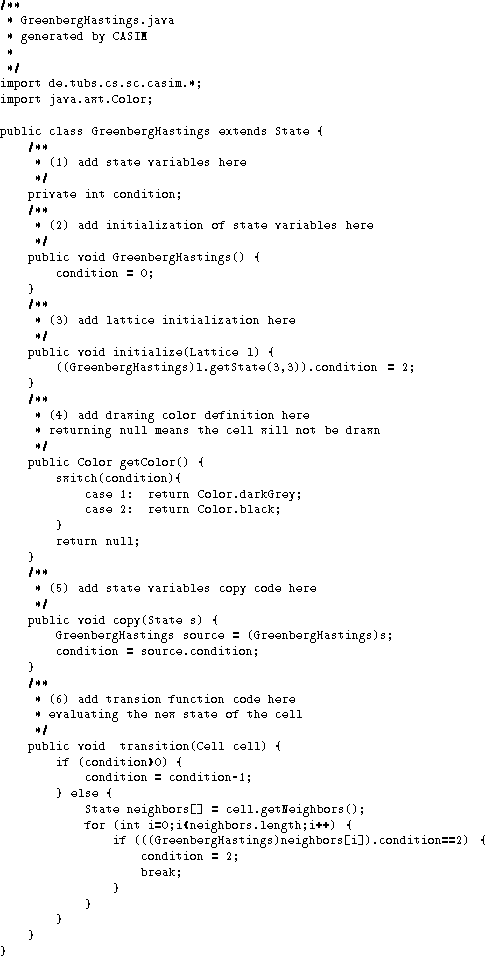 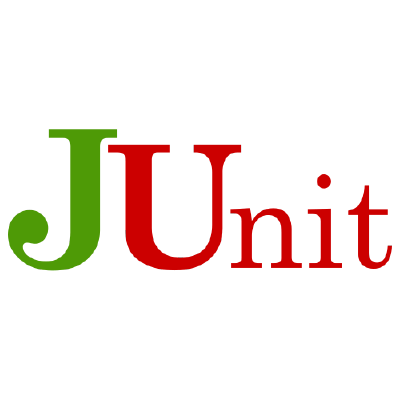 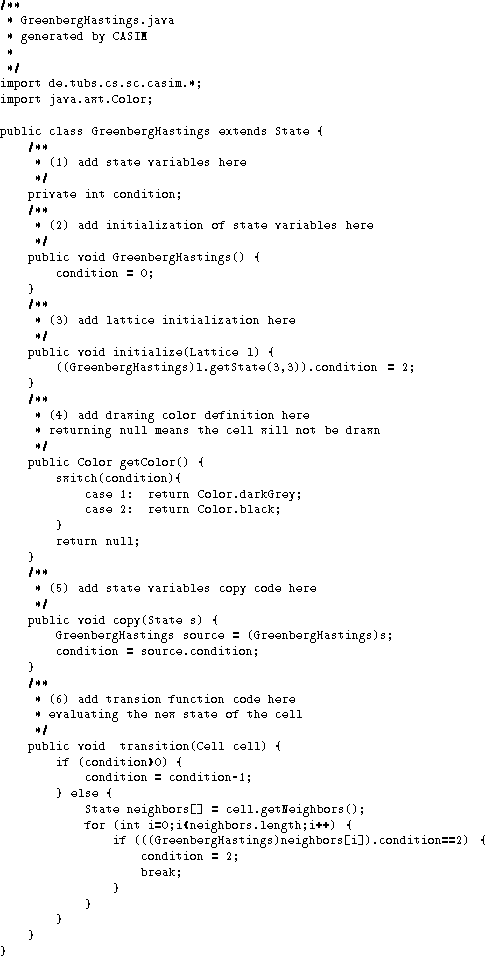 Program
Mutants
Tests
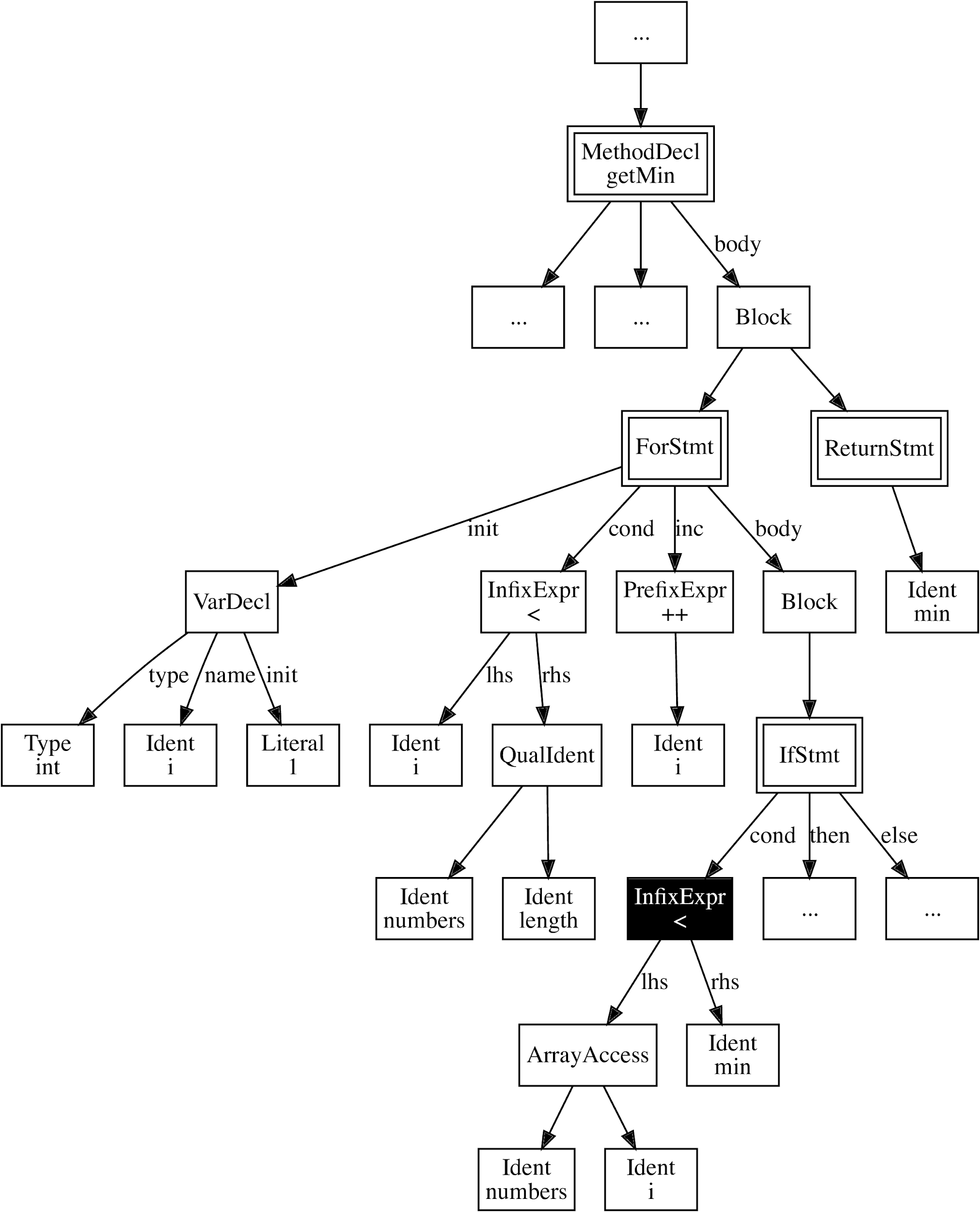 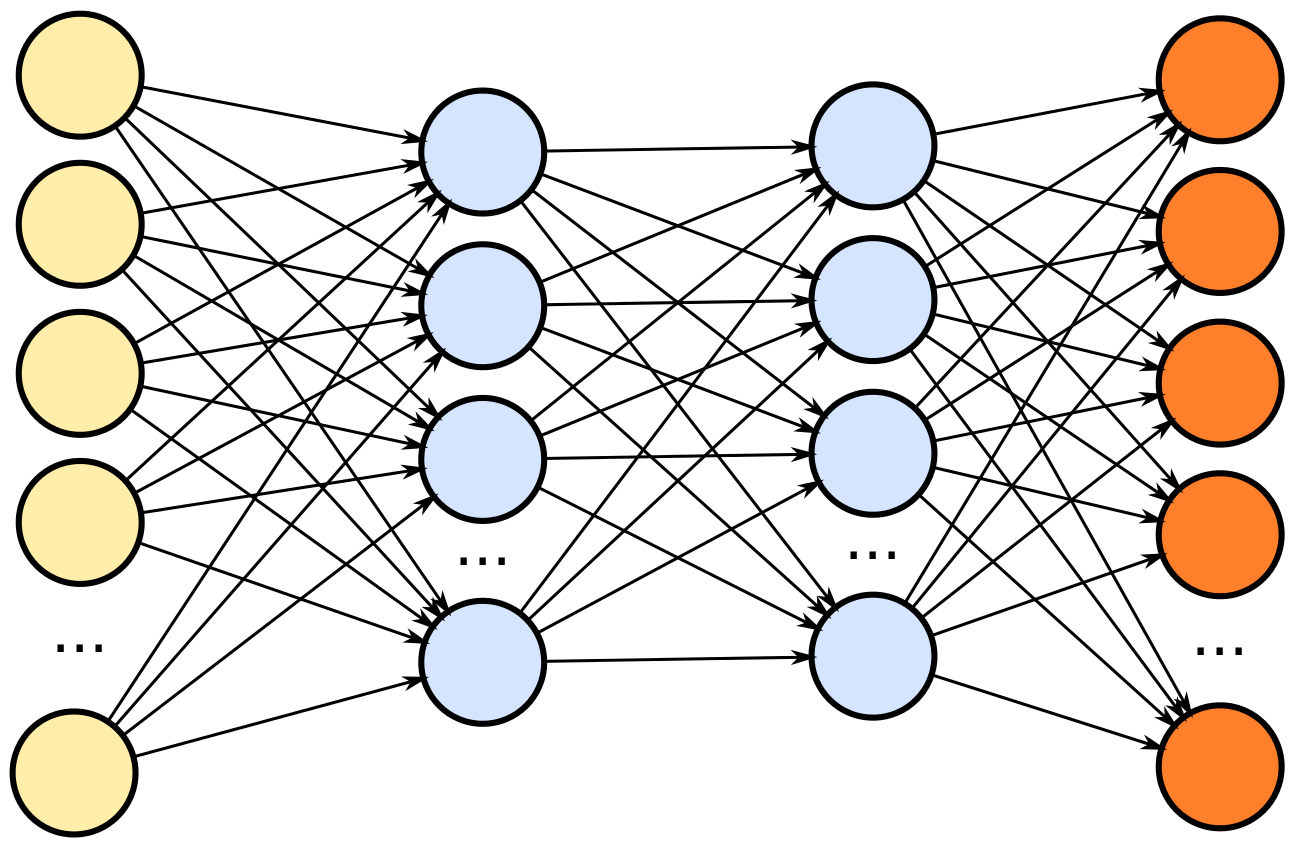 An Industrial Application of Mutation Testing
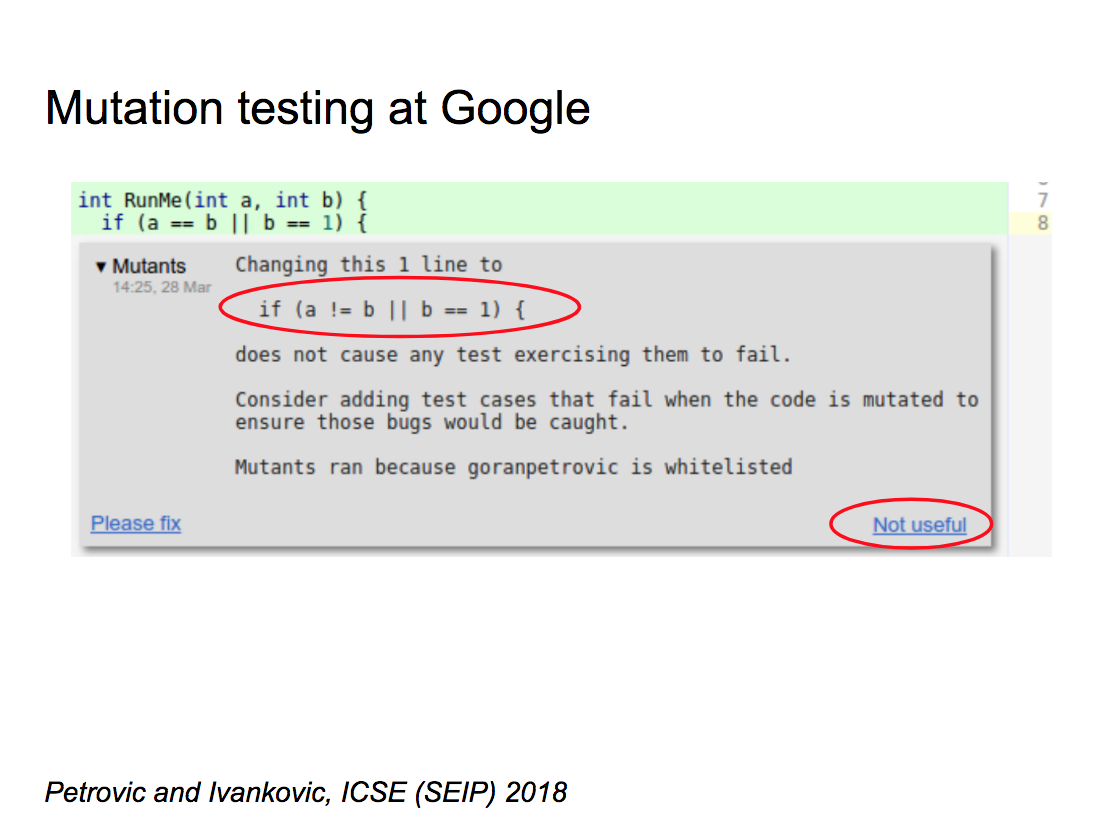 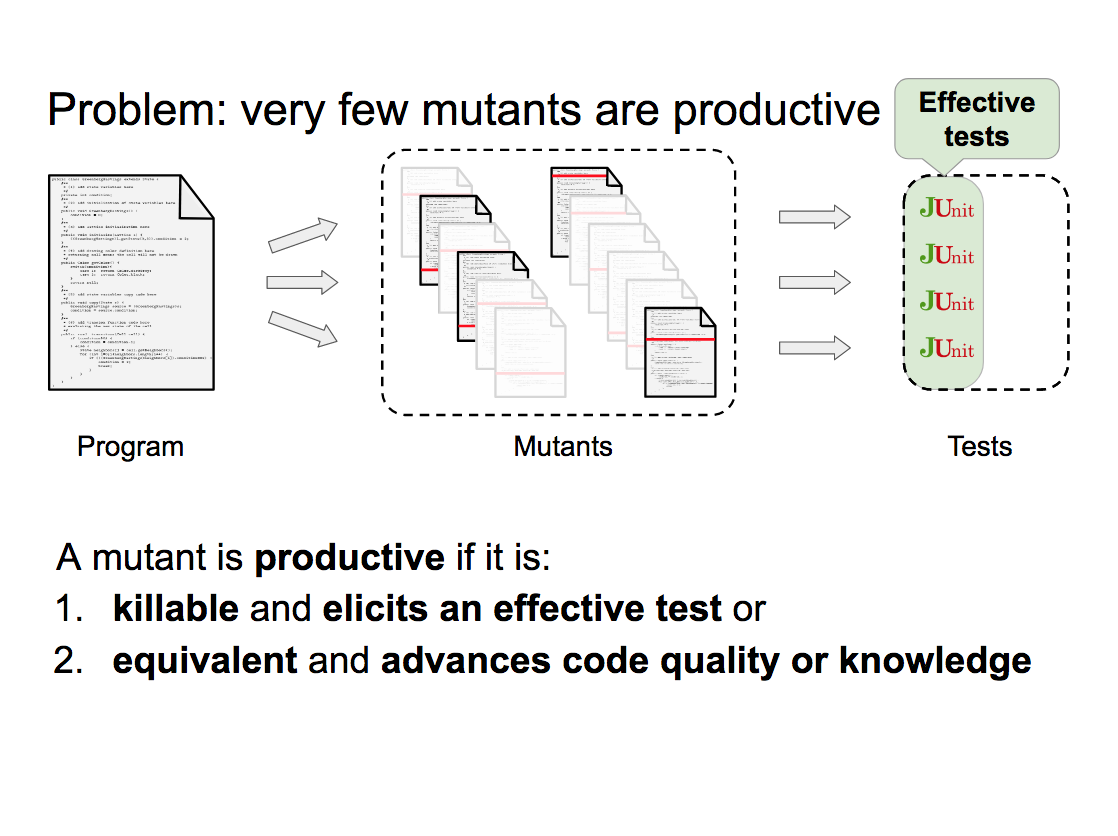 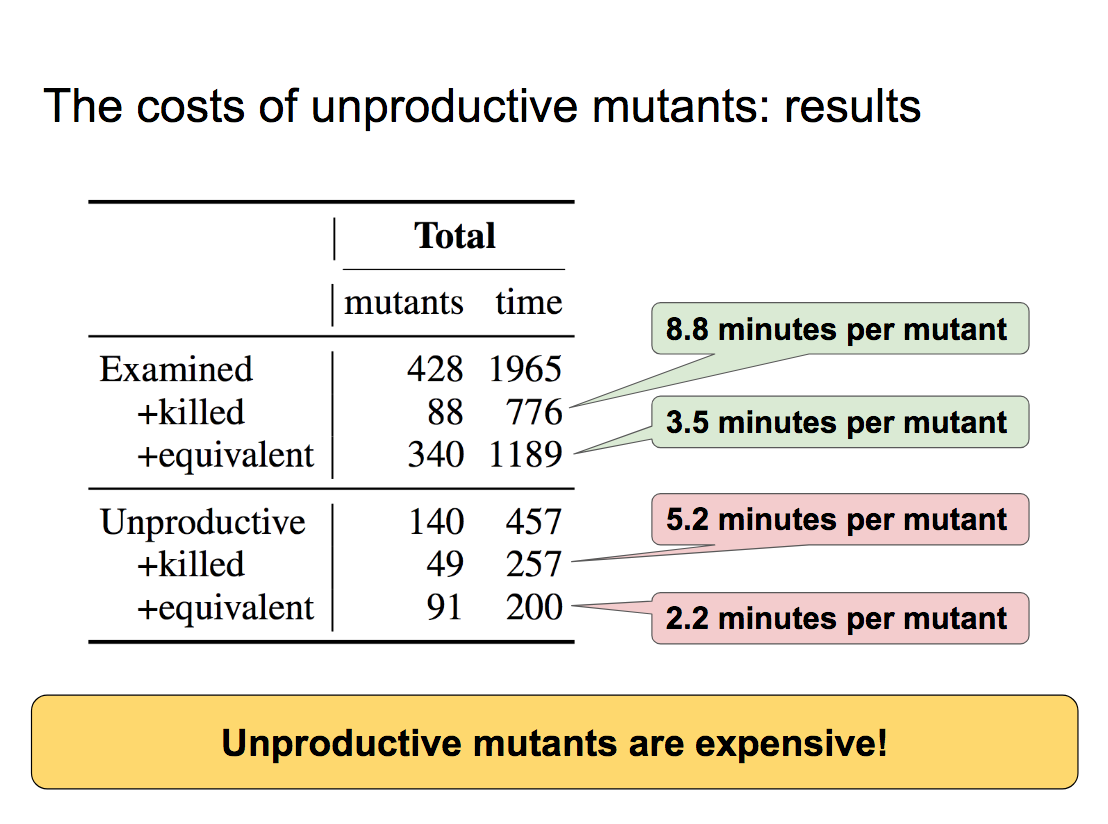 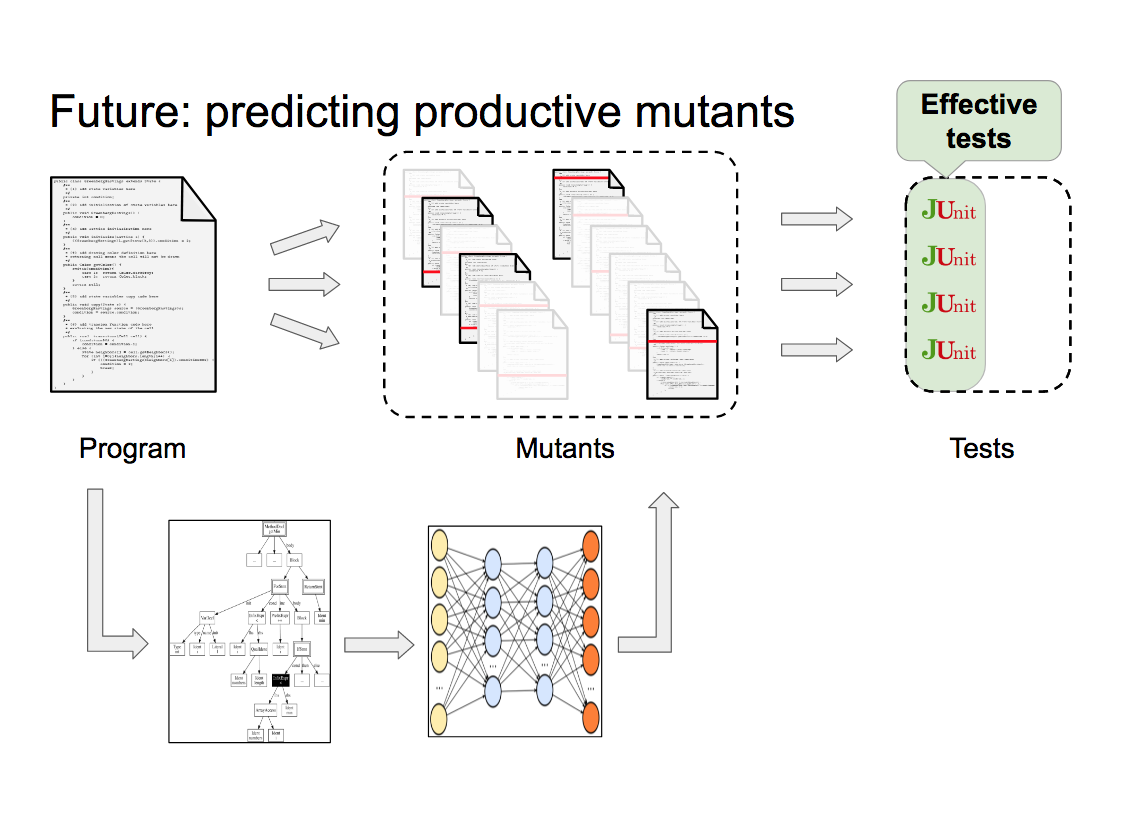